Kom i gang med digitale møteplasser
اهداف آموزشی - شما قادر خواهید بود:
 - با و بدون ویدئو تماس بگیرید
 -تماس ها را دریافت کنید
 -رد تماس ها
 -صدا و تصویر را در مکالمه روشن و خاموش کنید
 -پس از پایان تماس تلفن را قطع کنید
[Speaker Notes: قبل از شروع دوره واقعی، اهداف آموزشی را با شرکت کنندگان دوره مرور کنید. این امر یادگیری و به خاطر سپردن آنچه را که آموخته اند را برای آنها آسان تر می کند.]
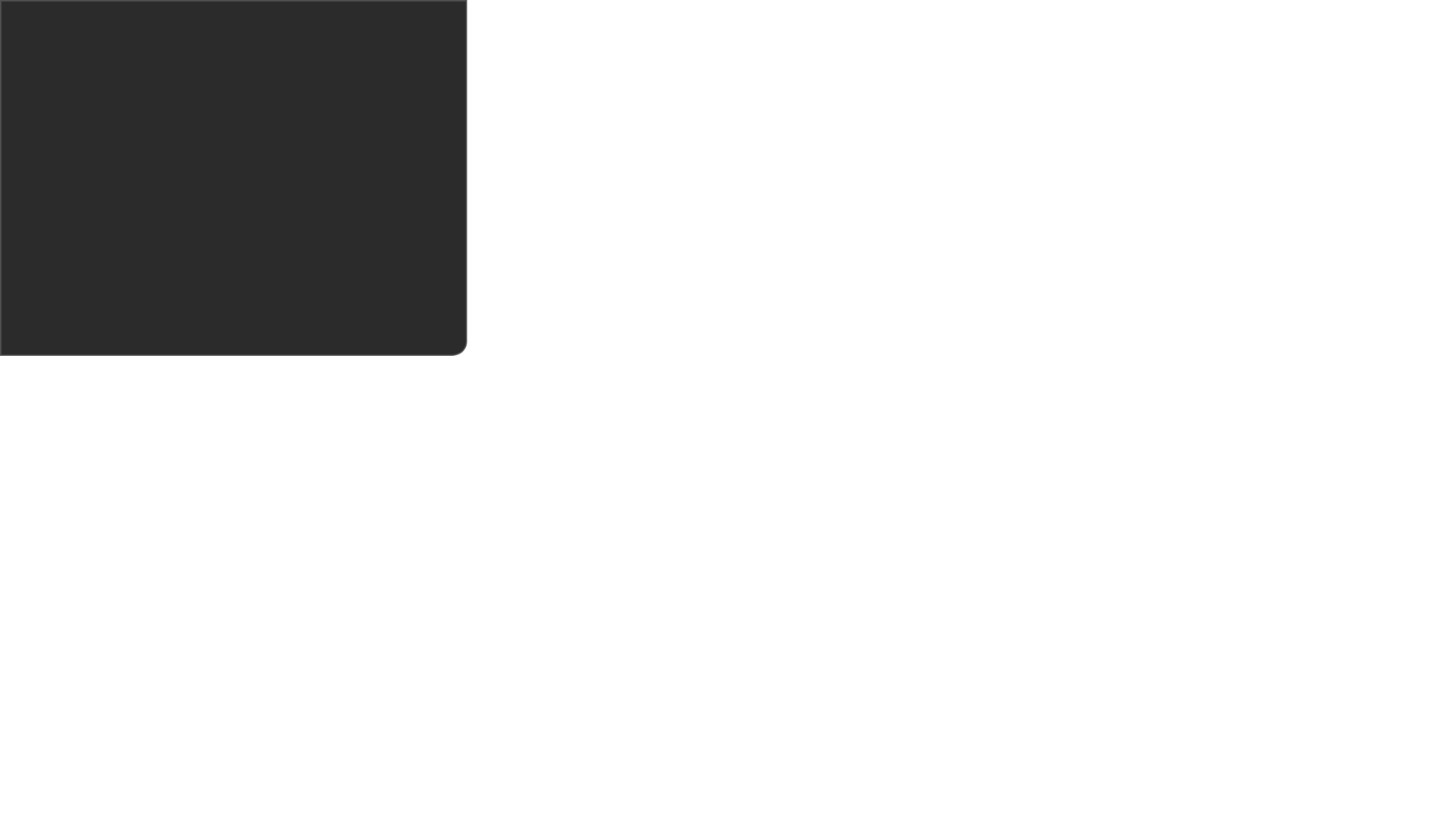 پلتفرم ‌های ملاقات مجازی چیست؟
Del 1
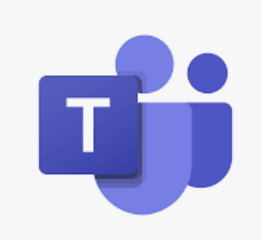 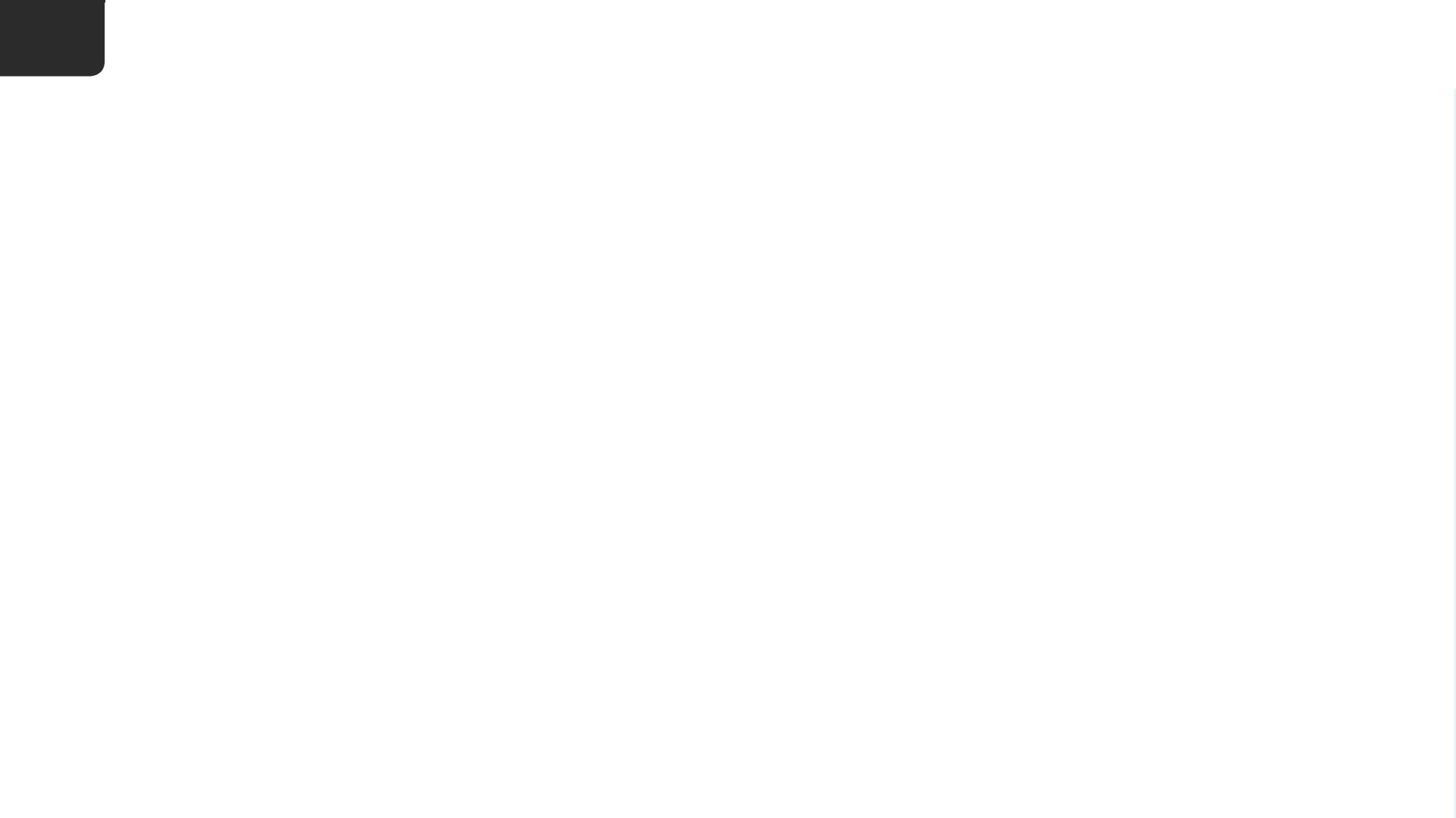 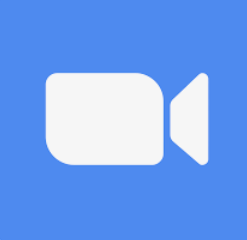 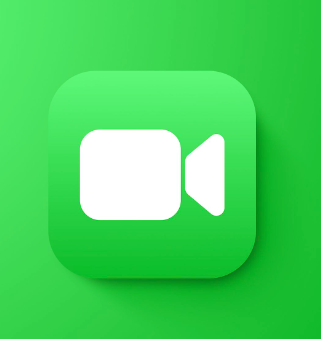 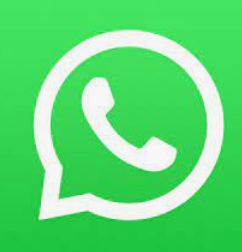 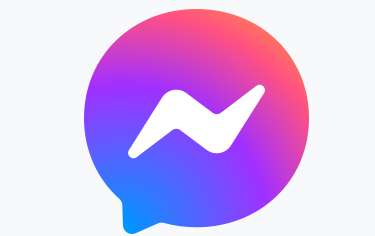 پلتفرم ‌های ملاقات              مجازی چیست؟
[Speaker Notes: پلتفرم ‌های ملاقات مجازی سرویس‌های مختلفی هستند که به شما امکان برقراری تماس از جمله تماس ویدیویی و چت آنلاین را می‌ دهند. برخی از نمونه ‌های رایج پلتفرم ‌های جلسات مجازی عبارتند از Teams، Zoom، Facetime، Messenger و   .Skypeبسیاری از افراد از پلتفرم‌های مختلف ملاقات مجازی استفاده می‌کنند، زیرا به افراد اجازه می‌ دهند بدون پرداخت هزینه با شخصی تماس بگیرند و مکالمه ویدیویی داشته باشند، صرف نظر از مدت زمان مکالمه و هر کشوری که شما یا شخص دیگری در آن هستید. تا زمانی که اتصال Wi-Fi داشته باشید، هیچ هزینه ای ندارد.

می ‌توانید در تبلت، تلفن هوشمند یا کمپیوتر خود به پلتفرم ‌های جلسات مجازی دسترسی داشته باشید. دستگاهی که برای استفاده انتخاب می کنید به شما بستگی دارد.]
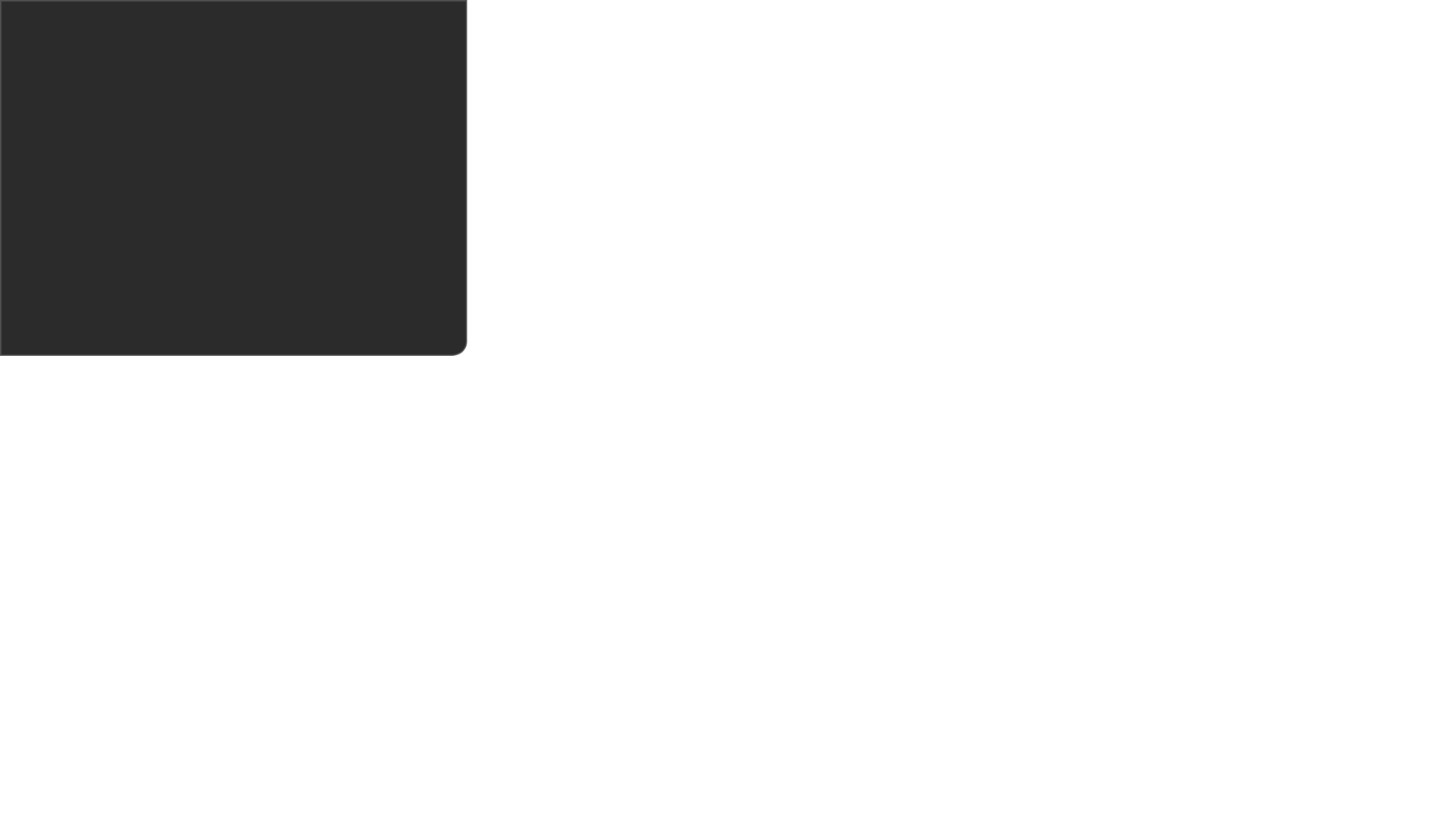 دستگاه ها
Del 2
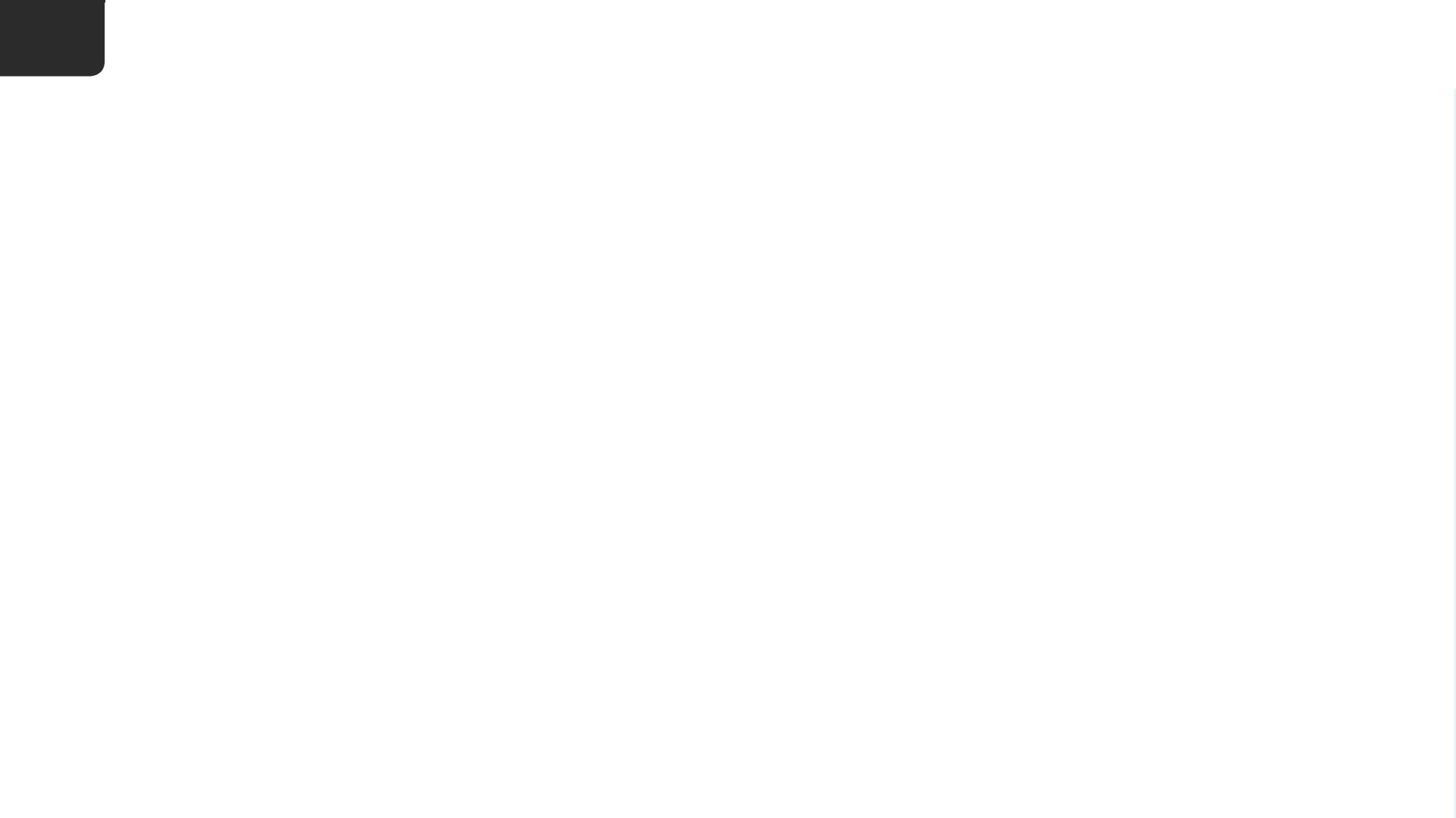 2
دستگاه ها
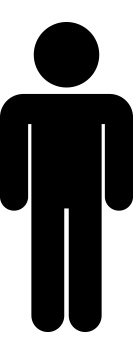 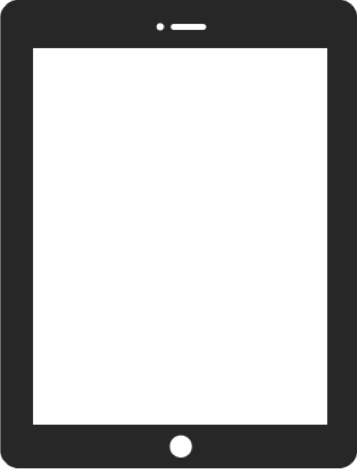 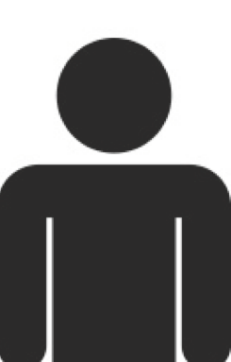 [Speaker Notes: تماس تصویری رایج ترین راه برای استفاده از پلتفرم جلسات مجازی است. در اینجا هم می توانید فردی را که با او صحبت می کنید ببینید و بشنوید و آنها هم می توانند شما را ببیند و بشنوند.]
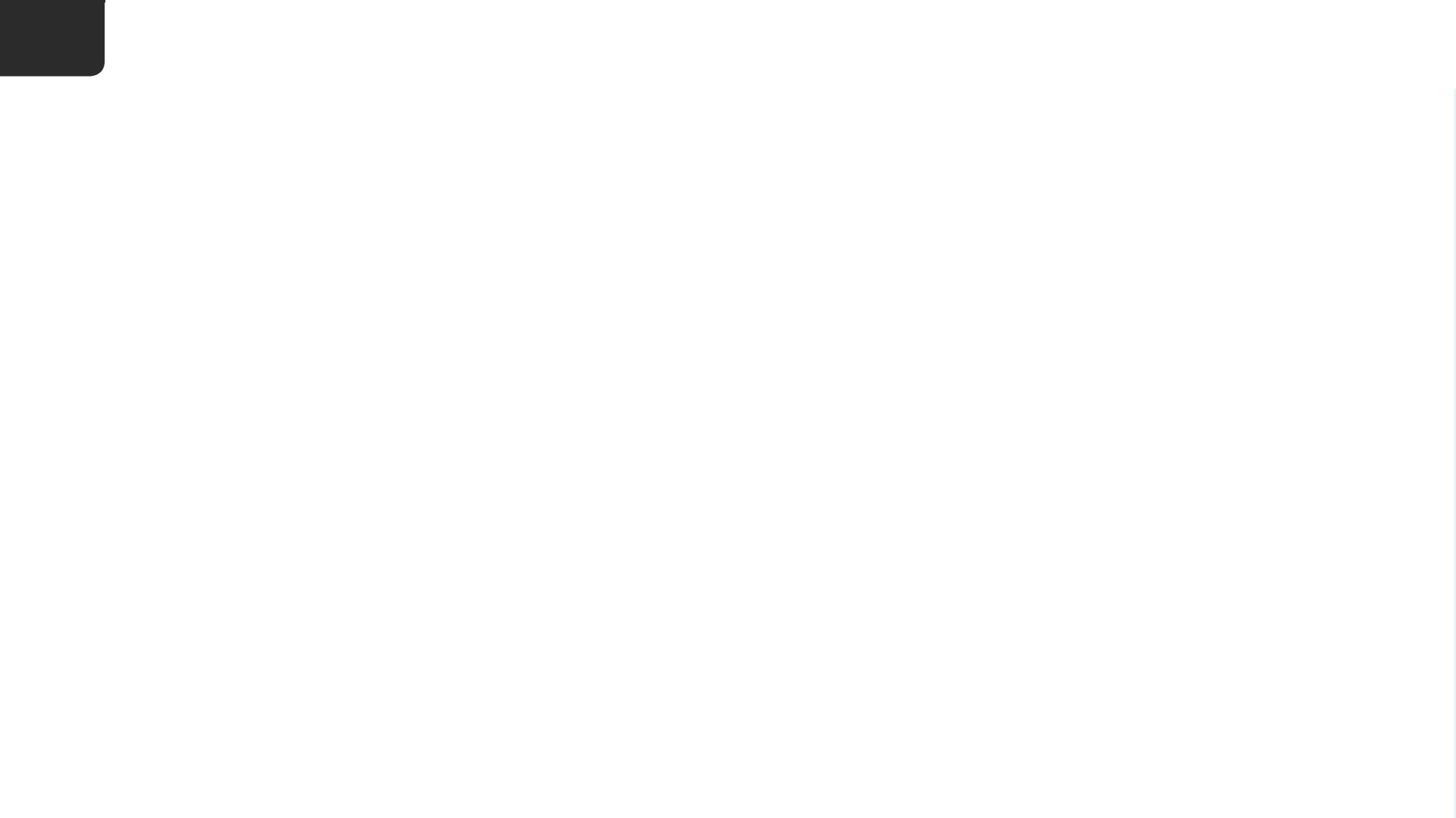 2
Tema
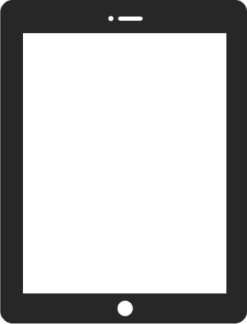 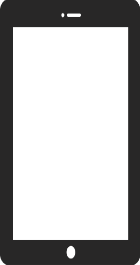 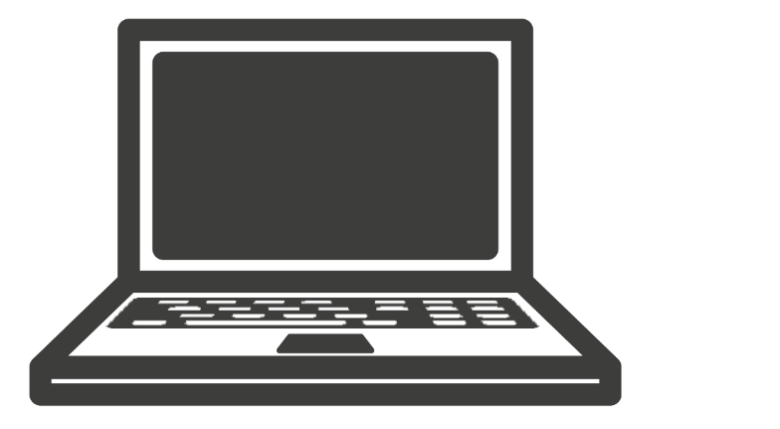 Skjerm

Kamera

Mikrofon

Høyttaler
[Speaker Notes: تبلت ها و تلفن های هوشمند هر دو دارای صفحه نمایش، دوربین، میکروفون و بلندگو هستند که امکان تماس تصویری را فراهم می کند. اکثر لپ ‌تاپ‌ های مدرن دارای همین ویژگی ‌ها هستند.]
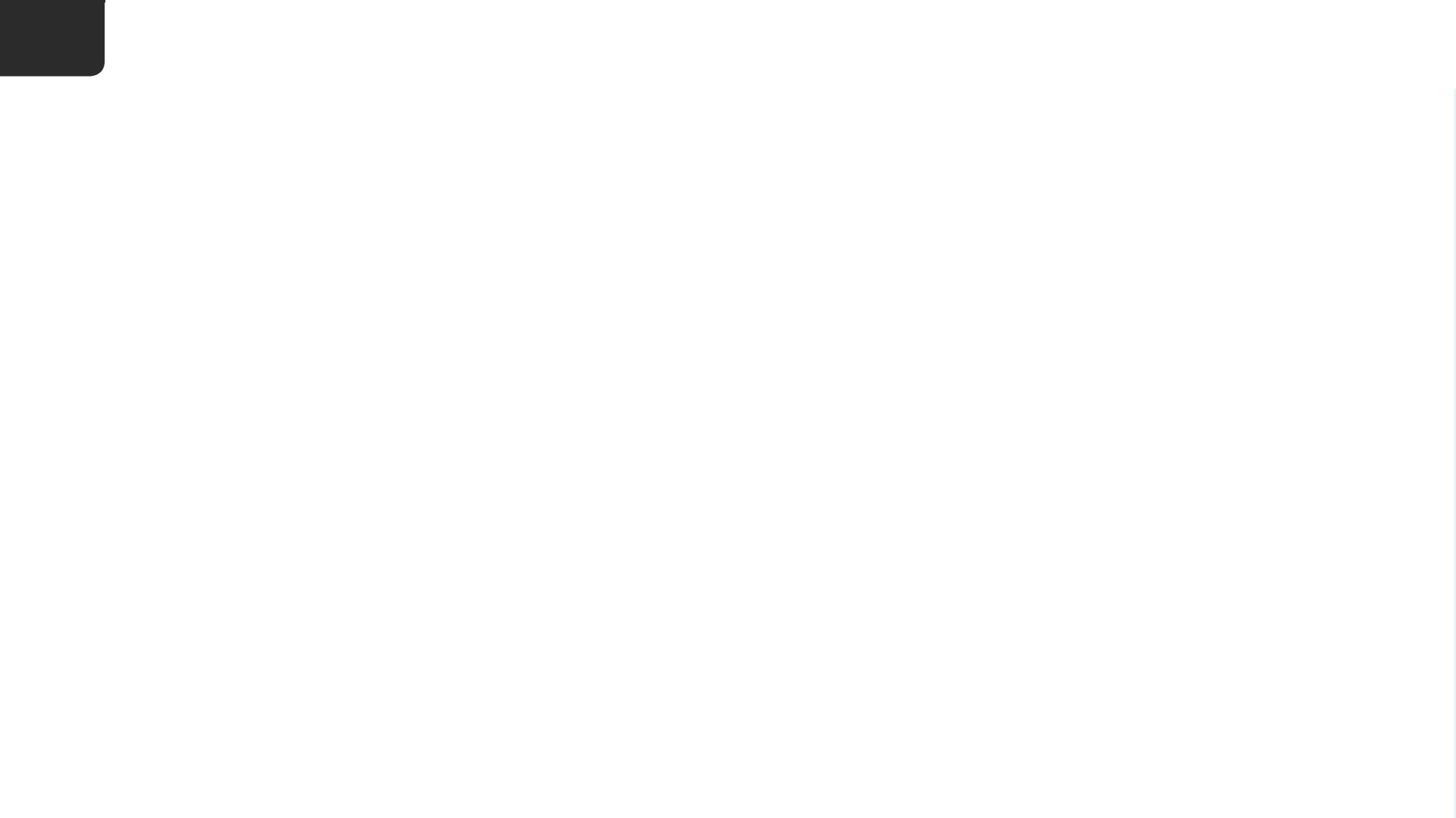 2
Tema
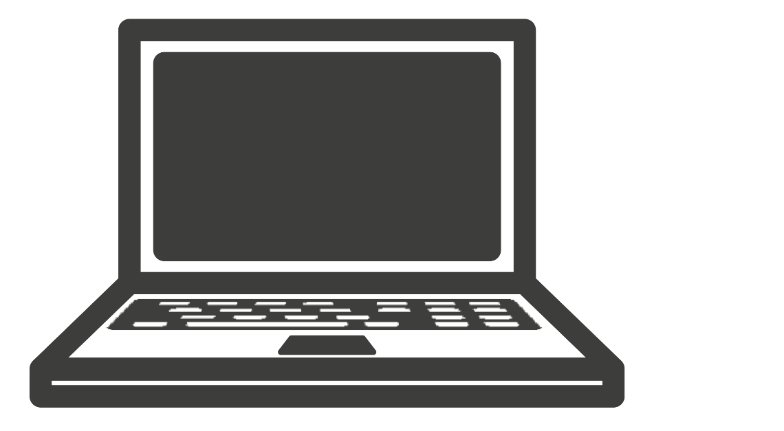 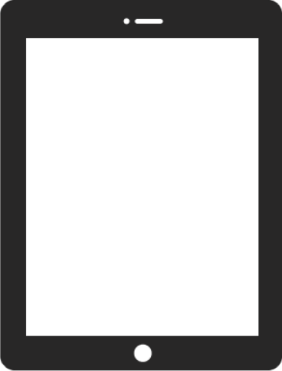 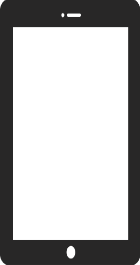 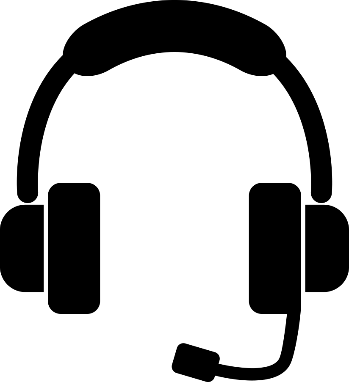 [Speaker Notes: تبلت ها و تلفن های هوشمند هر دو دارای صفحه نمایش، دوربین، میکروفون و بلندگو هستند که امکان تماس تصویری را فراهم می کند. اکثر لپ ‌تاپ‌ های مدرن دارای همین ویژگی ‌ها هستند.]
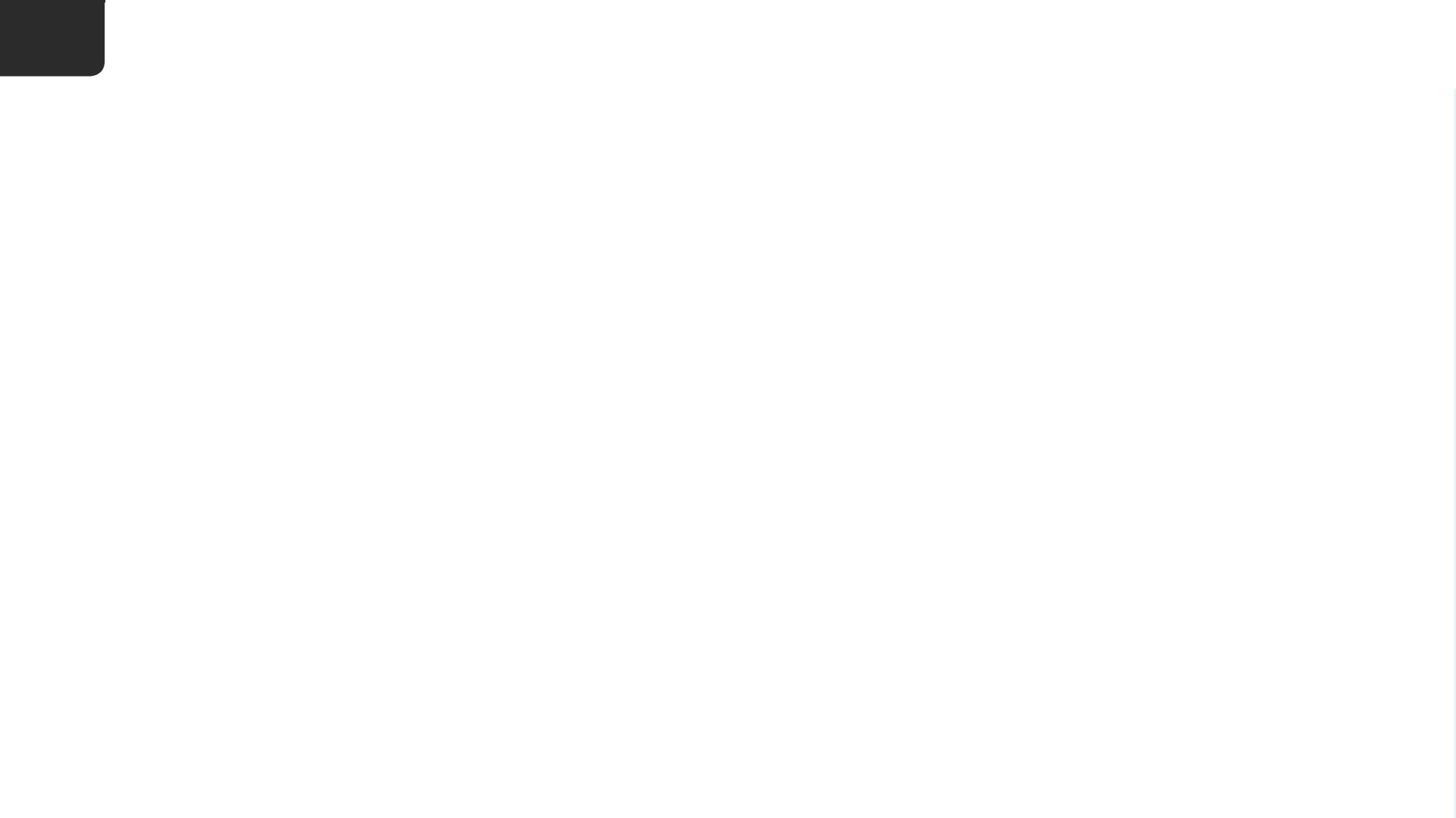 2
Tema
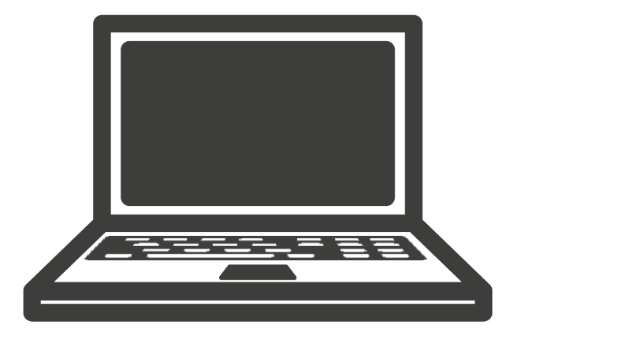 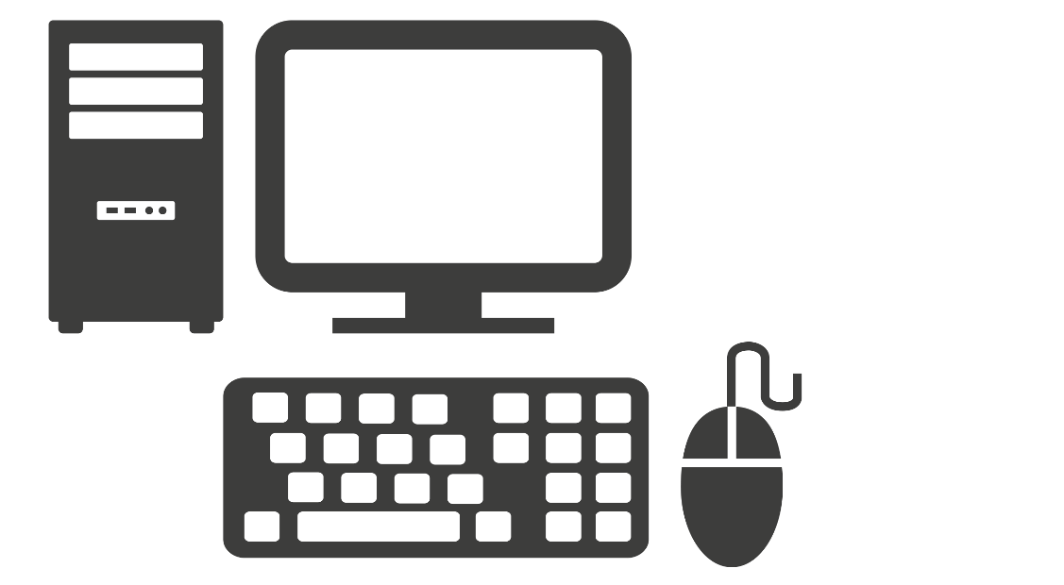 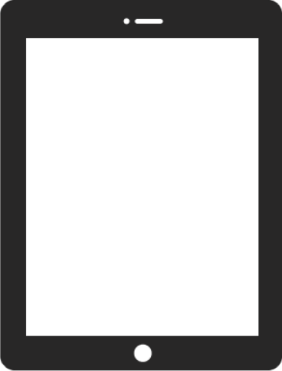 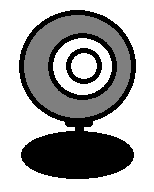 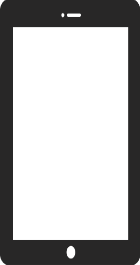 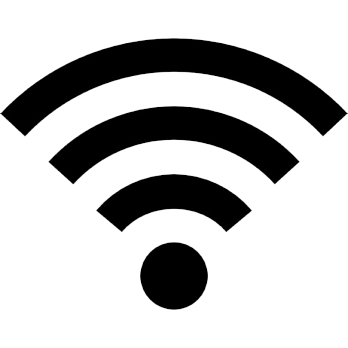 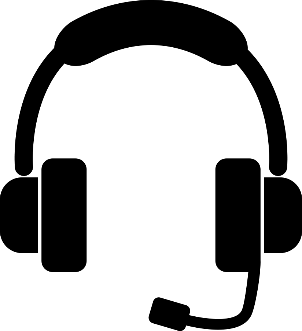 [Speaker Notes: چیزی که همه به آن نیاز دارند دسترسی به اینترنت و دسترسی به یک پلتفرم جلسه مجازی است – چه این پلتفرم Teams، Zoom، Facetime، Messenger یا پلتفرم دیگری باشد.]
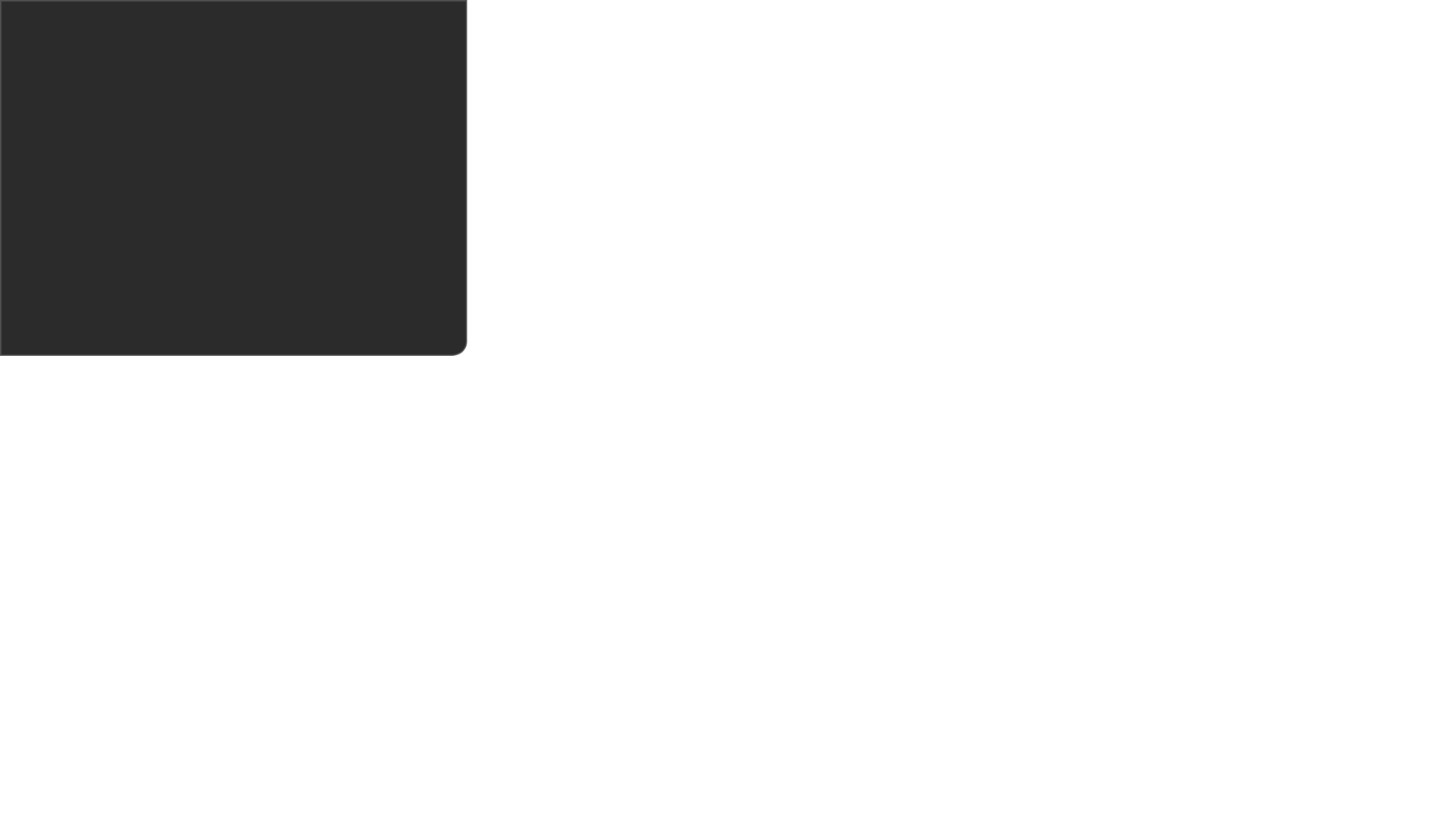 برنامه را دانلود کنید
Del 3
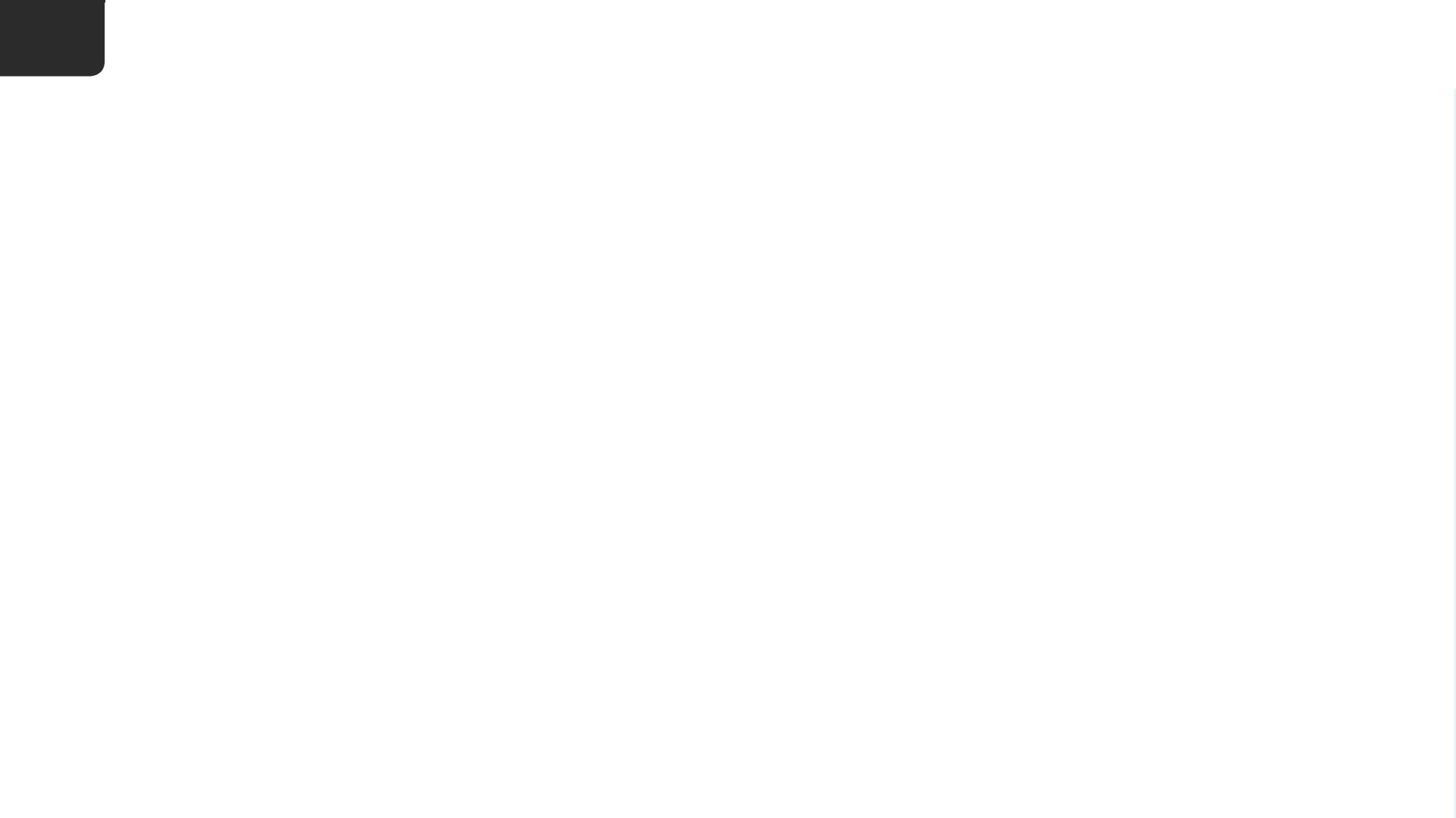 3
برنامه را دانلود کنید
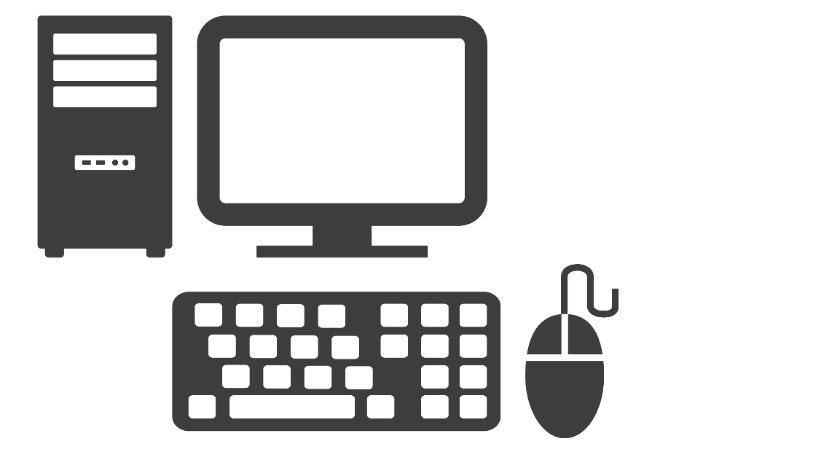 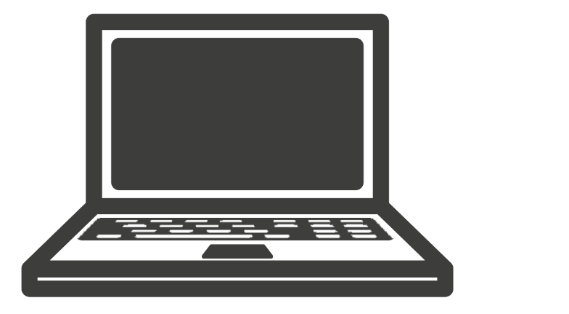 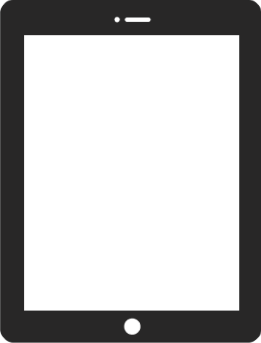 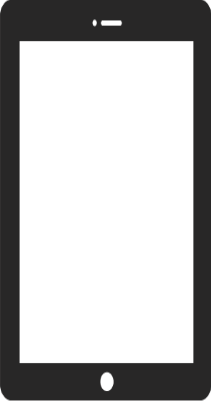 app-butikk
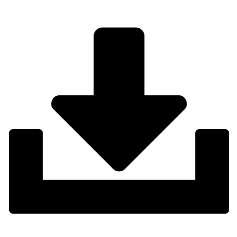 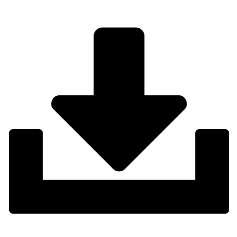 [Speaker Notes: مکان جلسه ای را که می خواهید استفاده کنید انتخاب کنید و برنامه را در تلفن هوشمند یا تبلت خود دانلود کنید. در برخی از این موارد می توانید یک حساب کاربری ایجاد کنید یا وارد شوید.

قبل از ادامه، مطمئن شوید که همه موفق به دانلود برنامه شده اند. بررسی کنید تا ببینید دیگران در حال حاضر از چه پلتفرم هایی استفاده می کنند. کاربران آیفون می توانند از Facetime و کسانی که فیس بوک دارند می توانند از مسنجر استفاده کنند. همچنین می توانید پلتفرم دیگری را انتخاب کنید که همه شرکت کنندگان دوره بتوانند از آن استفاده کنند.]
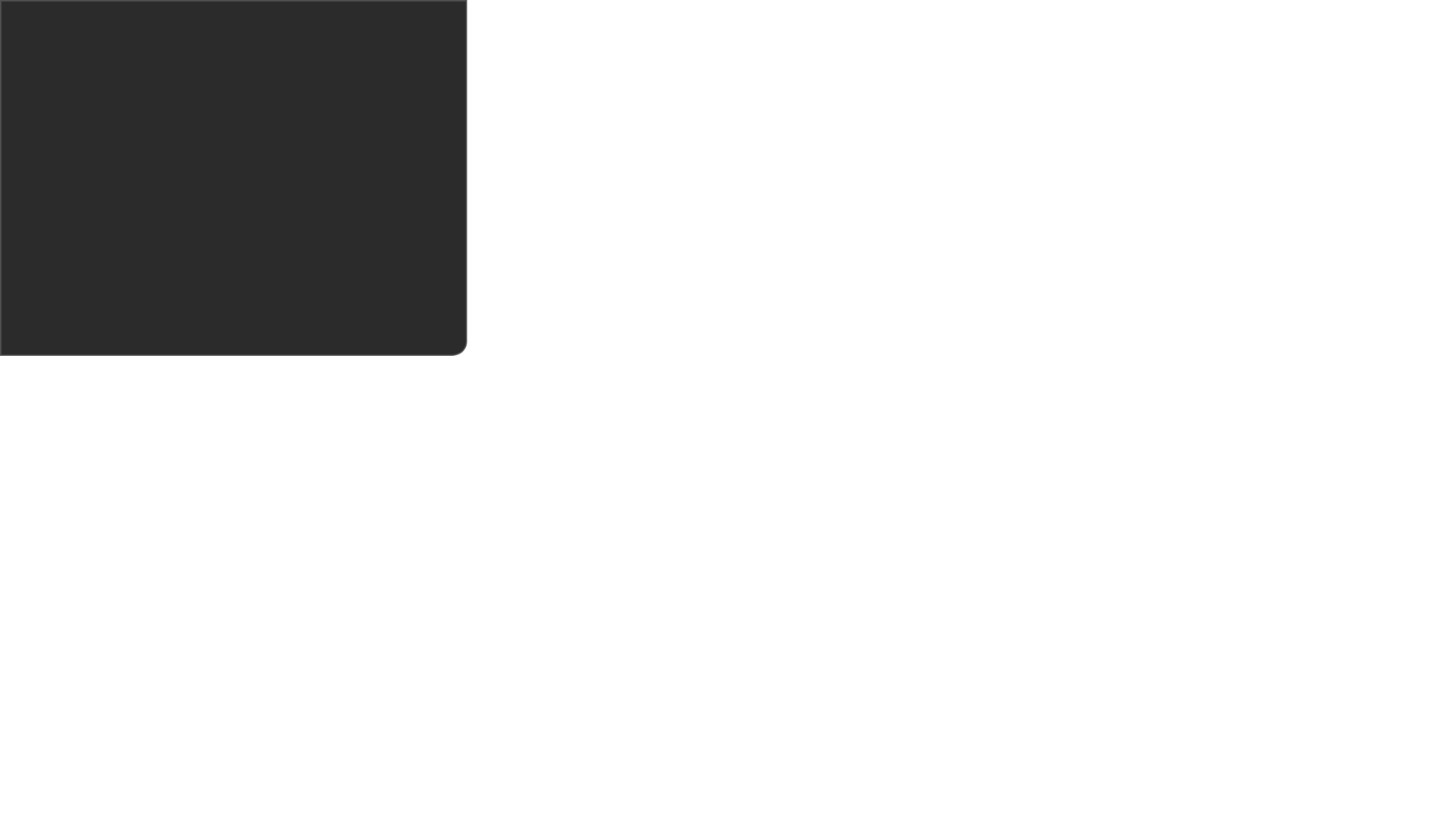 شروع کنید یا یک تماس دریافت کنید
Del 4
[Speaker Notes: شروع کنید یا یک تماس دریافت کنید]
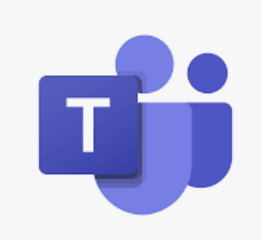 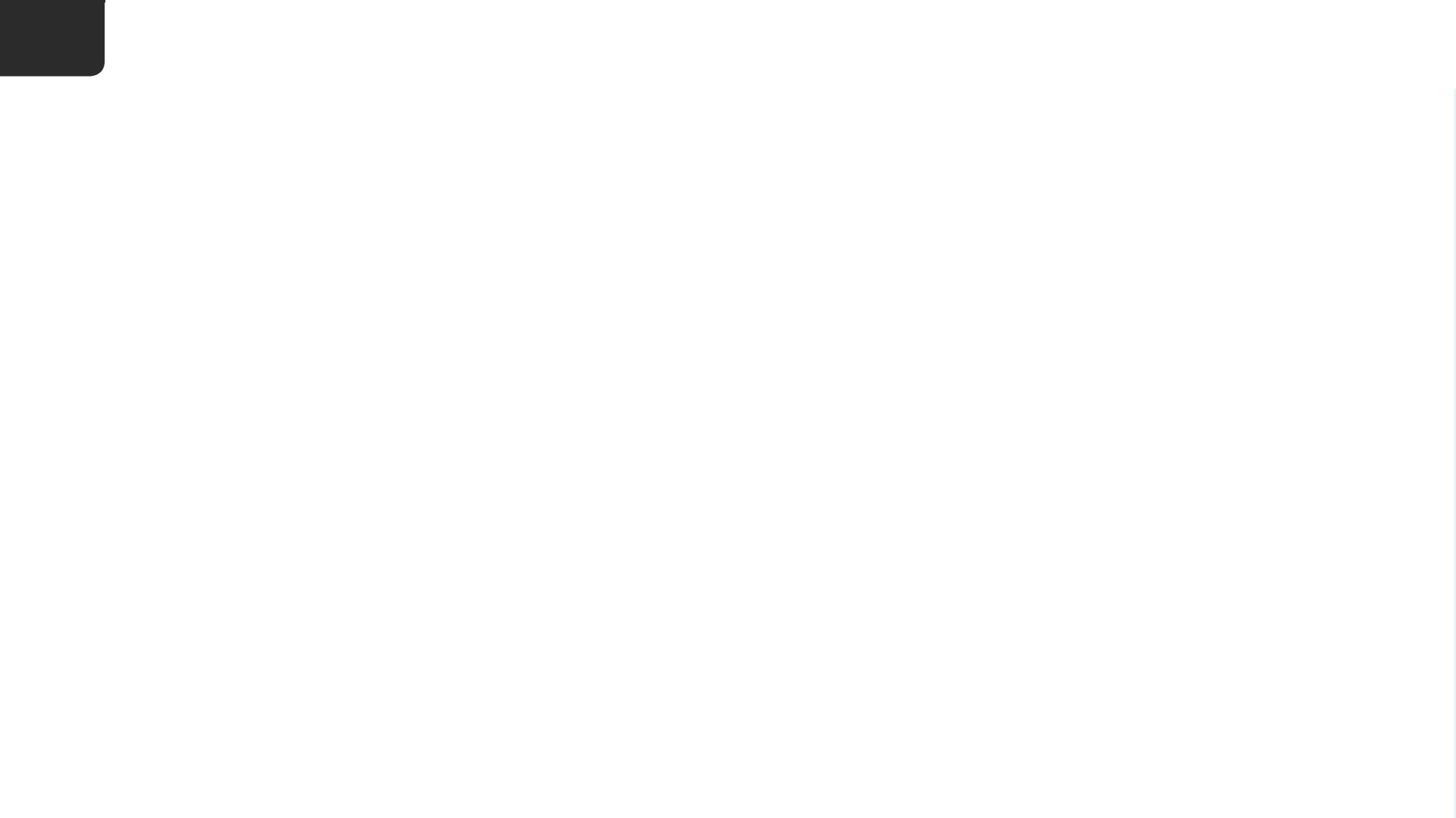 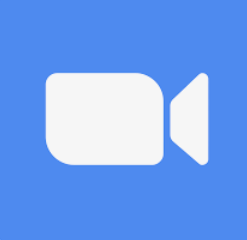 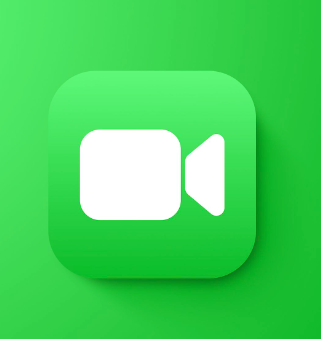 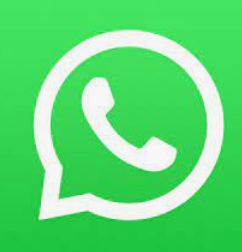 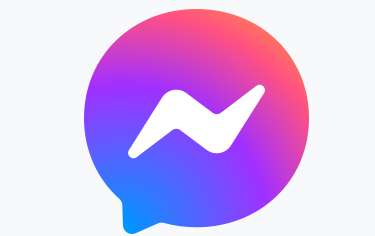 [Speaker Notes: در Teams، Facetime، Messenger و غیره، می‌توانید مخاطبین خود را که می ‌خواهید با آنها چت کنید پیدا کنید یا می ‌توانید آنها را در برنامه جستجو کنید.]
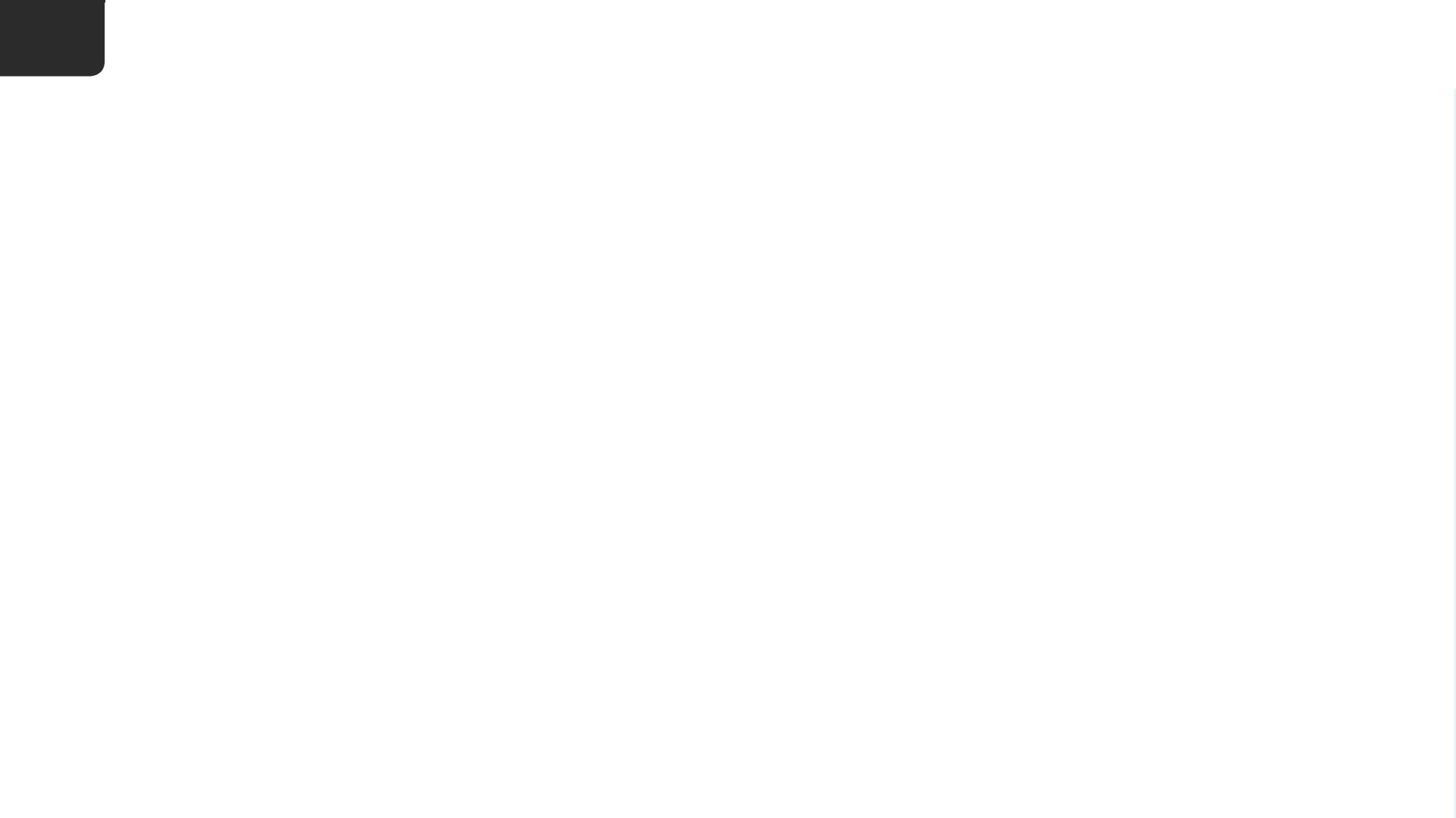 7
شروع کنید یا یک تماس دریافت کنید
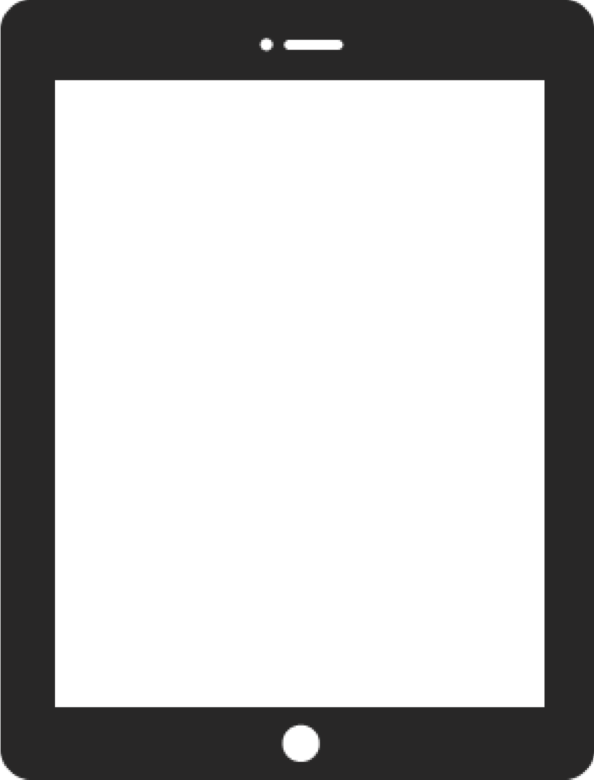 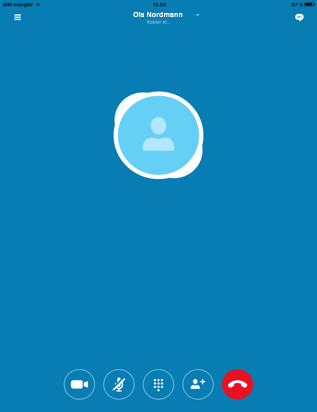 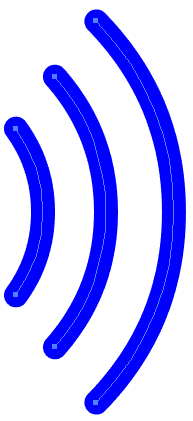 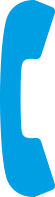 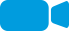 [Speaker Notes: وقتی فردی را که می خواهید با او چت کنید پیدا کردید، روی دوربین فیلمبرداری یا علامت تلفن روی صفحه ضربه بزنید تا تماس برقرار کنید.]
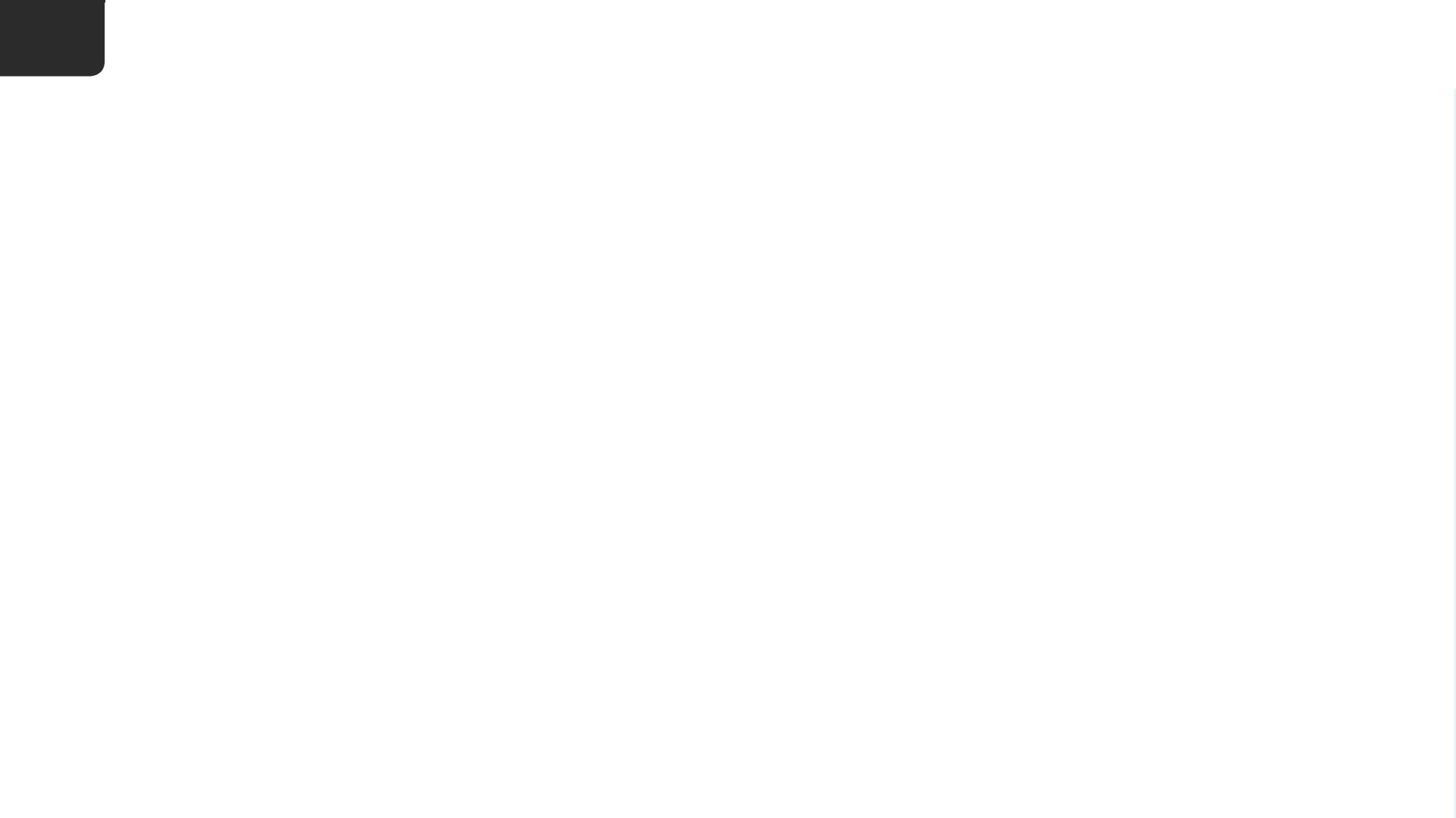 7
شروع کنید یا یک تماس دریافت کنید
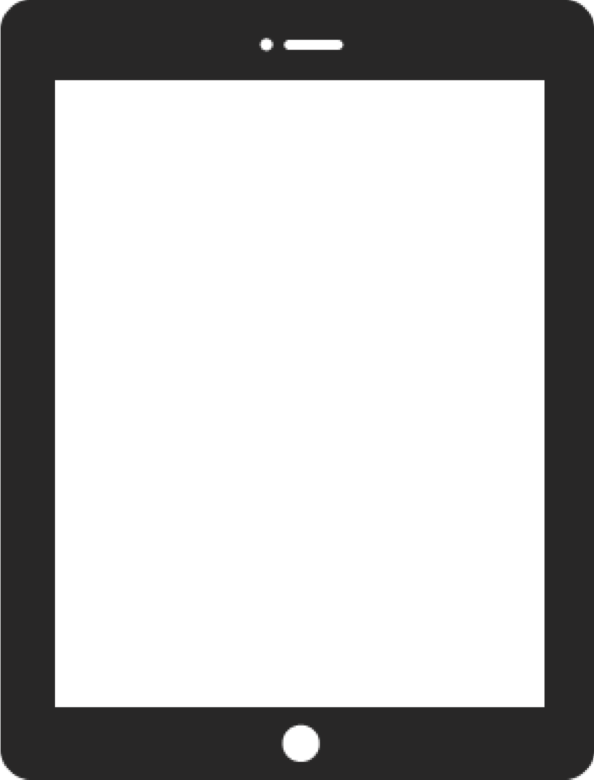 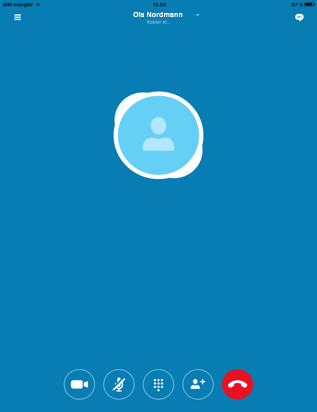 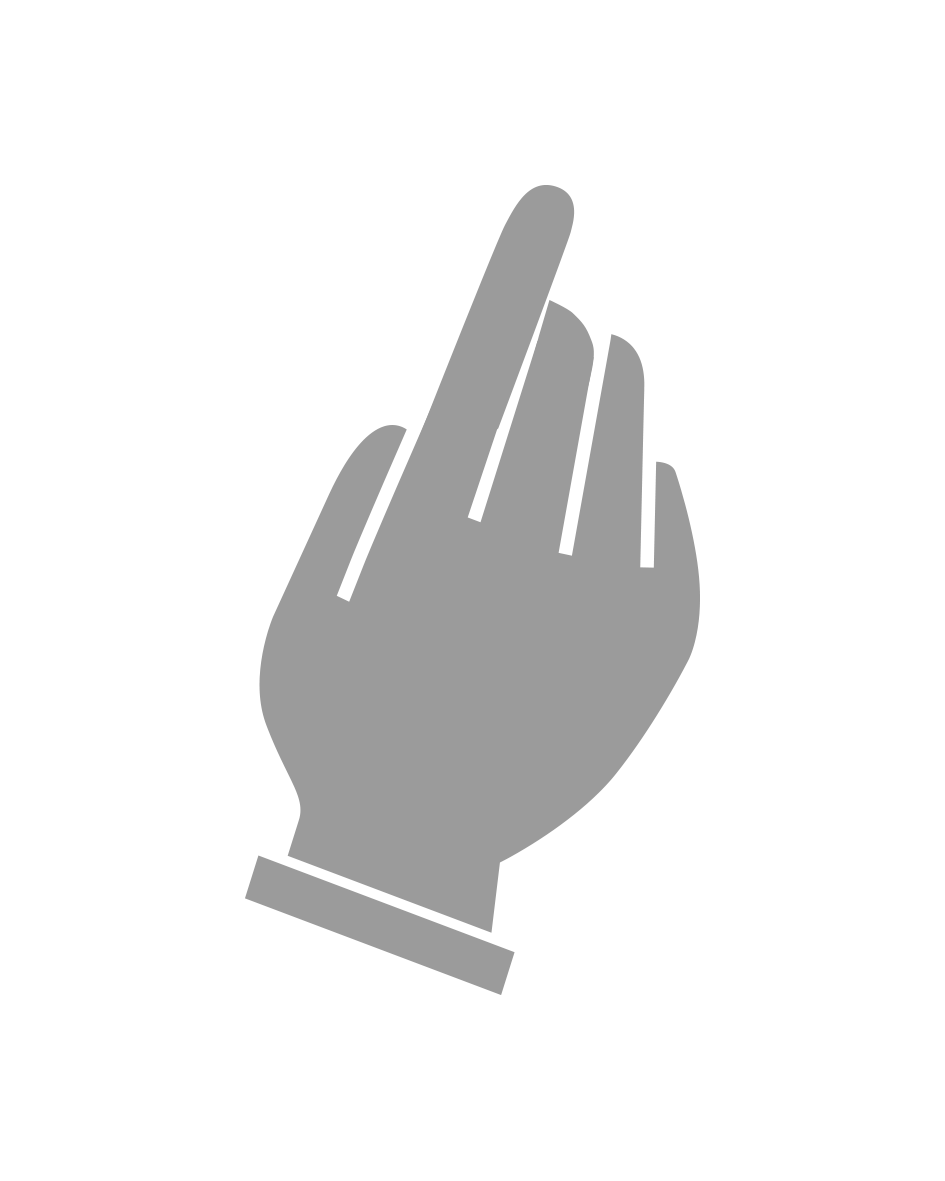 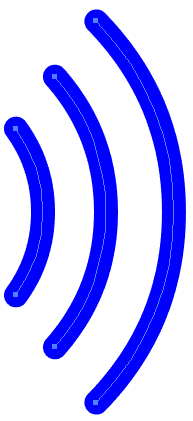 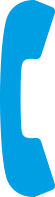 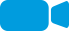 [Speaker Notes: اگر روی علامت تلفن ضربه بزنید، بدون اینکه شخص مورد نظر را ببینید، تماس برقرار می‌ کنید و می ‌توانید طوری مکالمه کنید که گویا در یک تماس تلفنی معمولی هستید.]
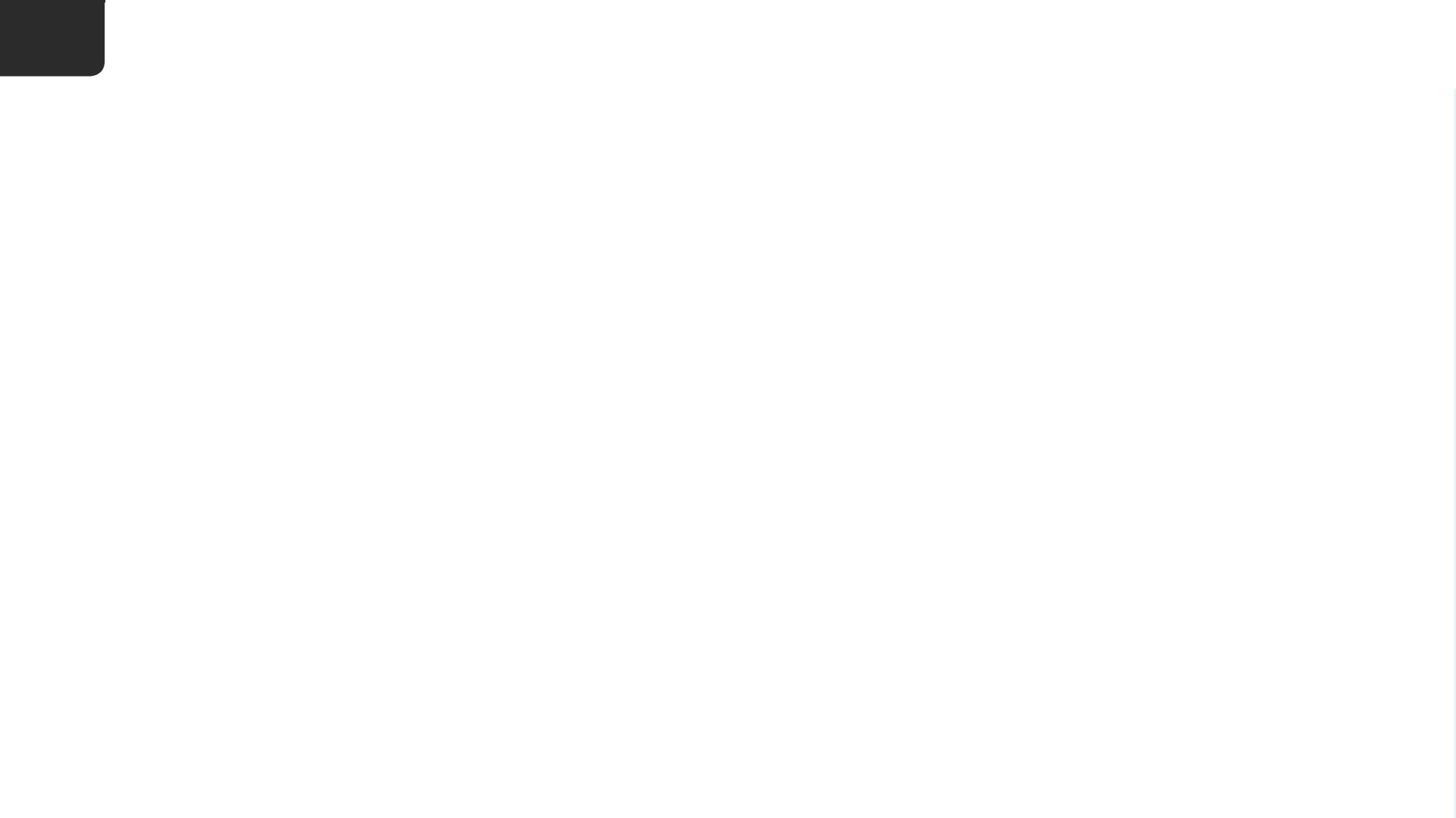 7
شروع کنید یا یک تماس دریافت کنید
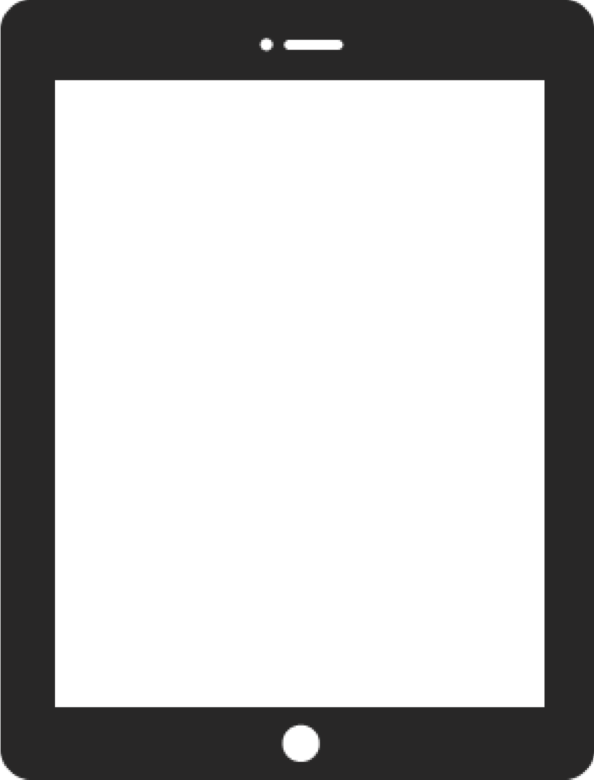 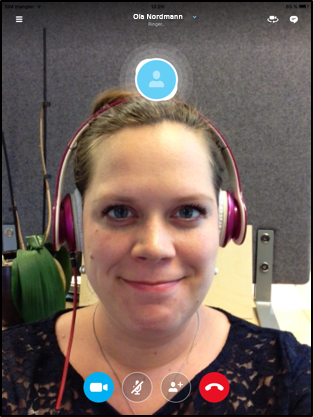 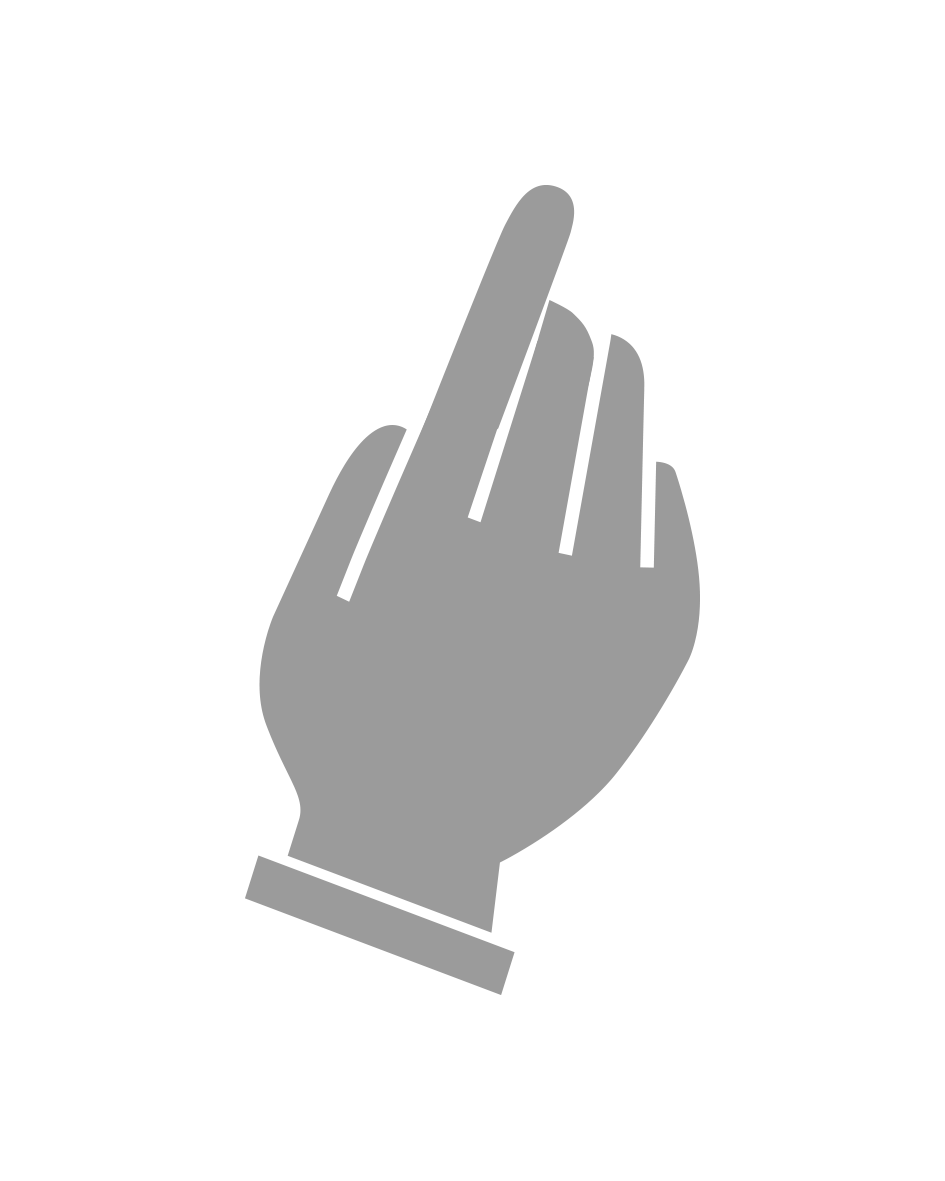 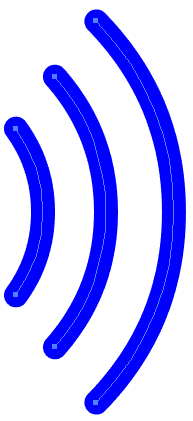 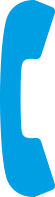 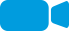 [Speaker Notes: اگر روی نماد دوربین ضربه بزنید، با یک ویدیوی زنده از خودتان تماس خواهید گرفت.]
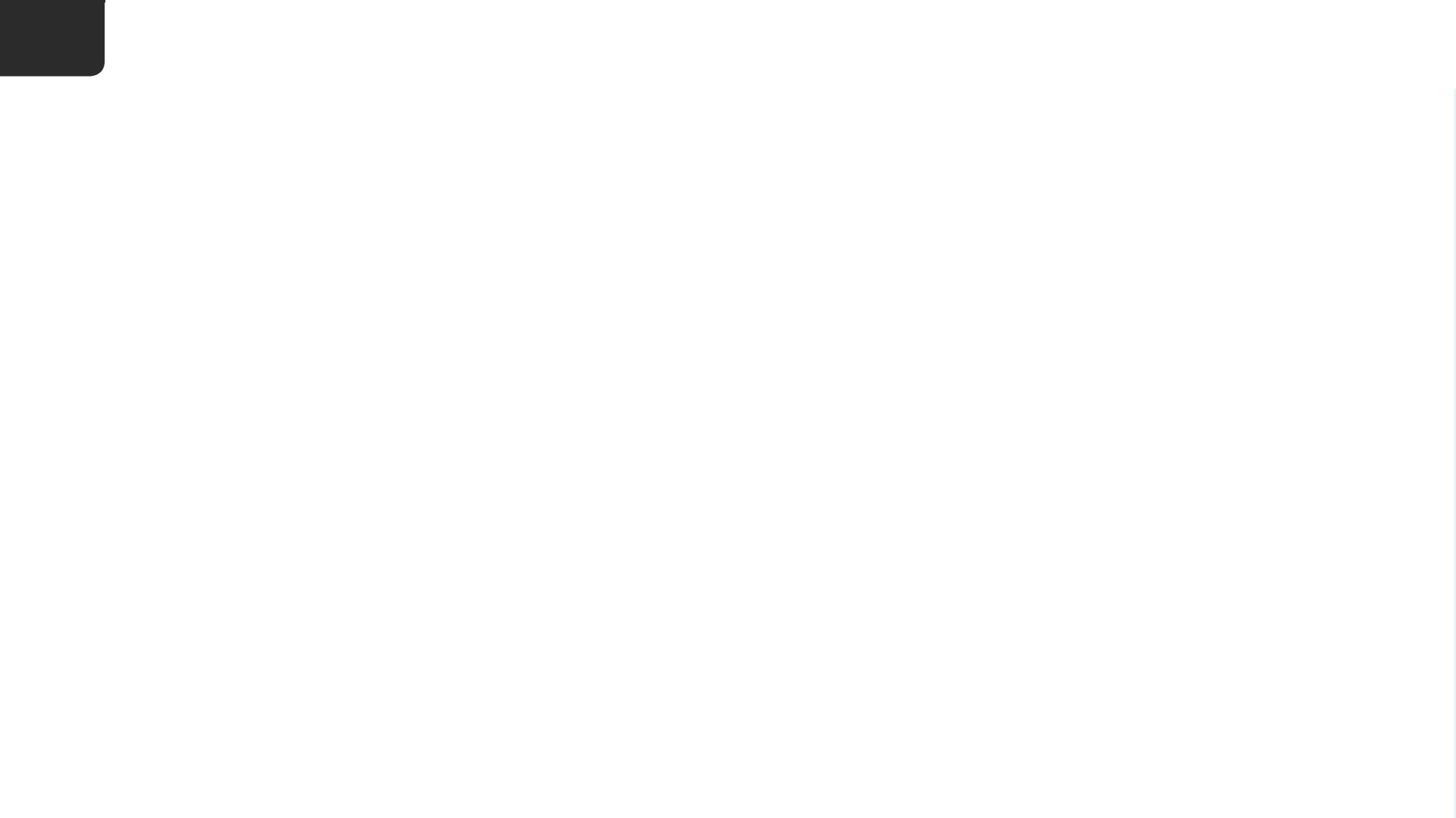 7
شروع کنید یا یک تماس دریافت کنید
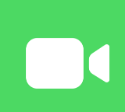 [Speaker Notes: هنگامی که شخصی با شما تماس می گیرد، هنگامی که این تصویر روی صفحه نمایش شما ظاهر می شود، آهنگ زنگ را می شنوید.]
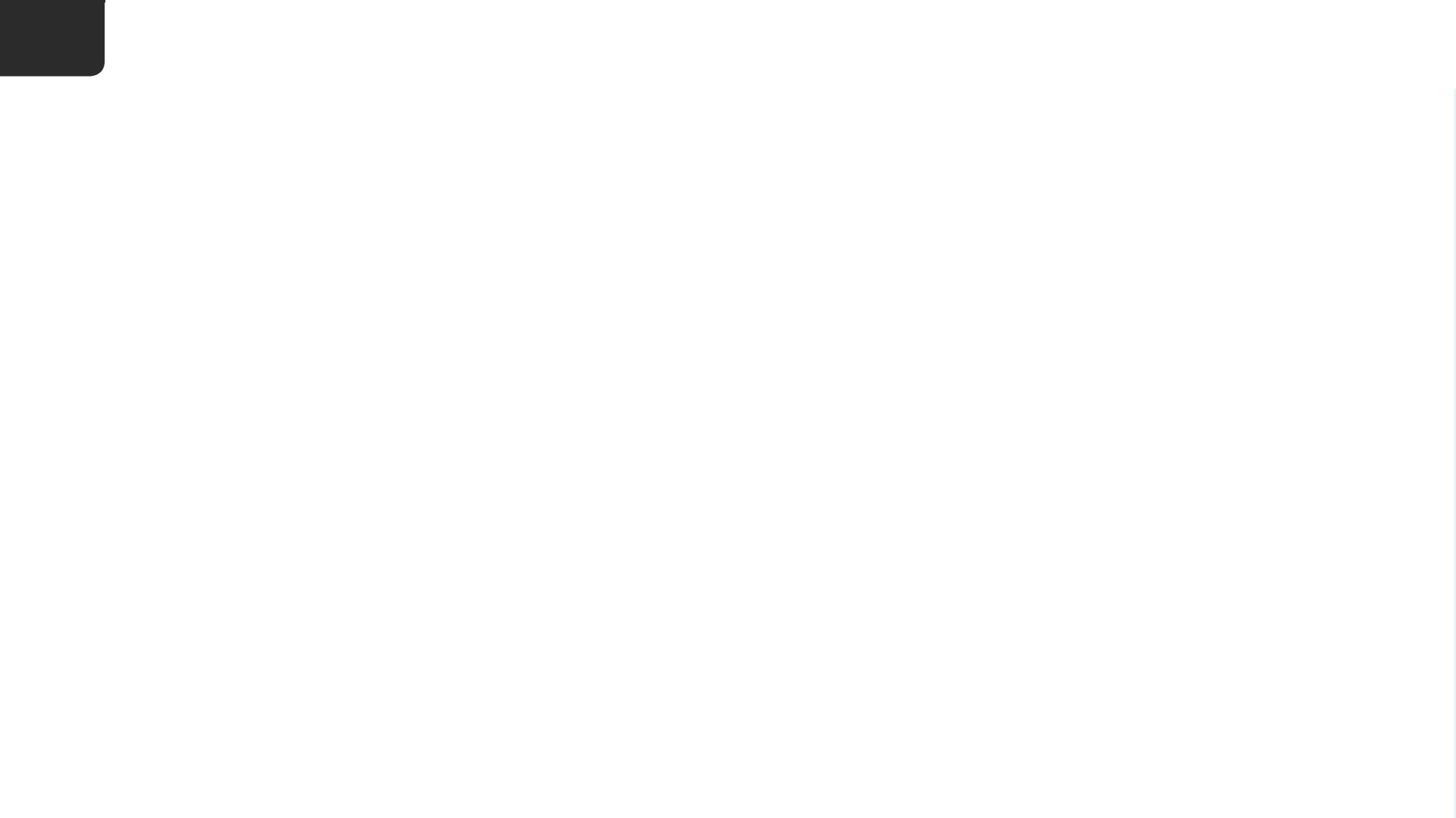 7
شروع کنید یا یک تماس دریافت کنید
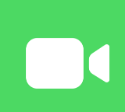 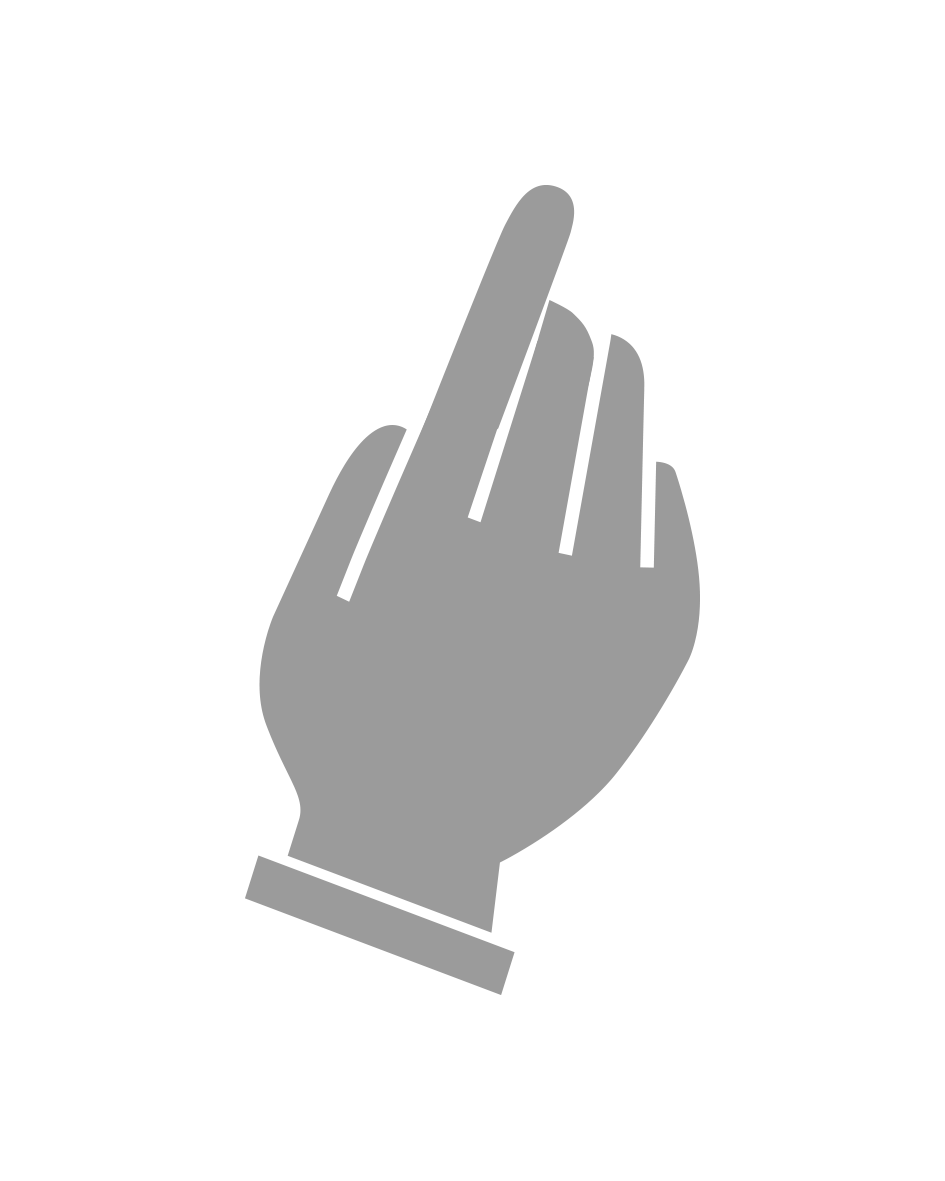 [Speaker Notes: اگر روی دکمه سبز رنگ با علامت یک گوشی تلفن ضربه بزنید، تماس را می پذیرید، اما تماس گیرنده فقط می تواند صدای شما را بشنود، در حالی که شما در حال صحبت هستید نمی تواند ویدیویی از شما را ببیند.]
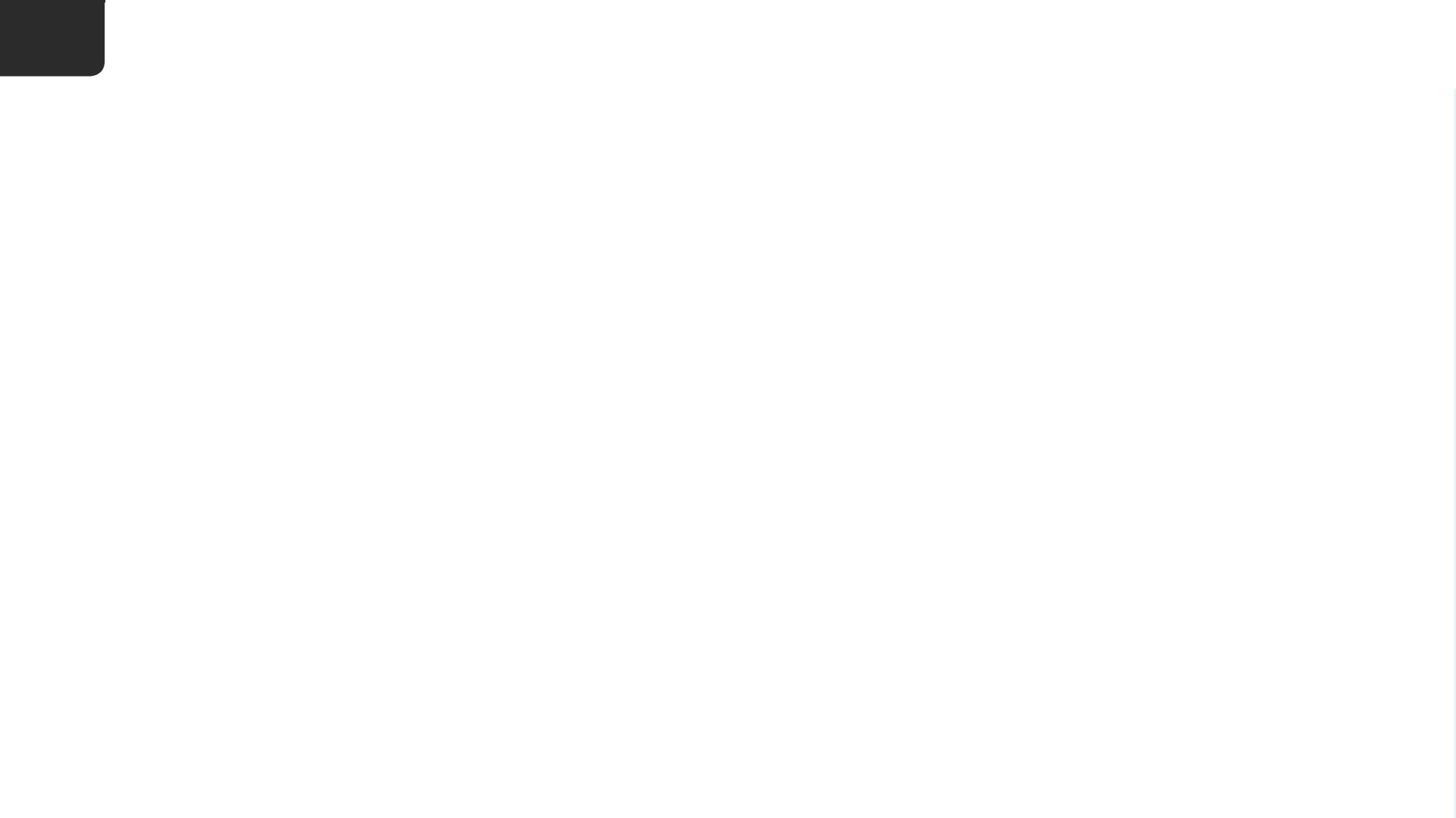 7
شروع کنید یا یک تماس دریافت کنید
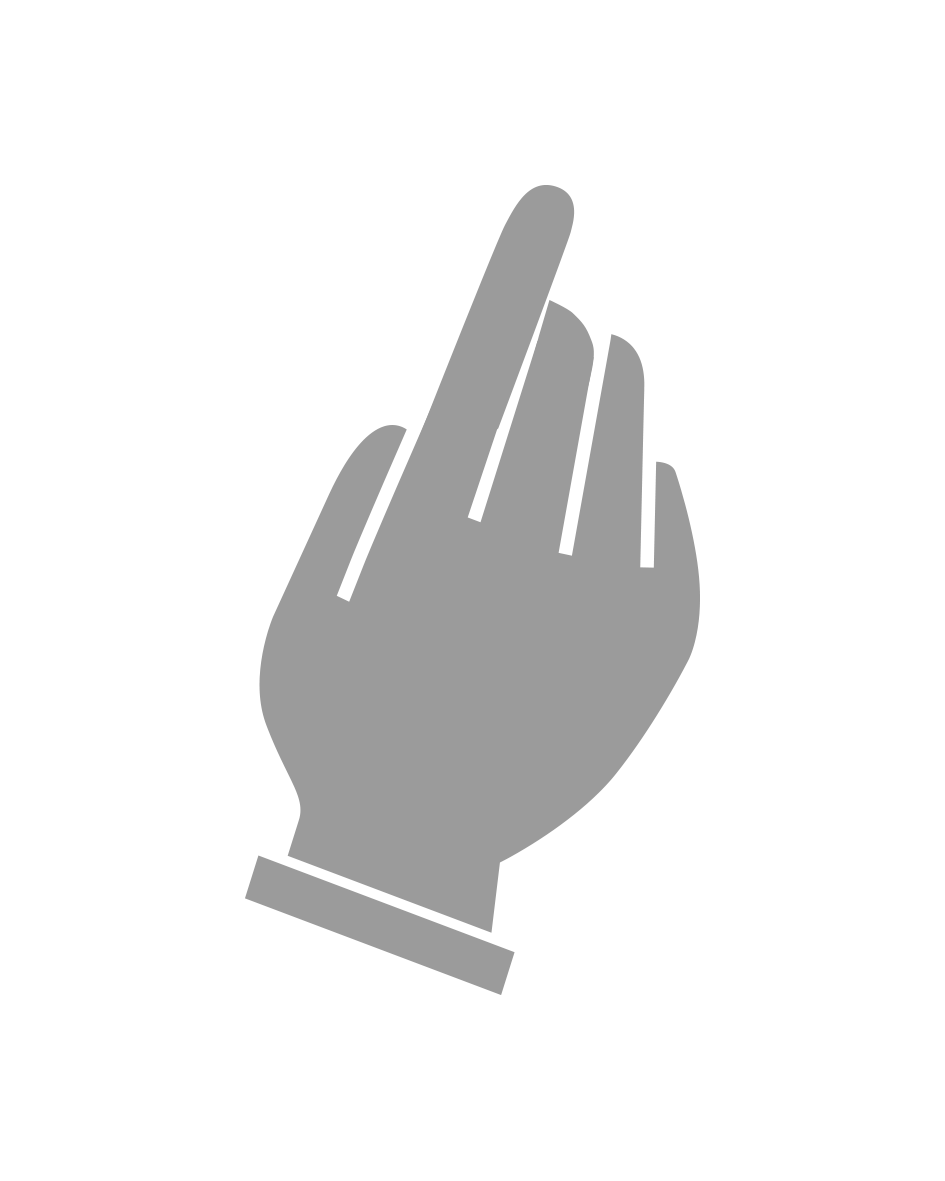 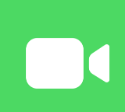 [Speaker Notes: اگر روی دکمه سبز رنگ با نماد دوربین ضربه بزنید، یک تماس ویدیویی را شروع می ‌کنید که در آن می ‌توانید در صورت داشتن دستگاه لازم، یکدیگر را ببینید و با هم صحبت کنید.]
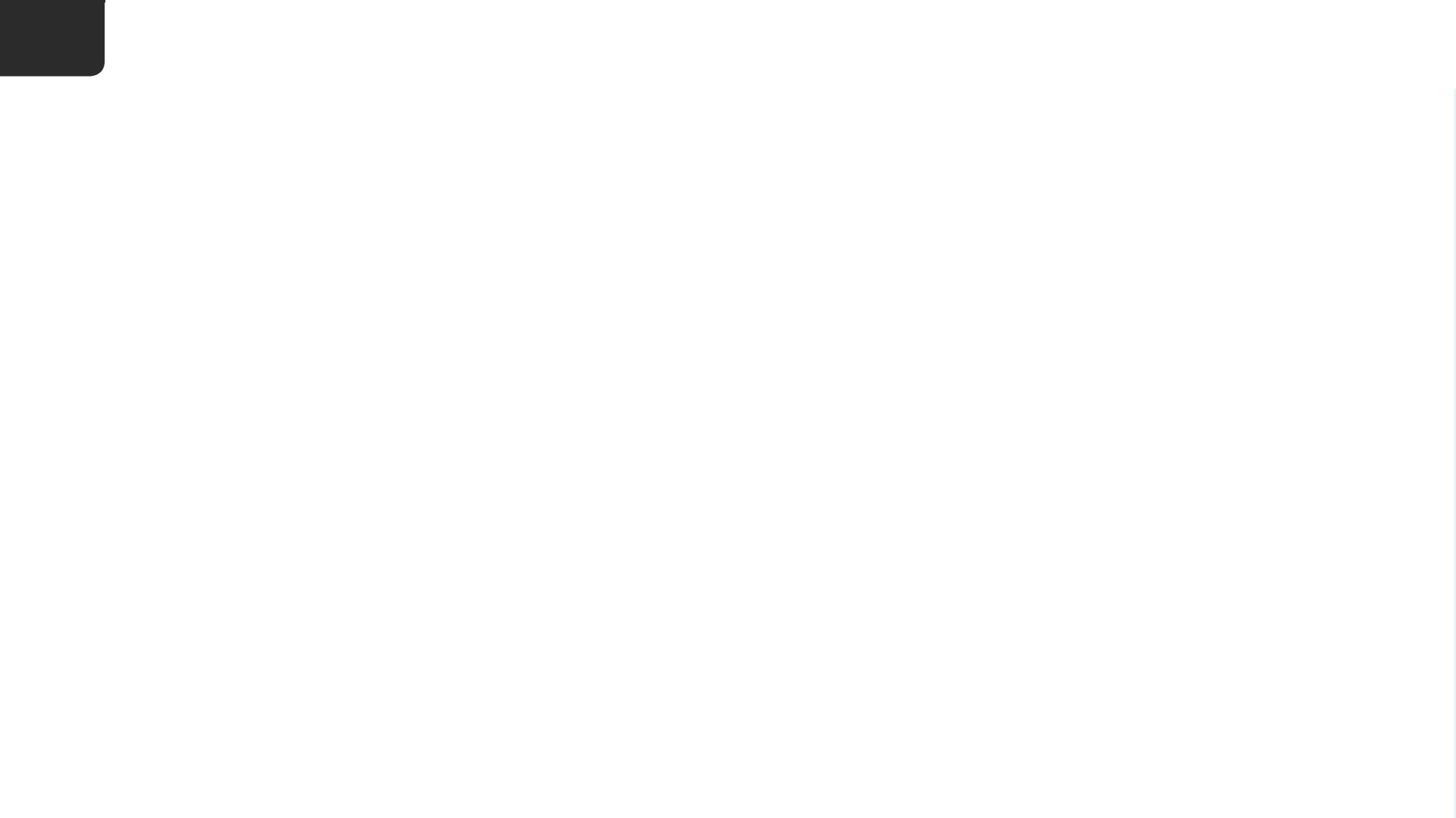 7
شروع کنید یا یک تماس دریافت کنید
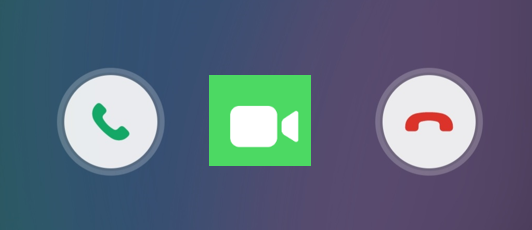 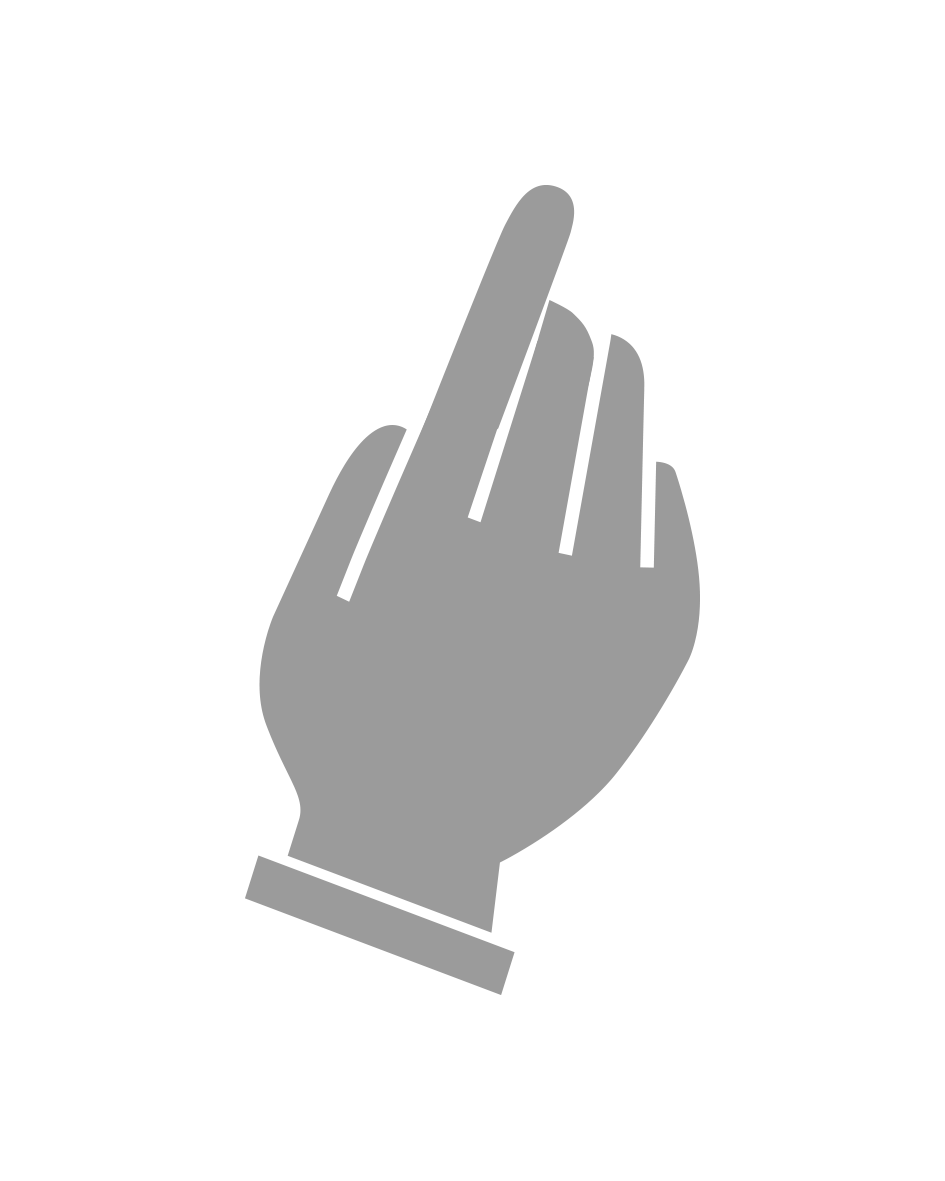 [Speaker Notes: زدن دکمه سرخ رنگ مانند رد تماس است.]
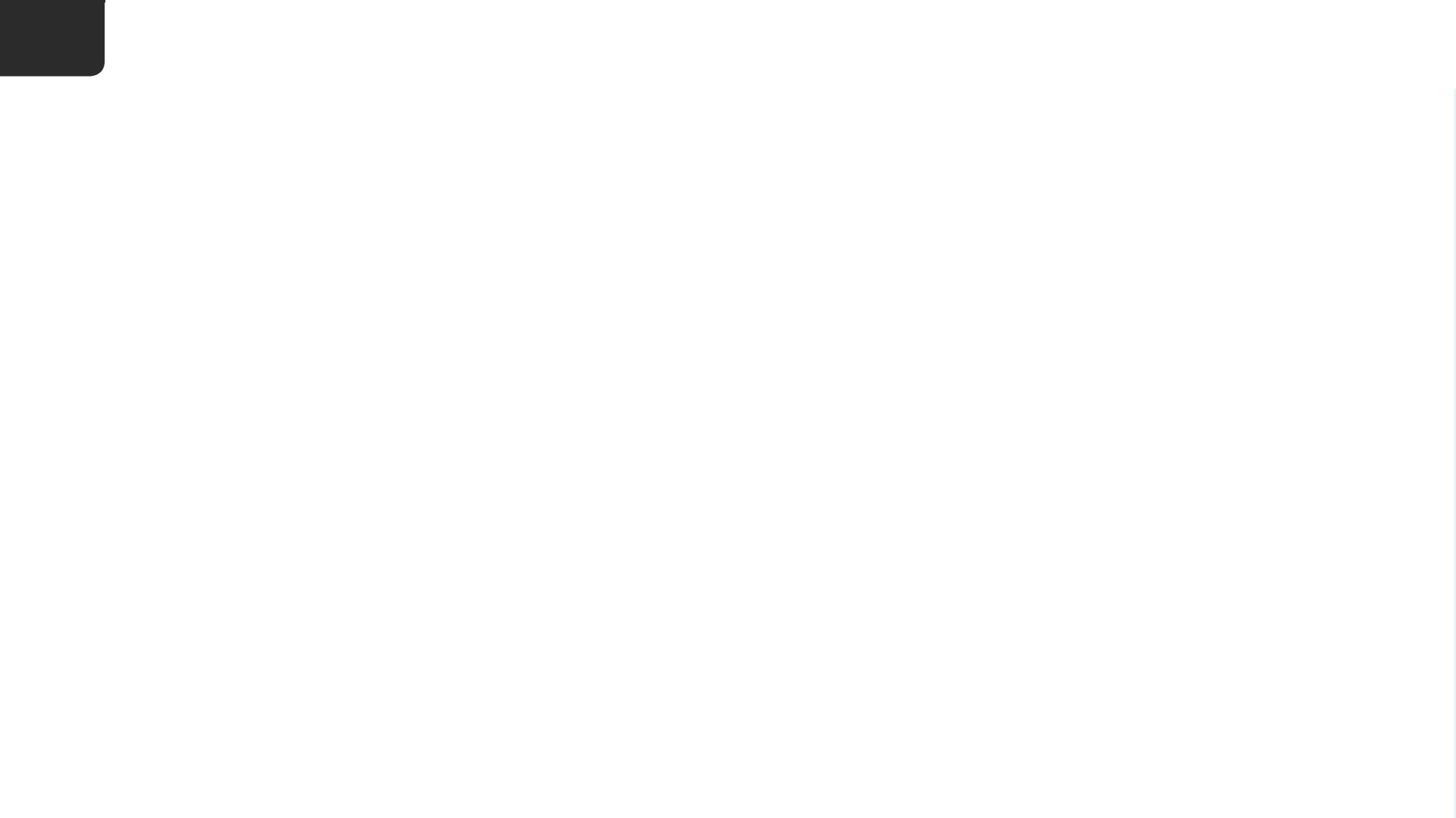 7
شروع کنید یا یک تماس دریافت کنید
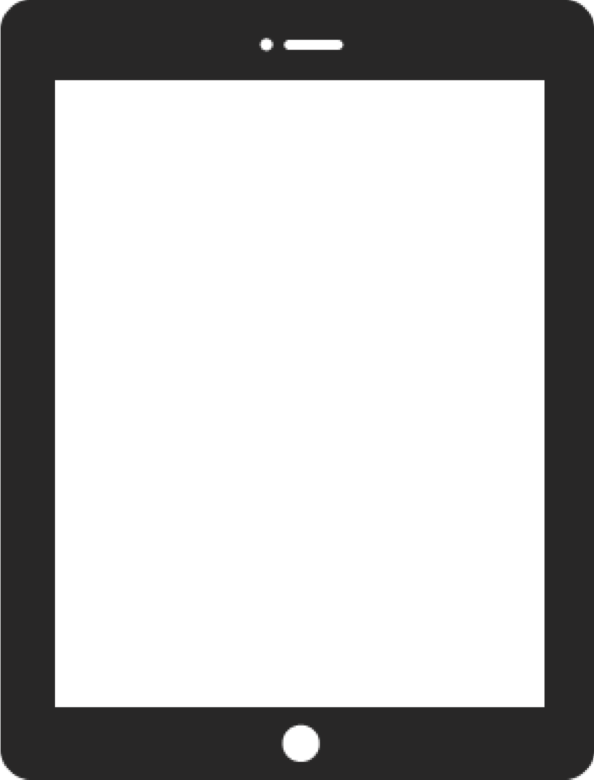 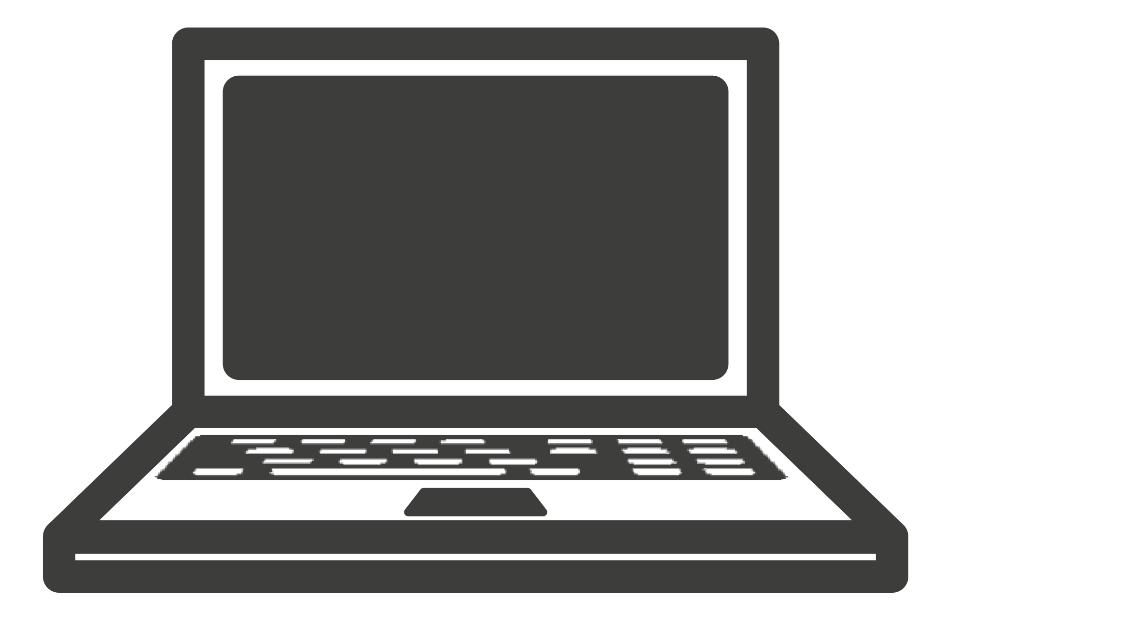 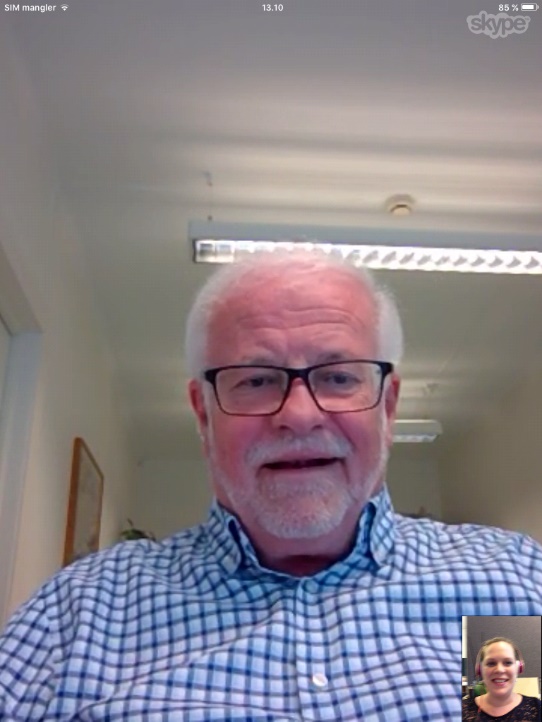 Kari
Ola
[Speaker Notes: سپس تصویر روی صفحه شما چیزی شبیه به این خواهد بود. 
یک تصویر بزرگ از هر کسی که با او صحبت می کنید روی صفحه و یک عکس کوچک از خودتان در گوشه پایین سمت راست خواهید دید.]
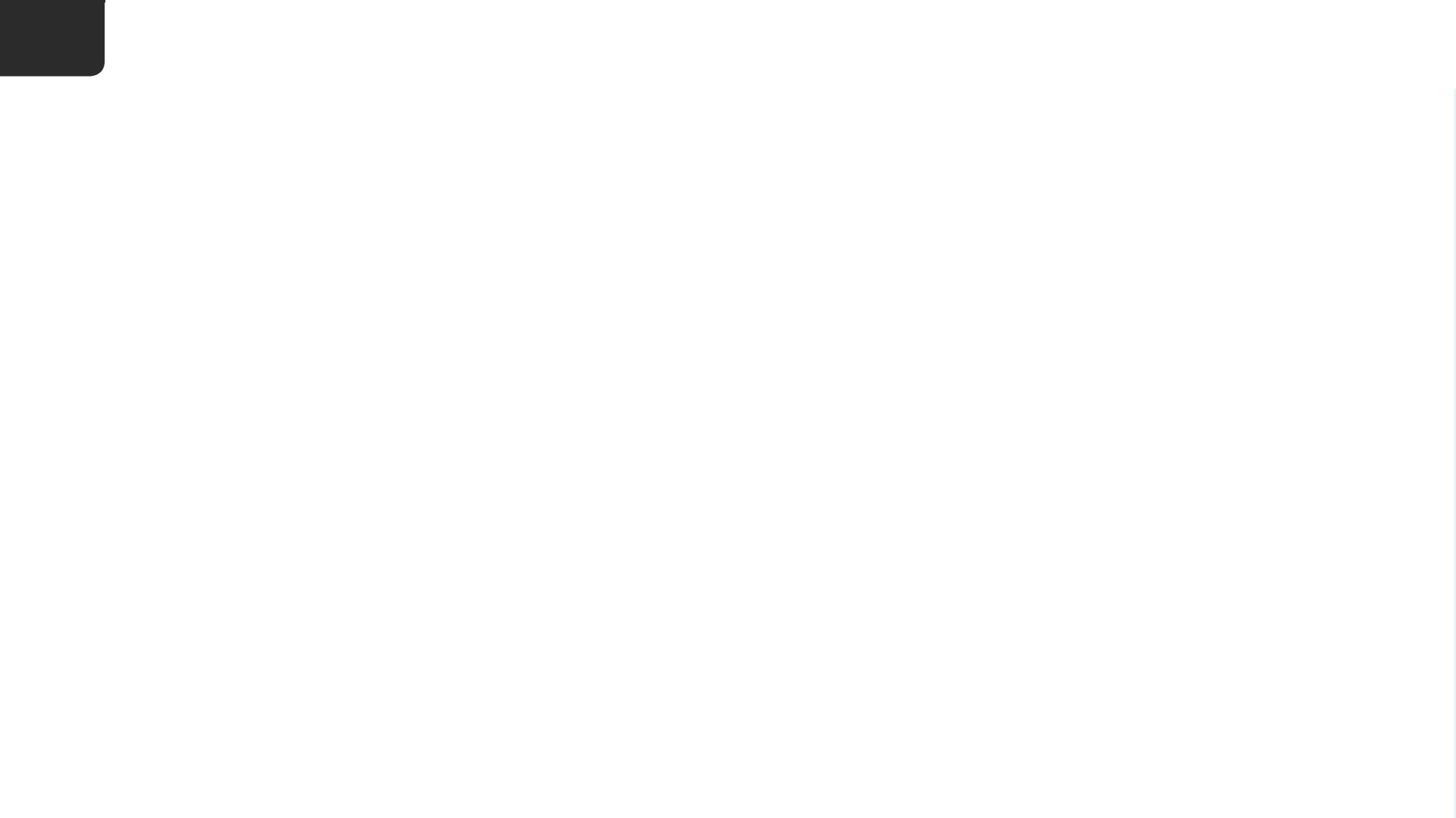 7
شروع کنید یا یک تماس دریافت کنید
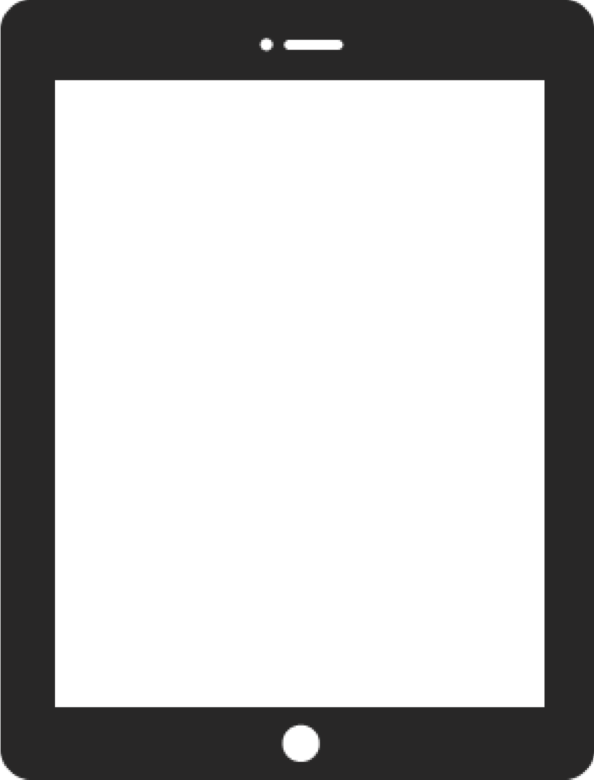 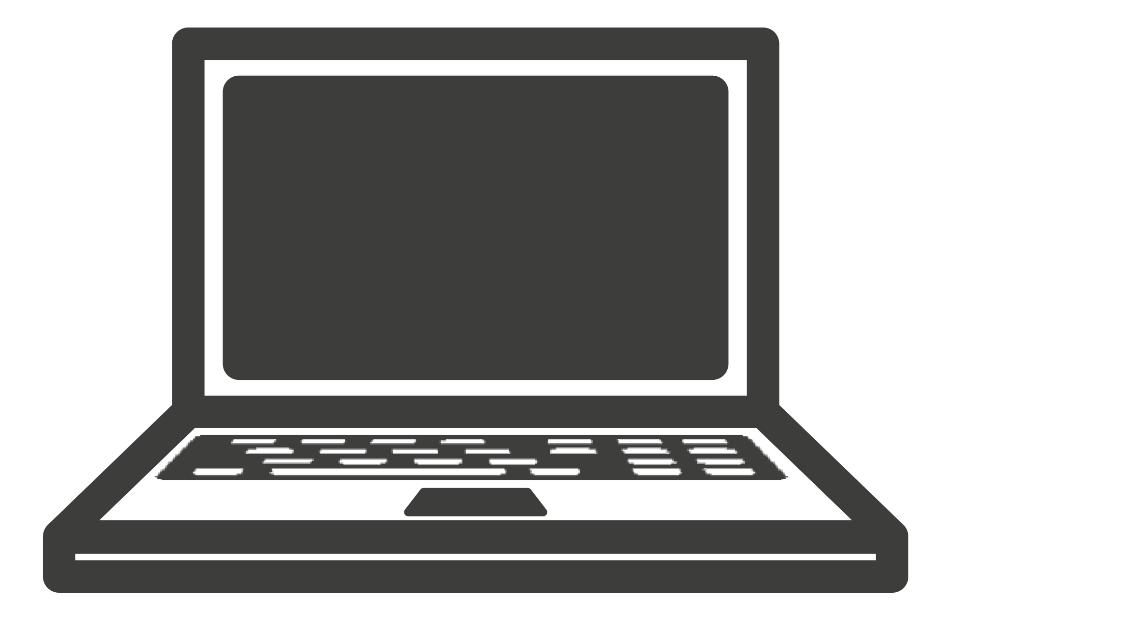 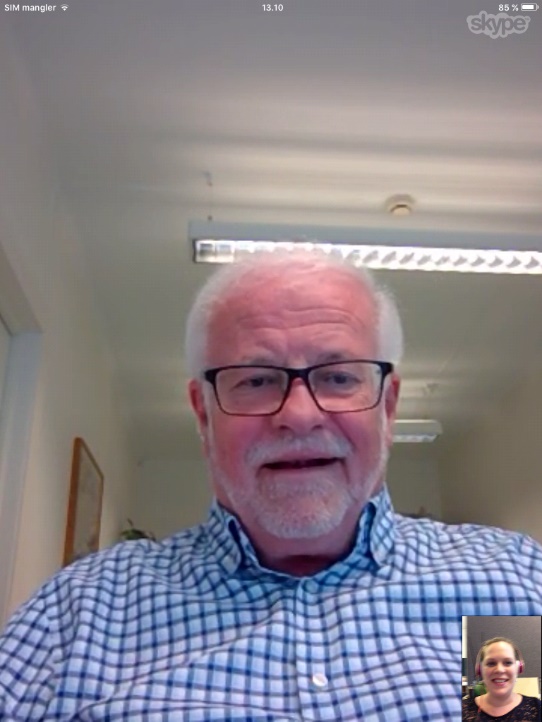 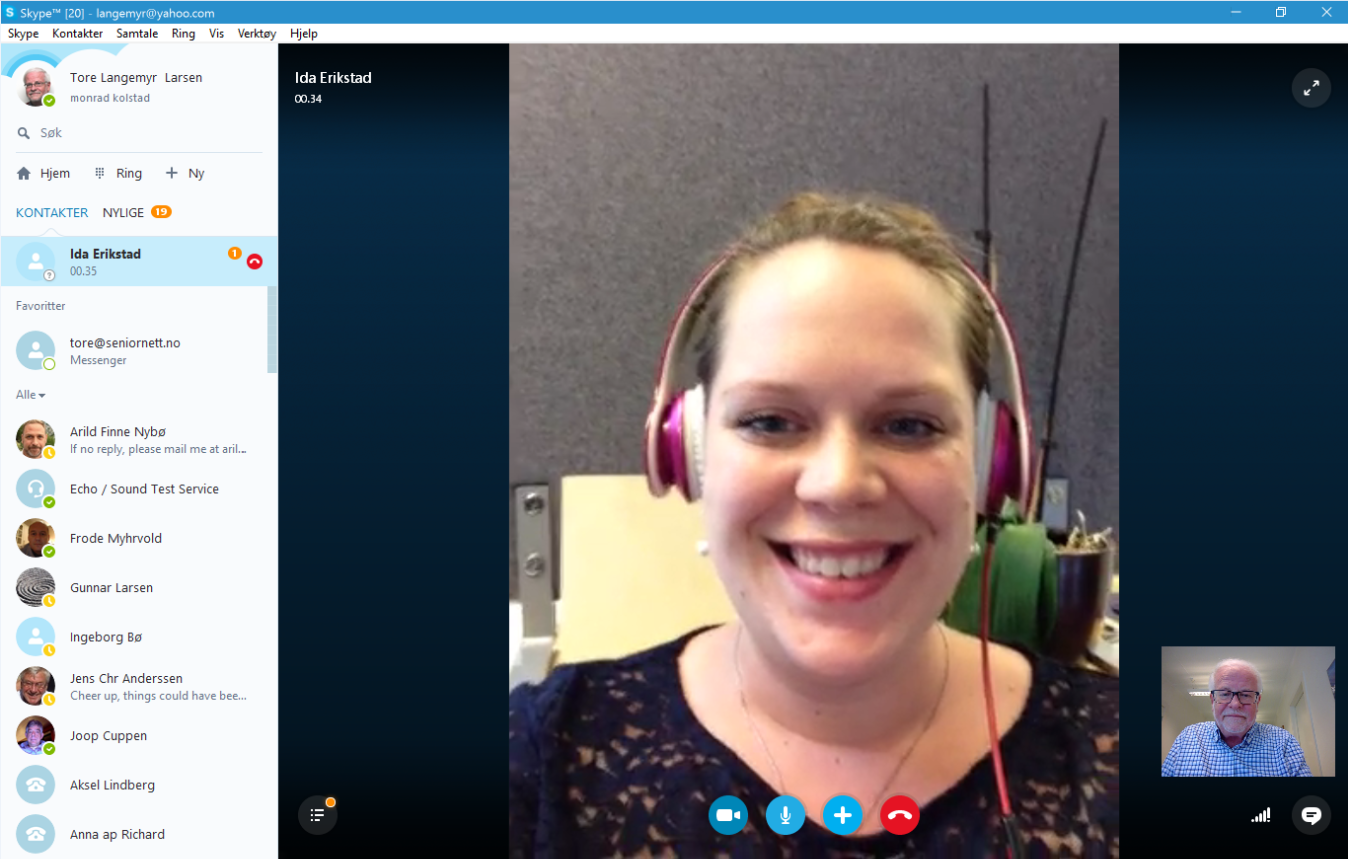 Ola
Kari
[Speaker Notes: تصویری از خودتان همان تصویری است که روی صفحه شخصی که با او صحبت می کنید ظاهر می شود.]
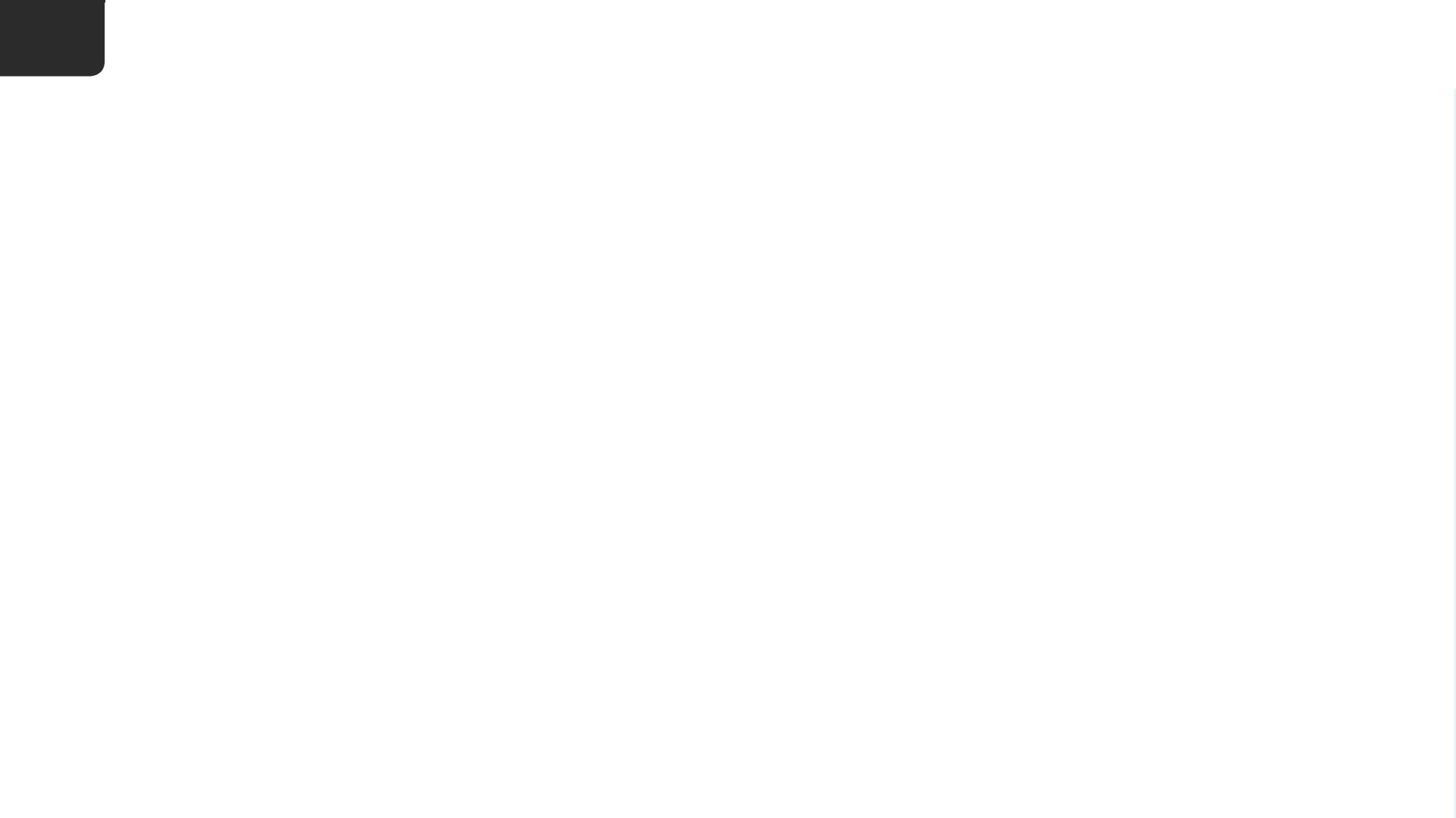 7
شروع کنید یا یک تماس دریافت کنید
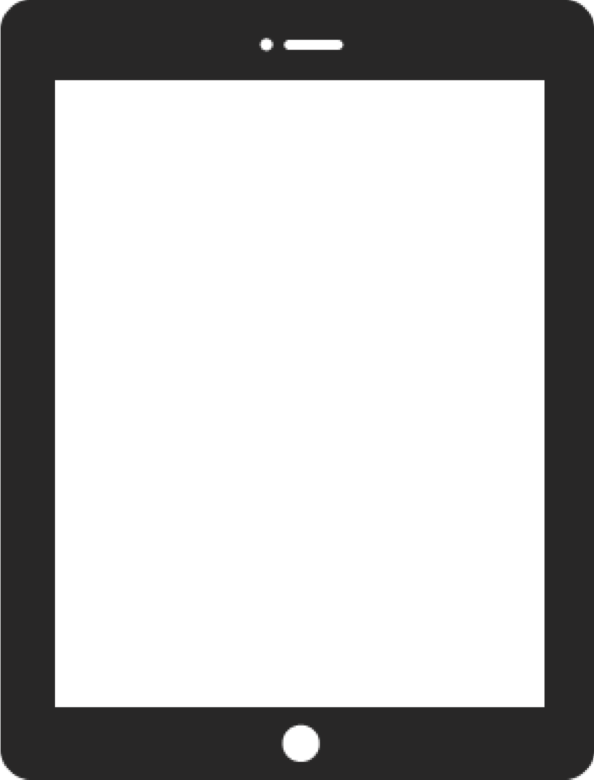 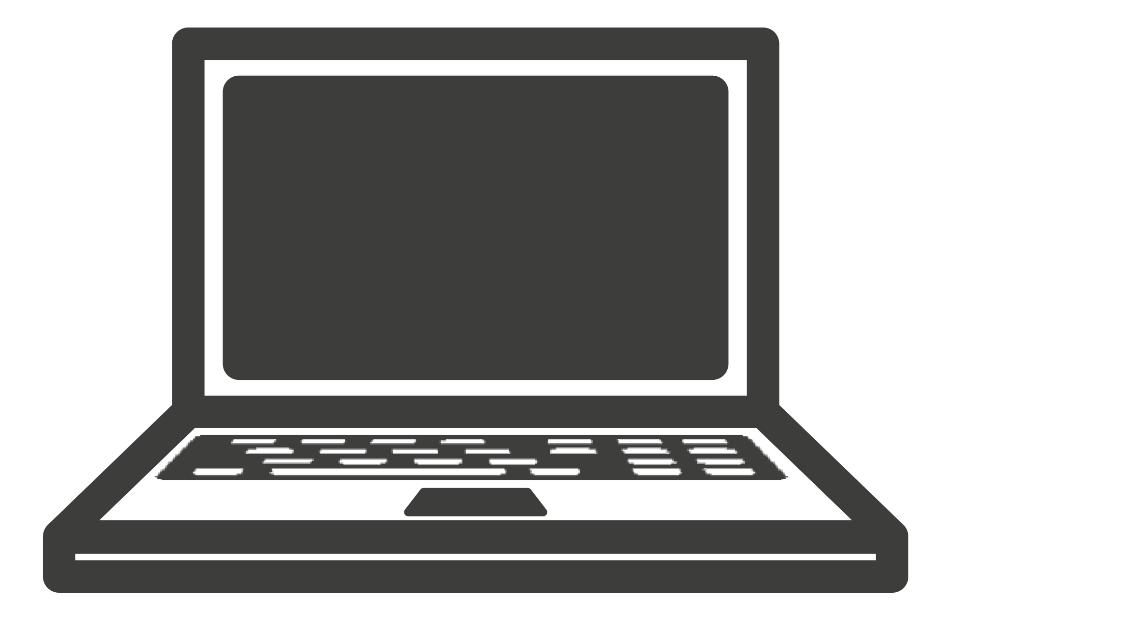 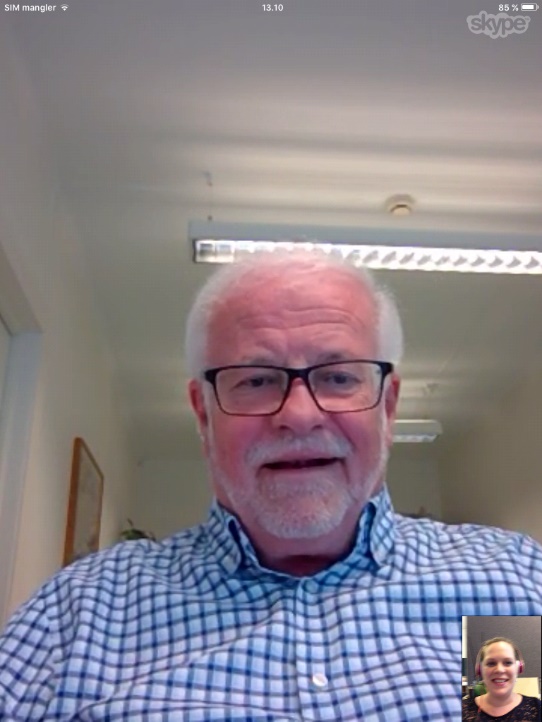 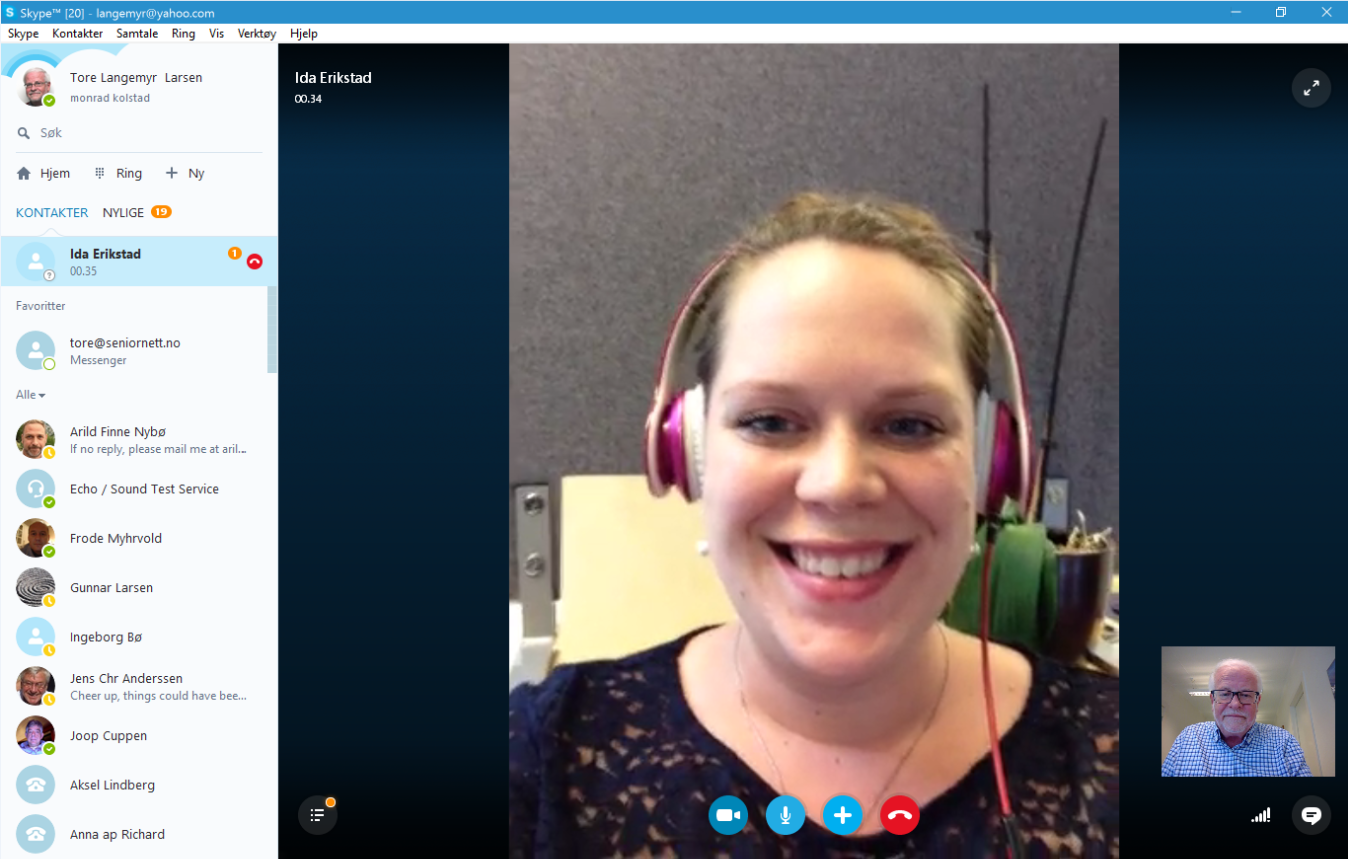 Kari
Ola
[Speaker Notes: همین اتفاق برای فردی که با او صحبت می کنید نیز می افتد. آنها یک تصویر بزرگ از شما روی صفحه نمایش خود خواهند داشت، و همان تصویری که از آنها در نسخه کوچک در سمت راست پایین دستگاه خود مشاهده می کنید.]
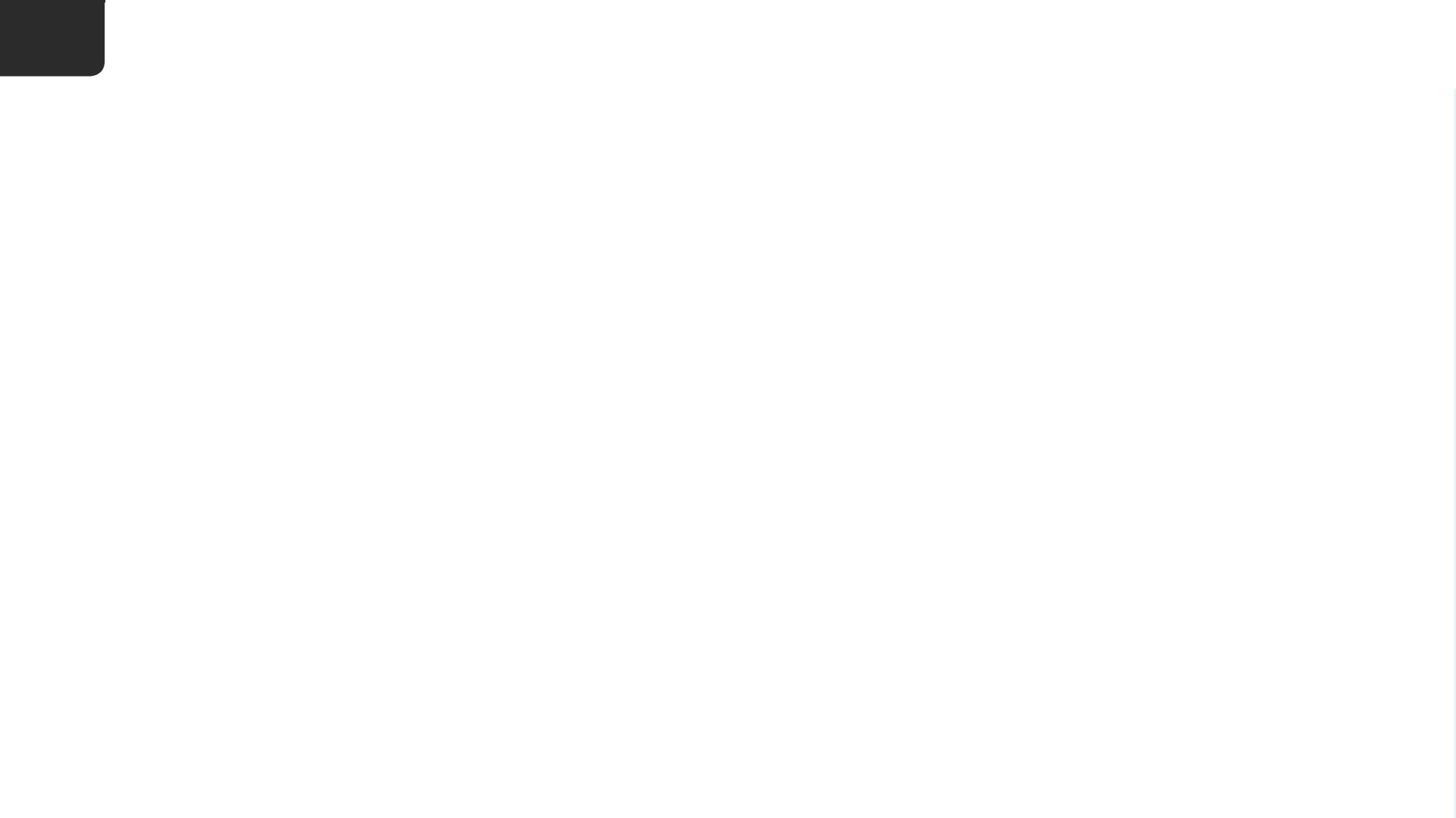 7
شروع کنید یا یک تماس دریافت کنید
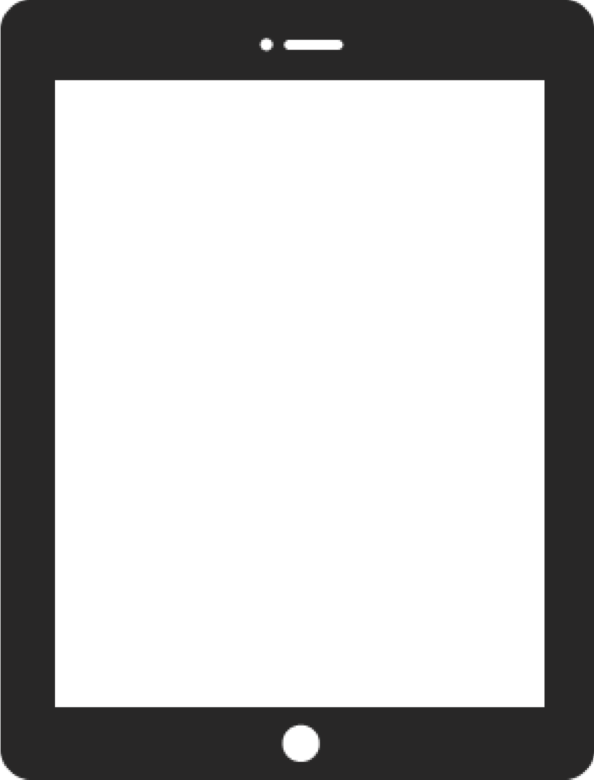 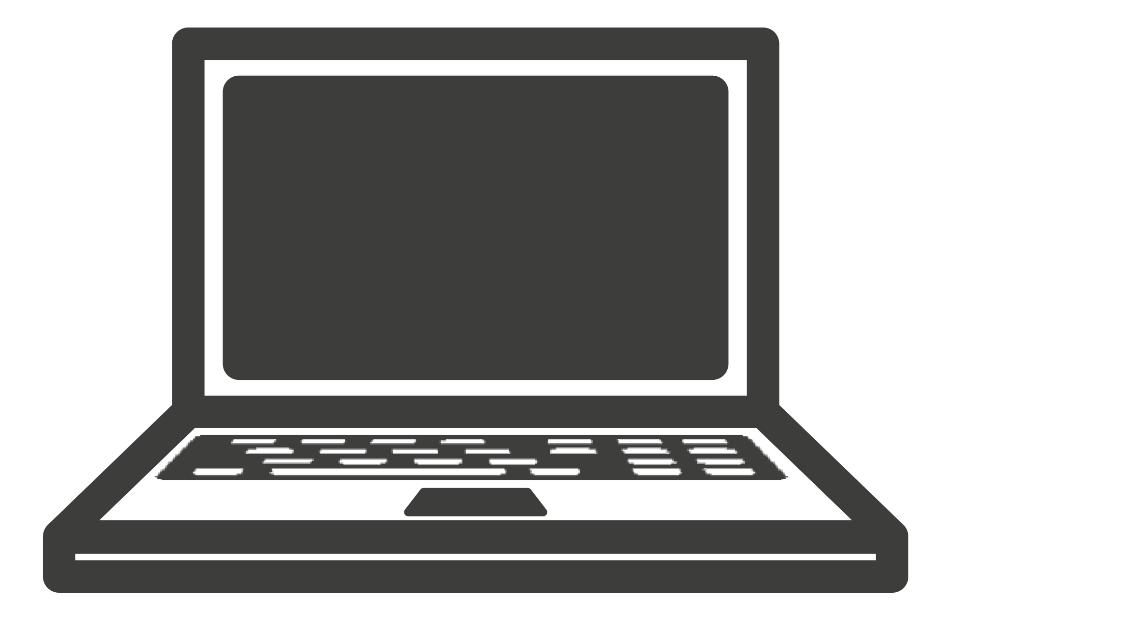 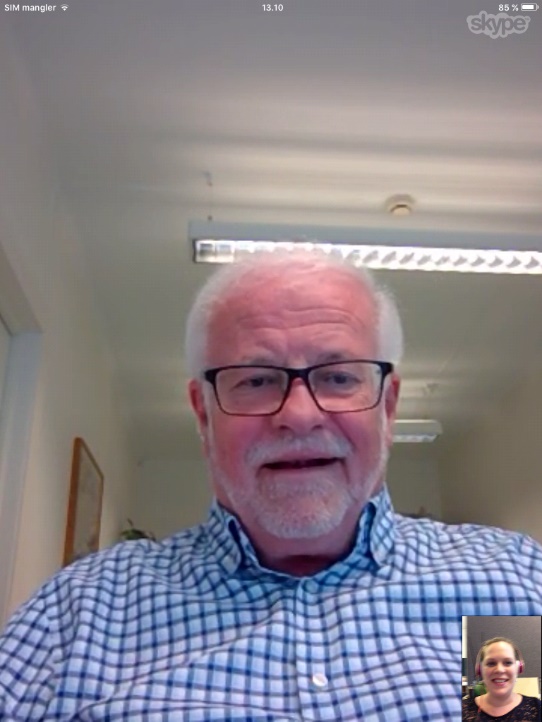 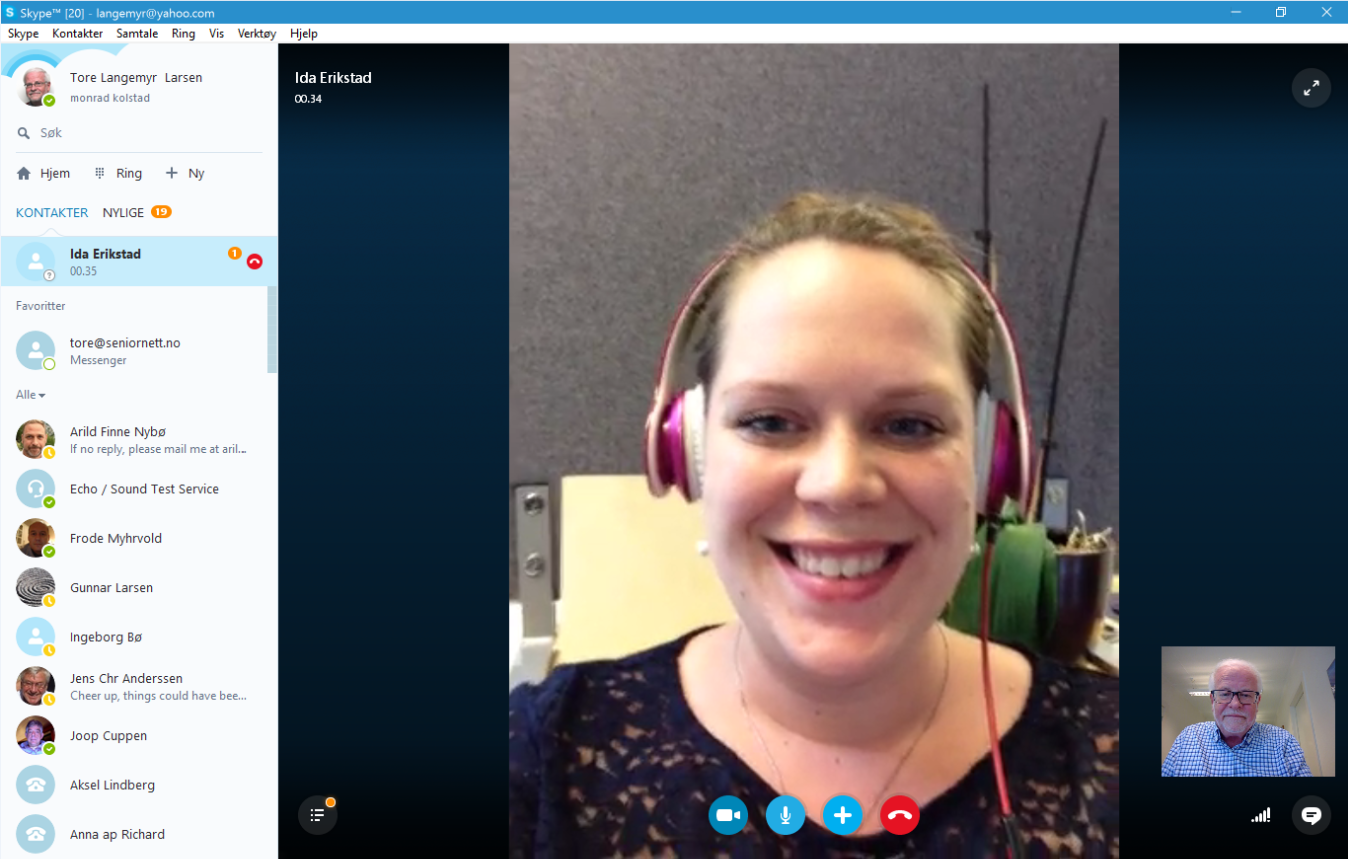 [Speaker Notes: روی صفحه نمایش کمپیوتر شما، علامات خاصی هستند که همیشه وجود دارند.]
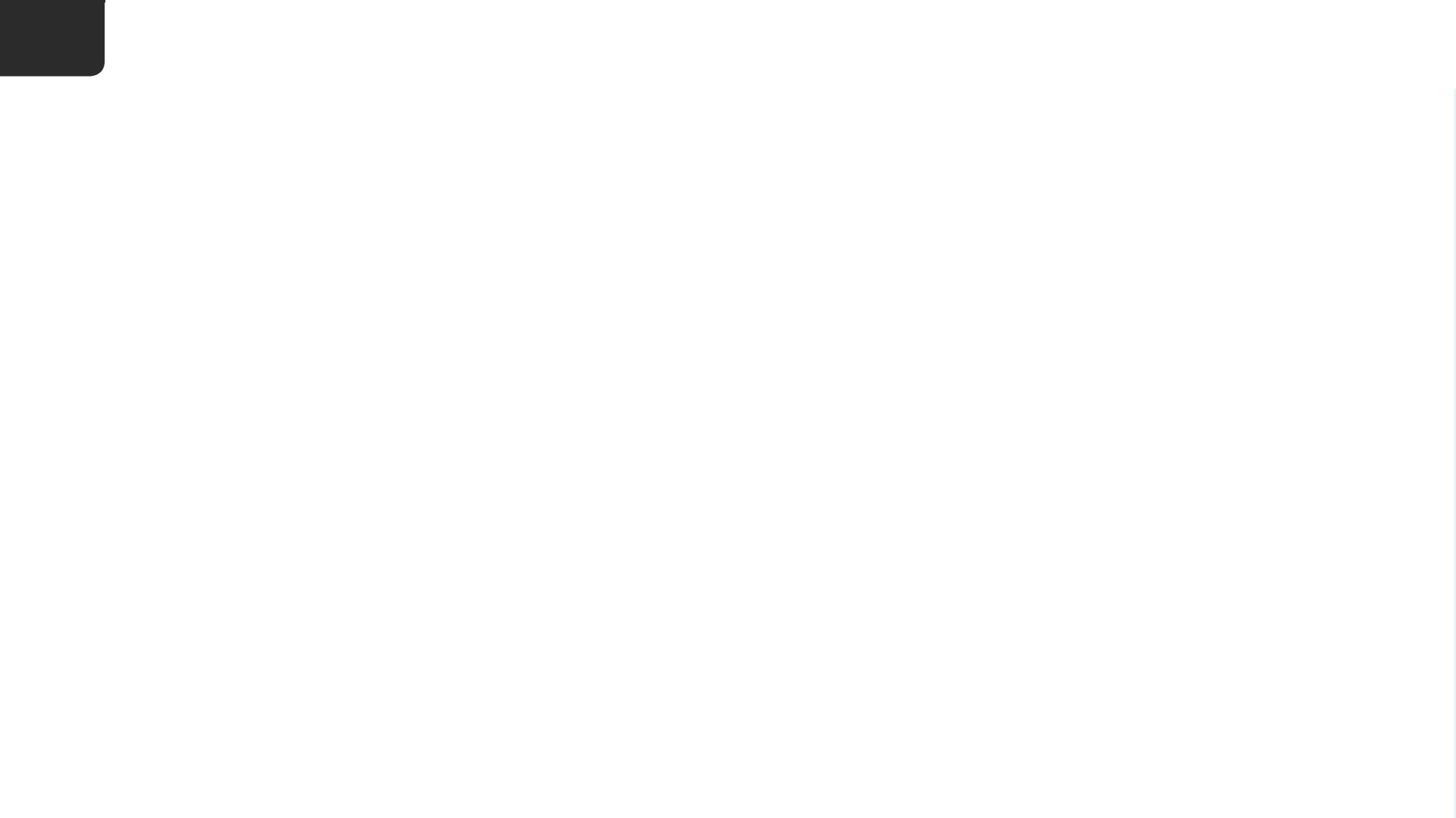 7
شروع کنید یا یک تماس دریافت کنید
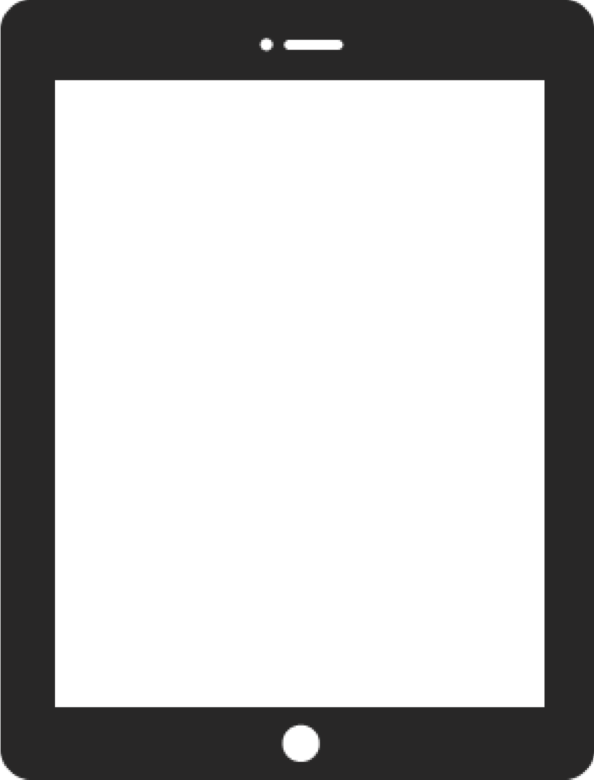 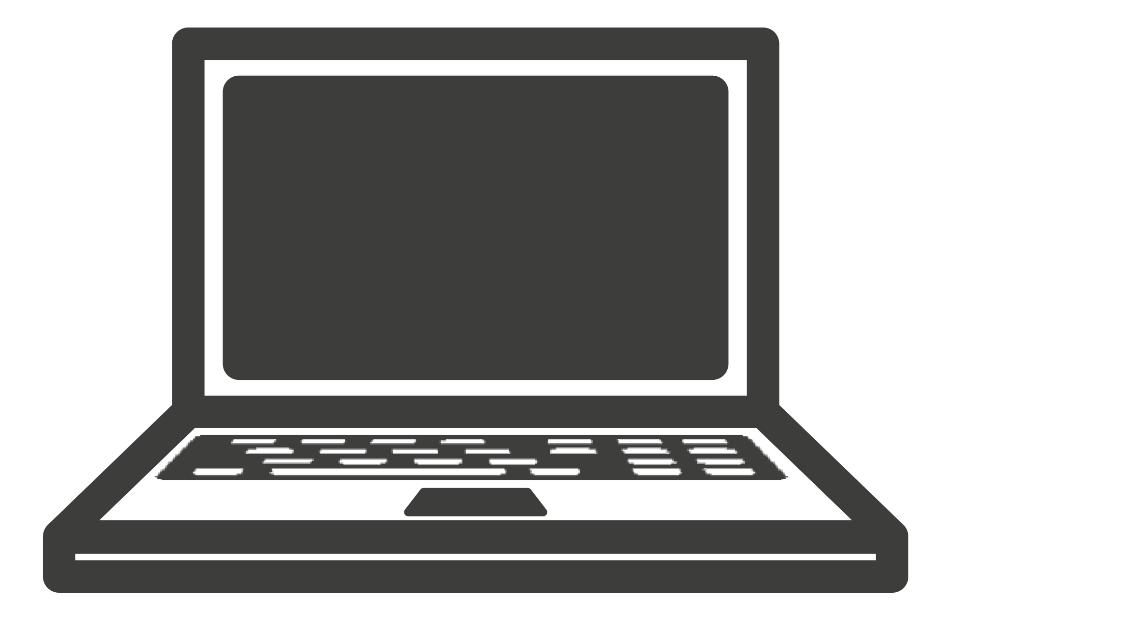 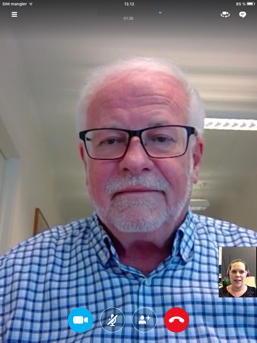 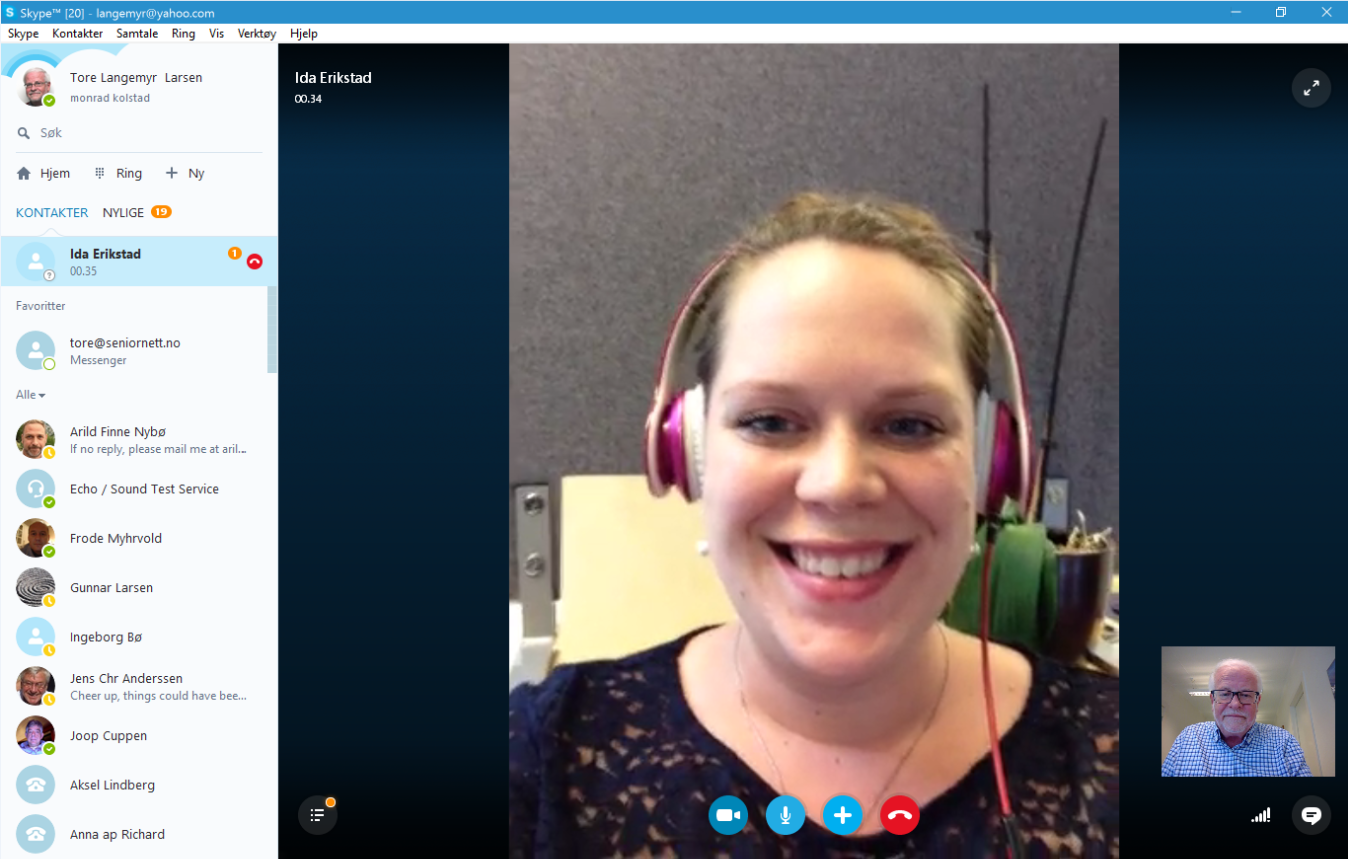 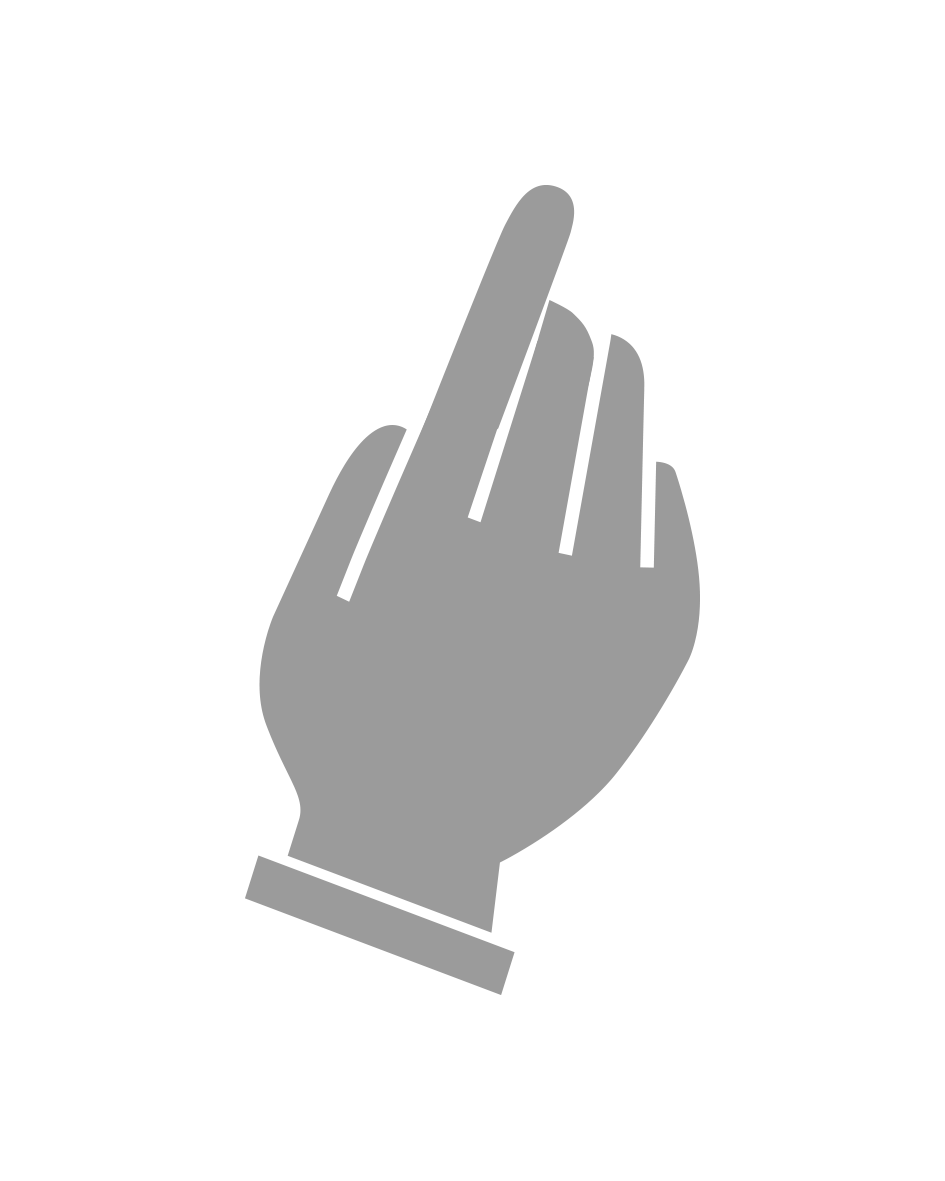 [Speaker Notes: اگر یک بار روی صفحه تبلت یا گوشی هوشمند خود ضربه بزنید، همان علامات ظاهر می شوند.]
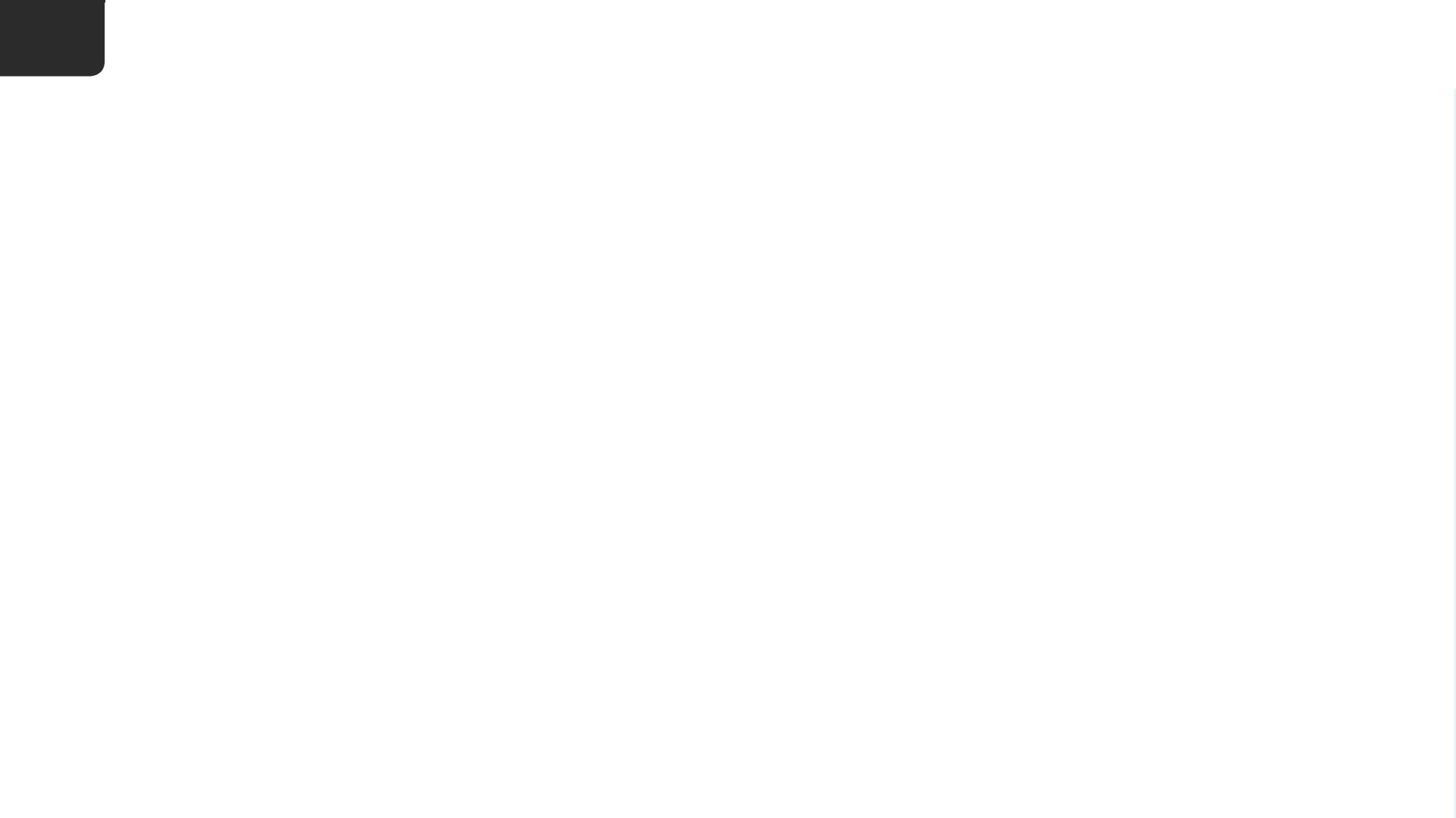 7
شروع کنید یا یک تماس دریافت کنید
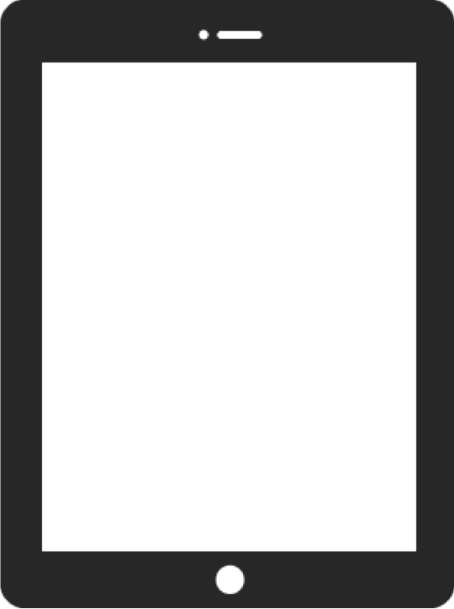 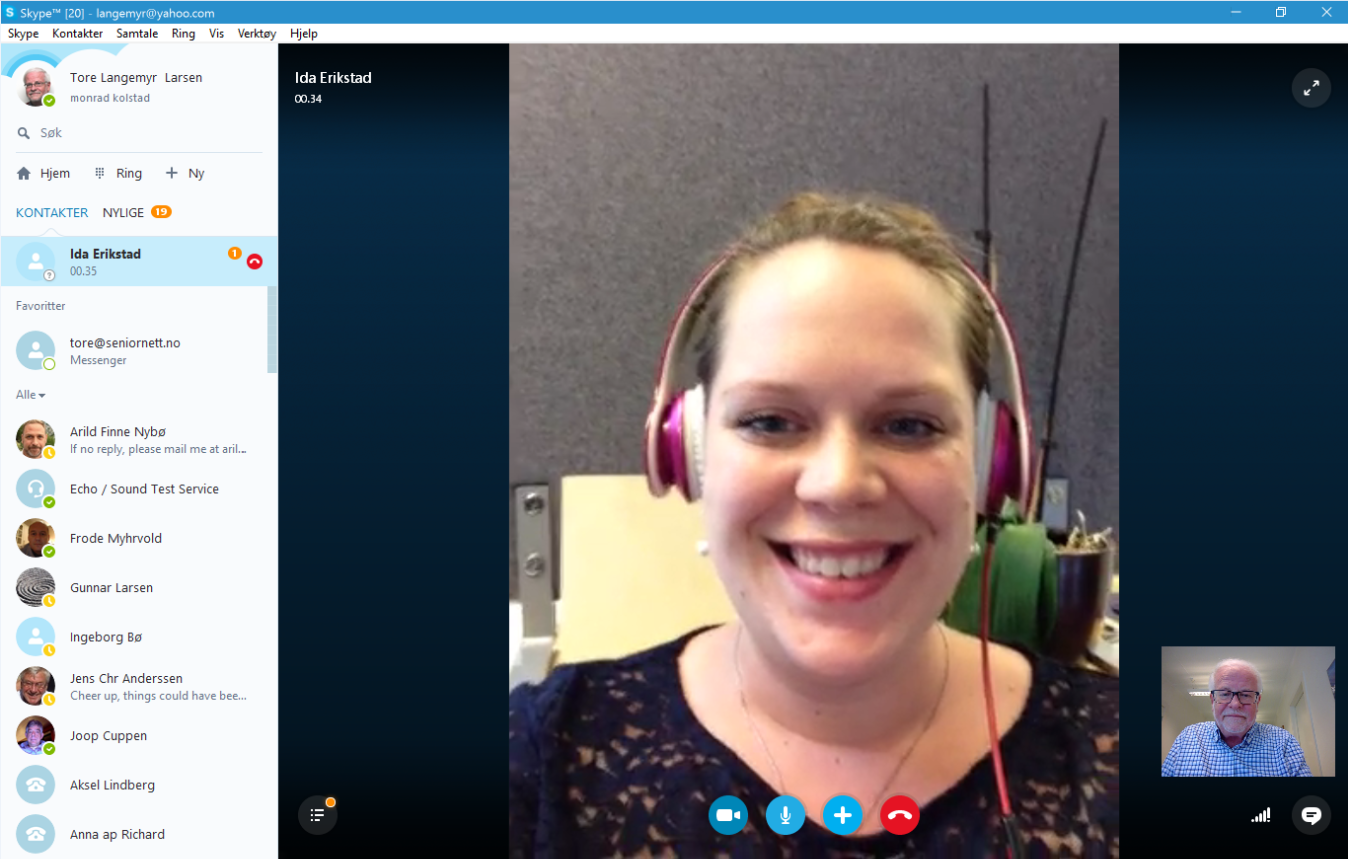 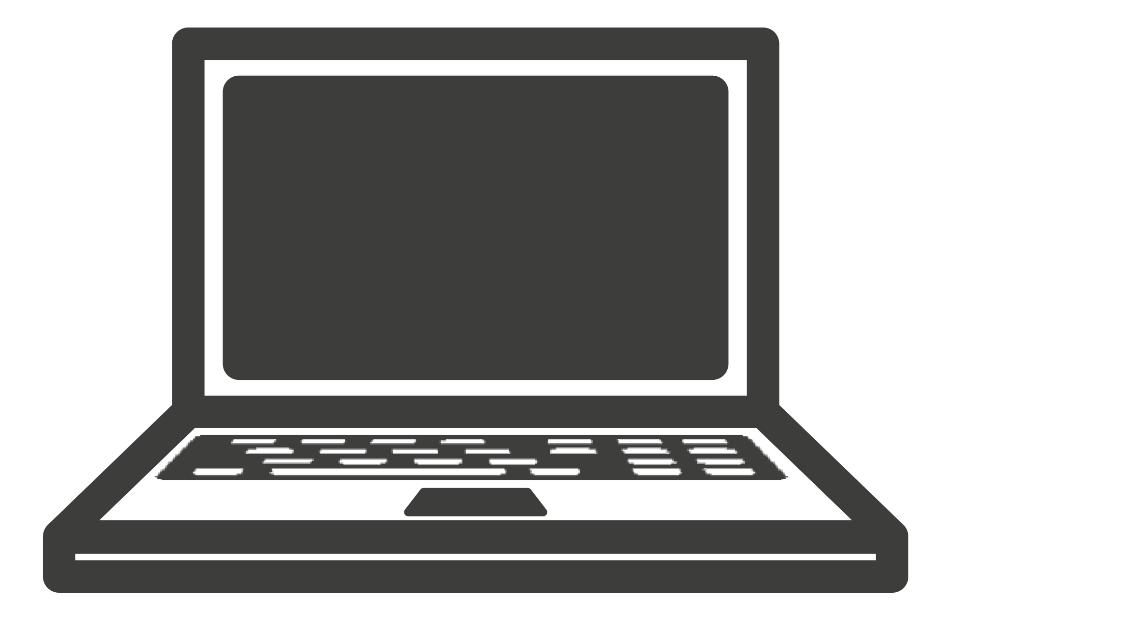 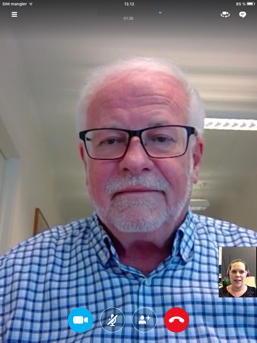 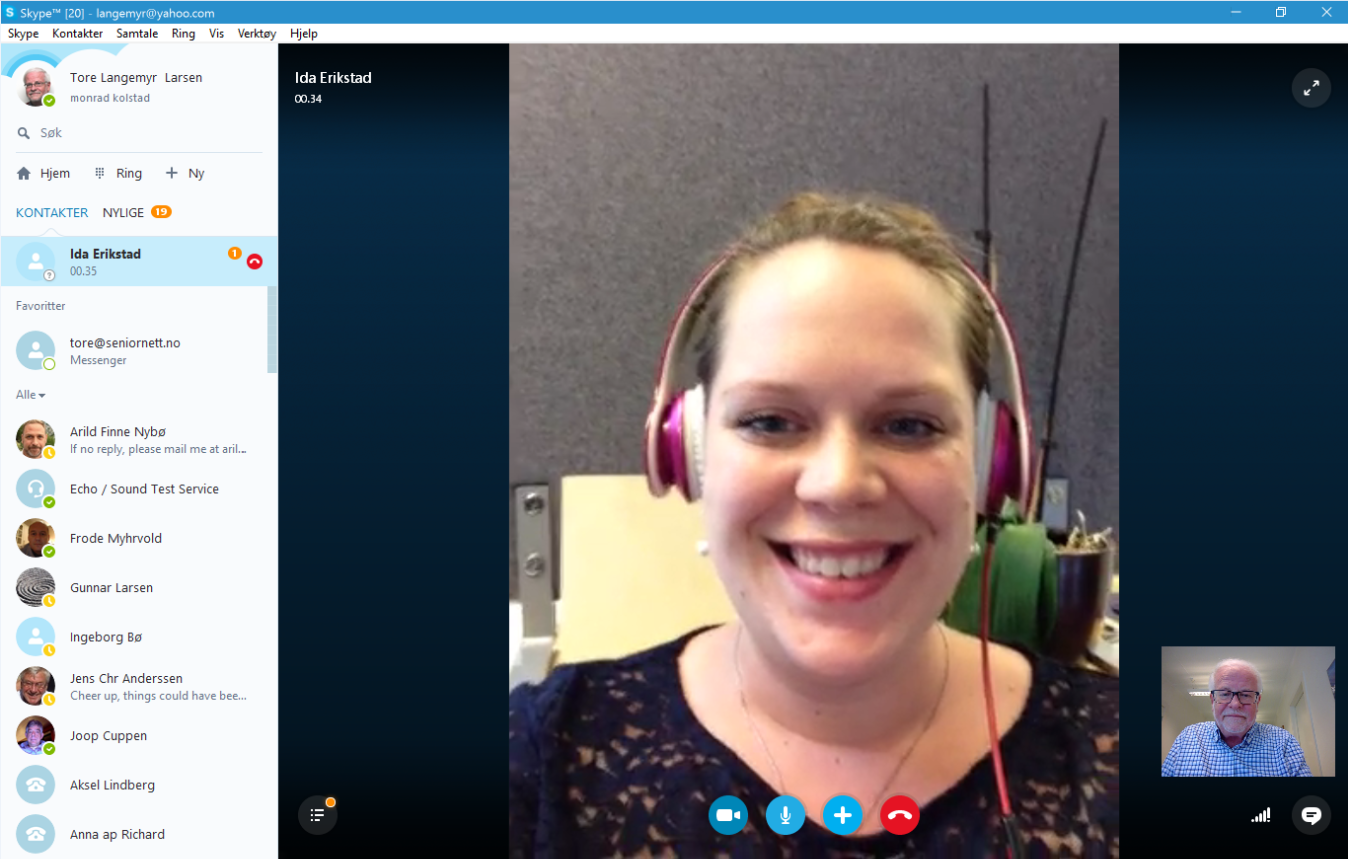 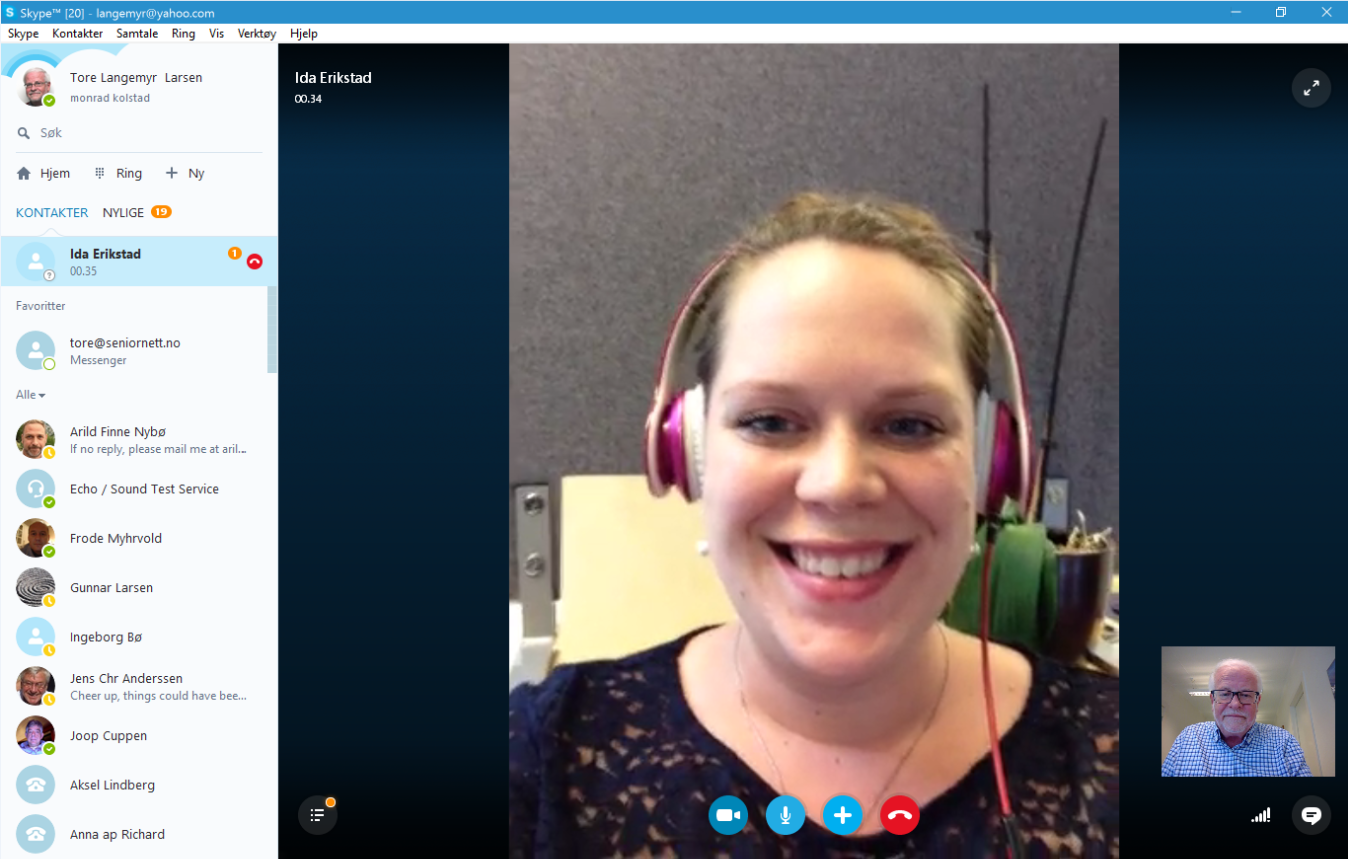 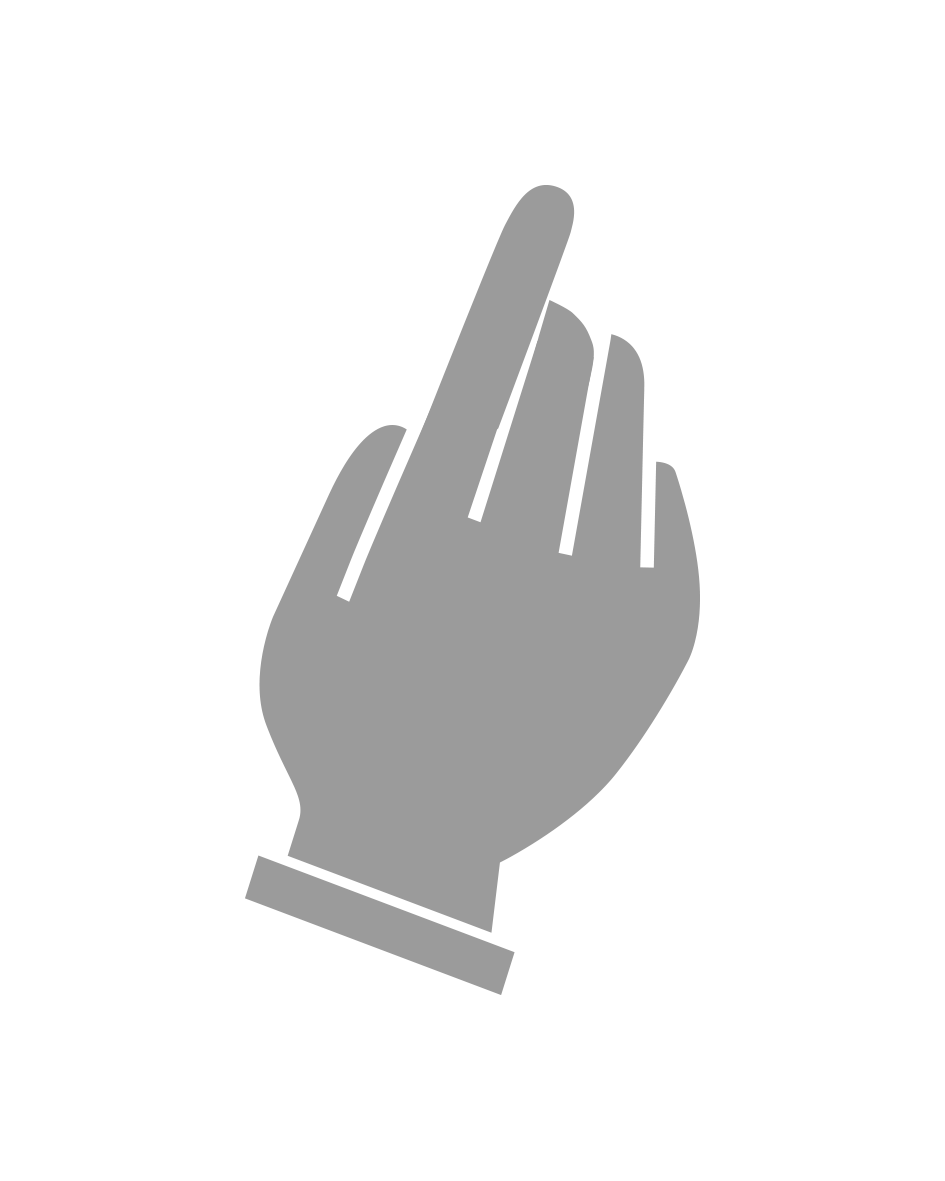 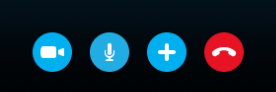 [Speaker Notes: اگر یک بار روی علامت دوربین ضربه بزنید، شخصی که با او صحبت می کنید دیگر نمی تواند شما را ببیند.]
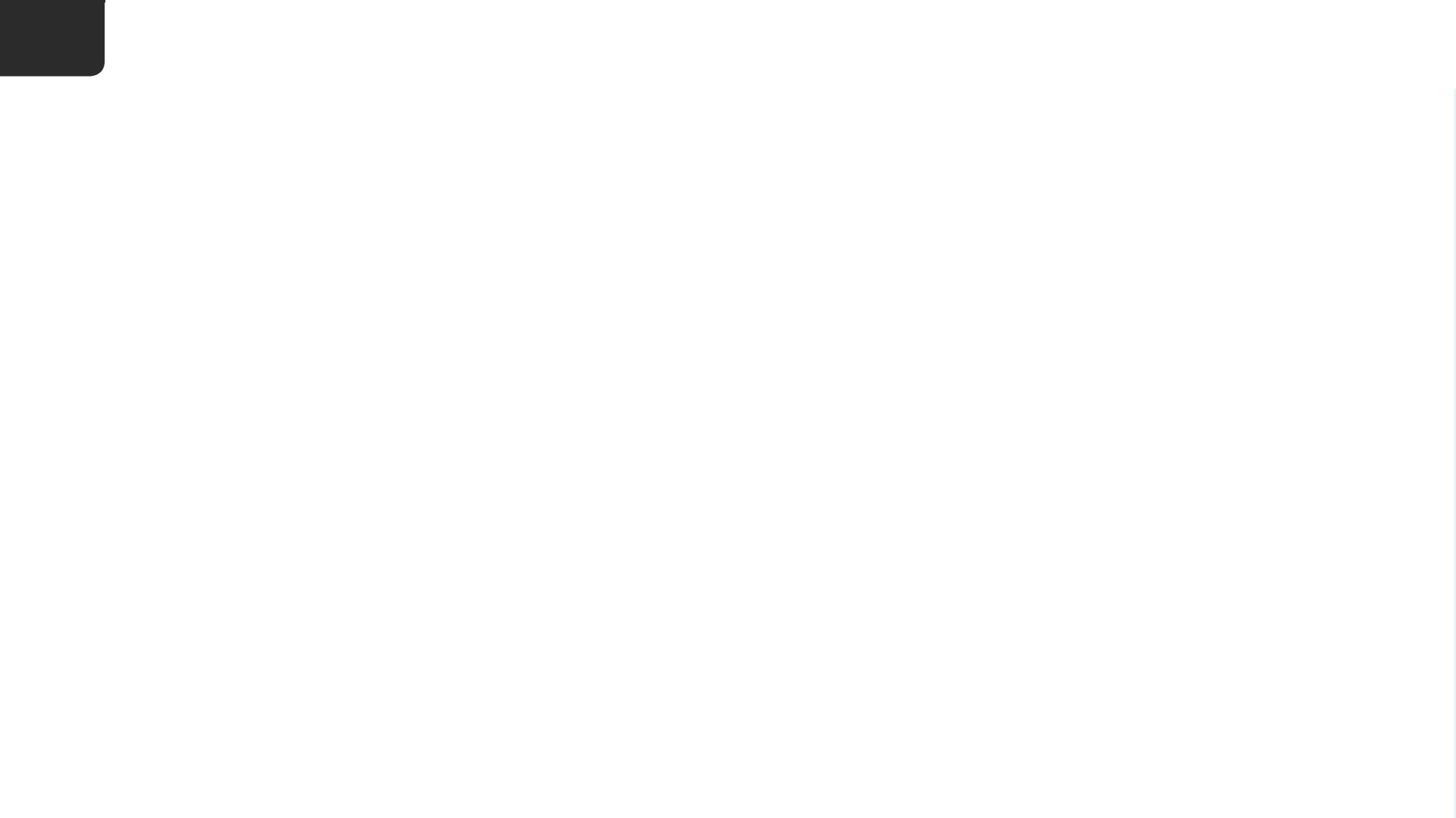 7
شروع کنید یا یک تماس دریافت کنید
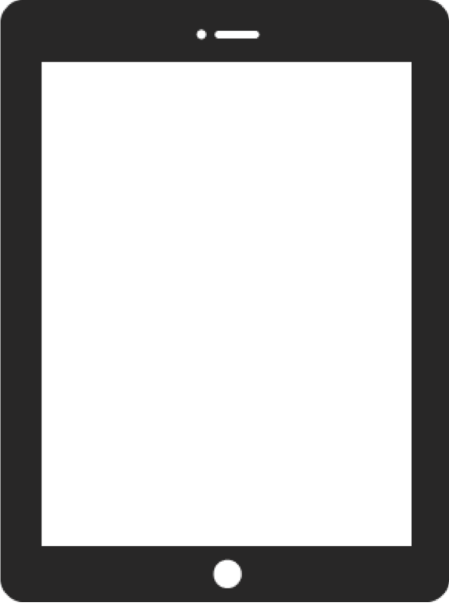 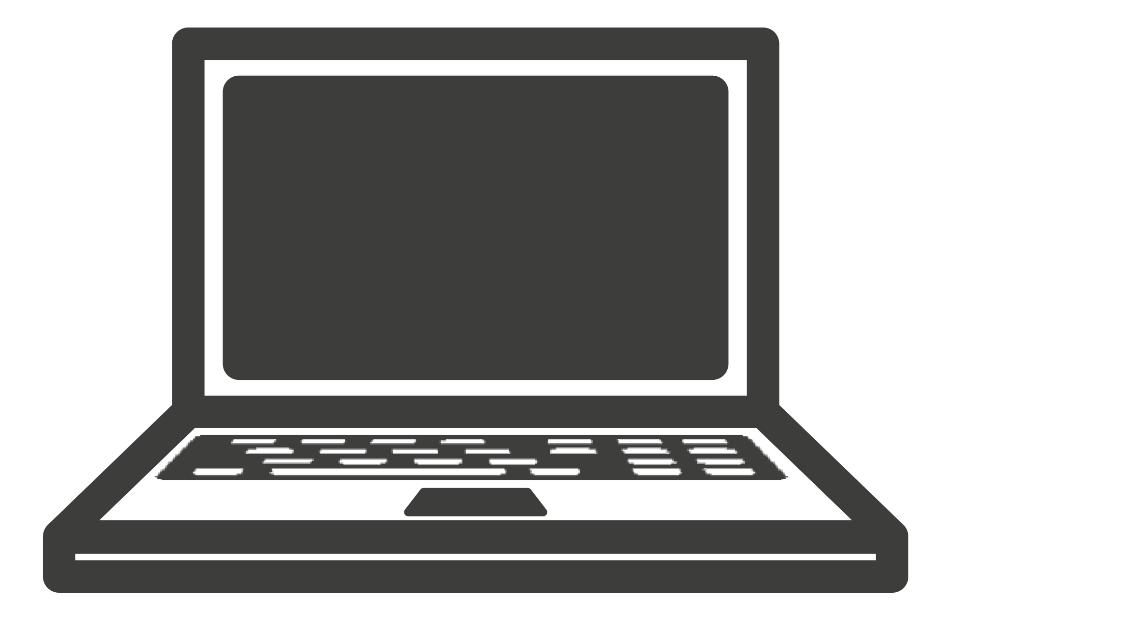 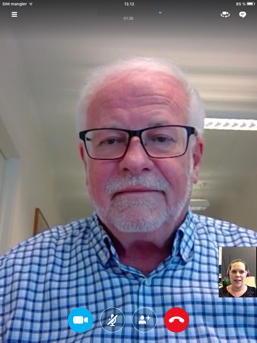 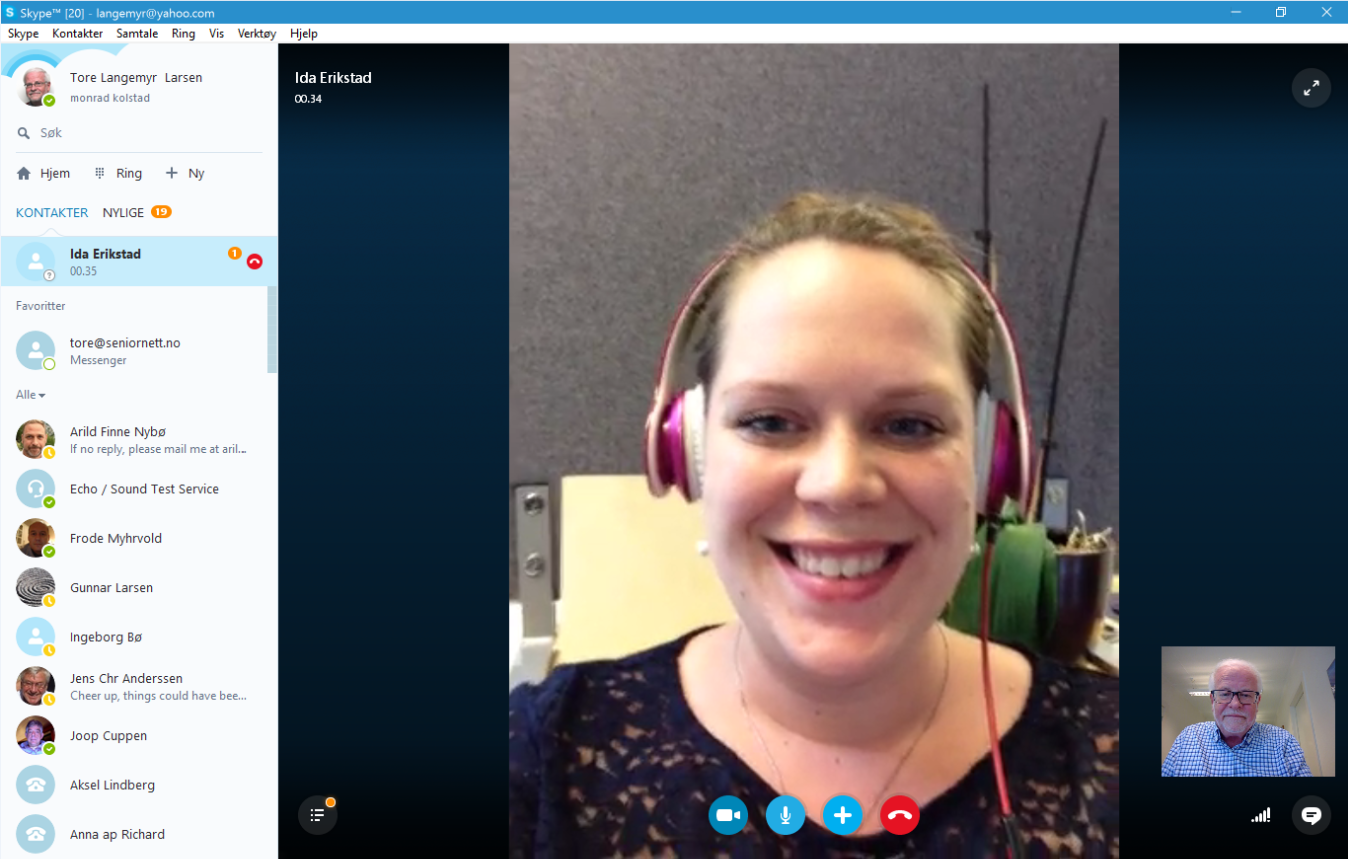 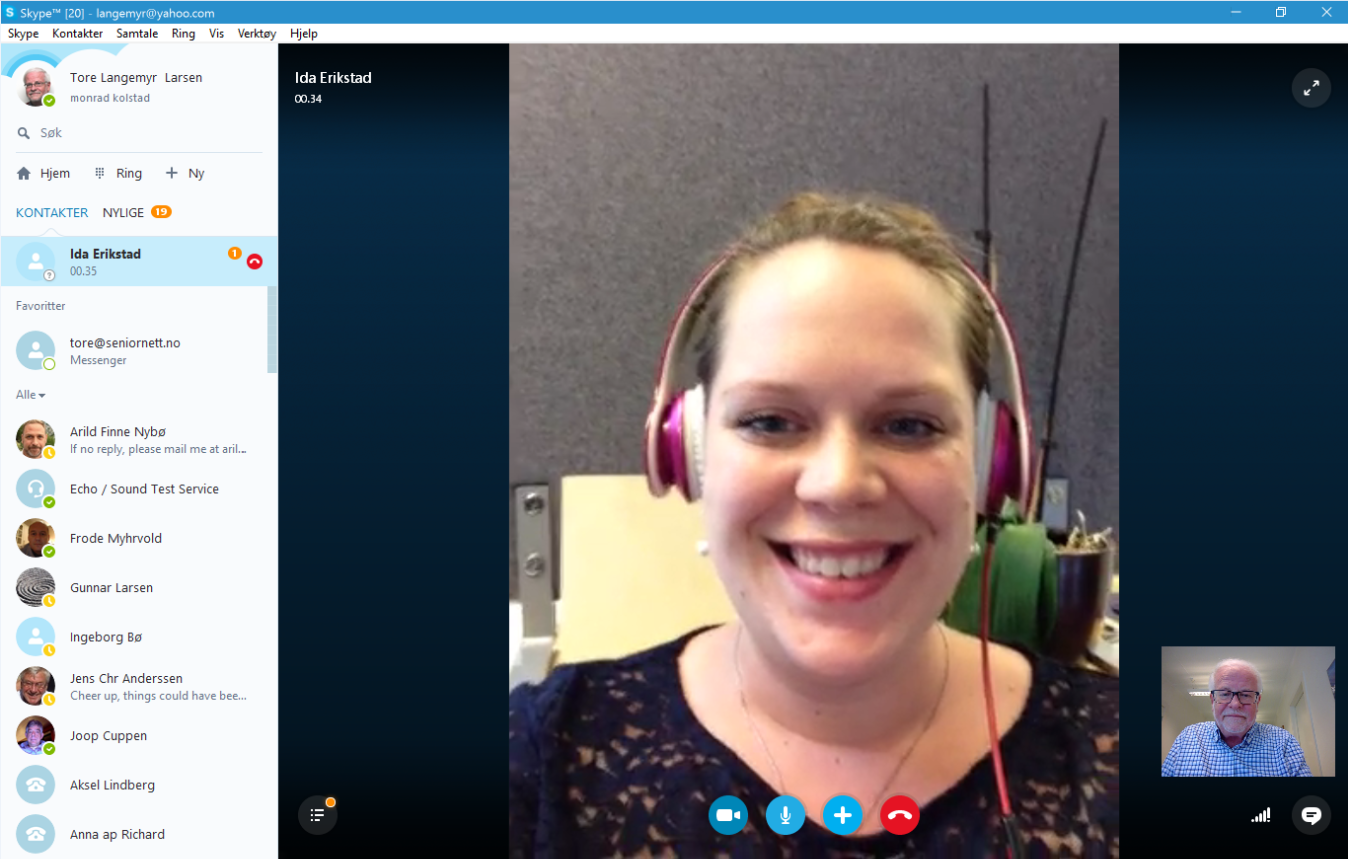 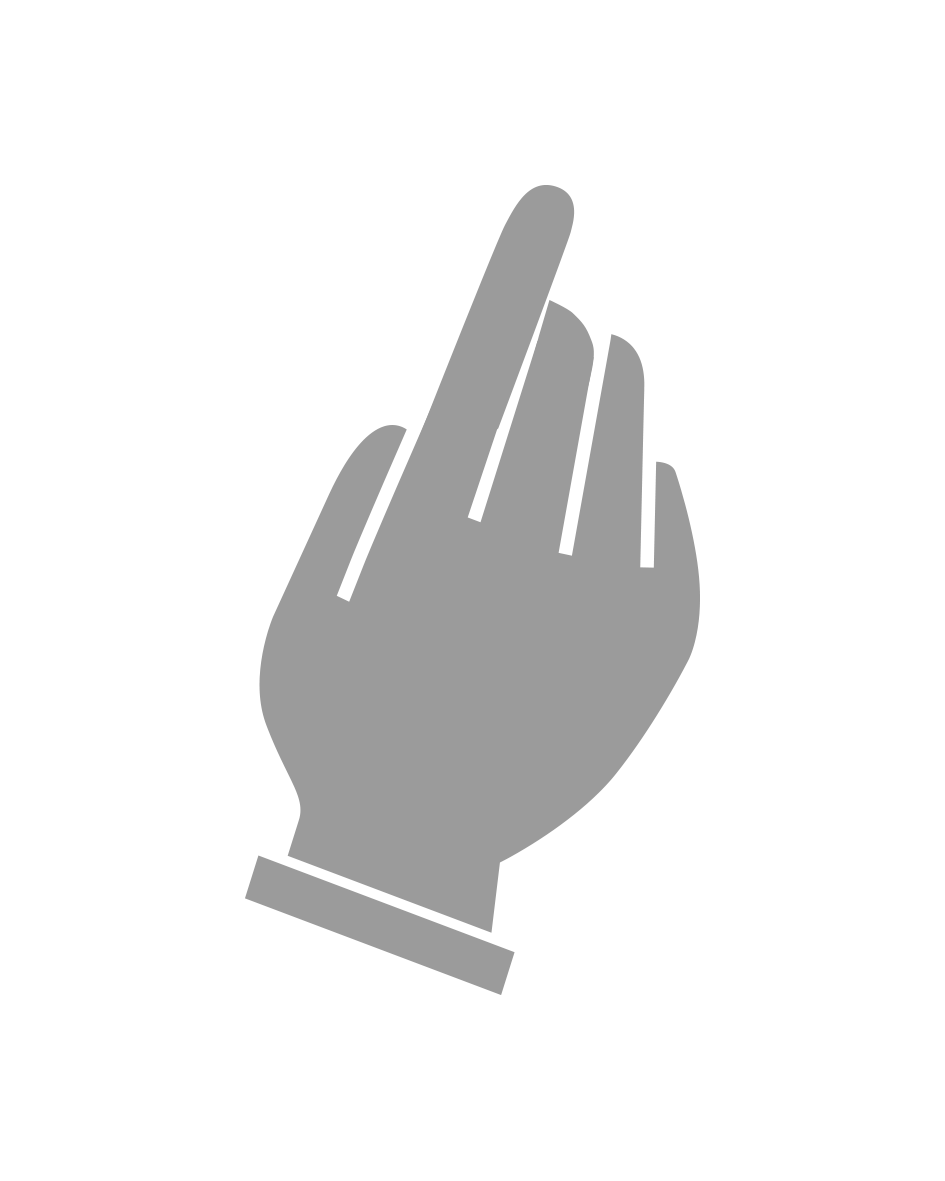 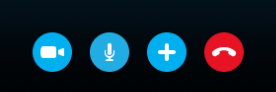 [Speaker Notes: ضربه زدن روی نماد برای بار دوم، تصویر را بازیابی می کند.]
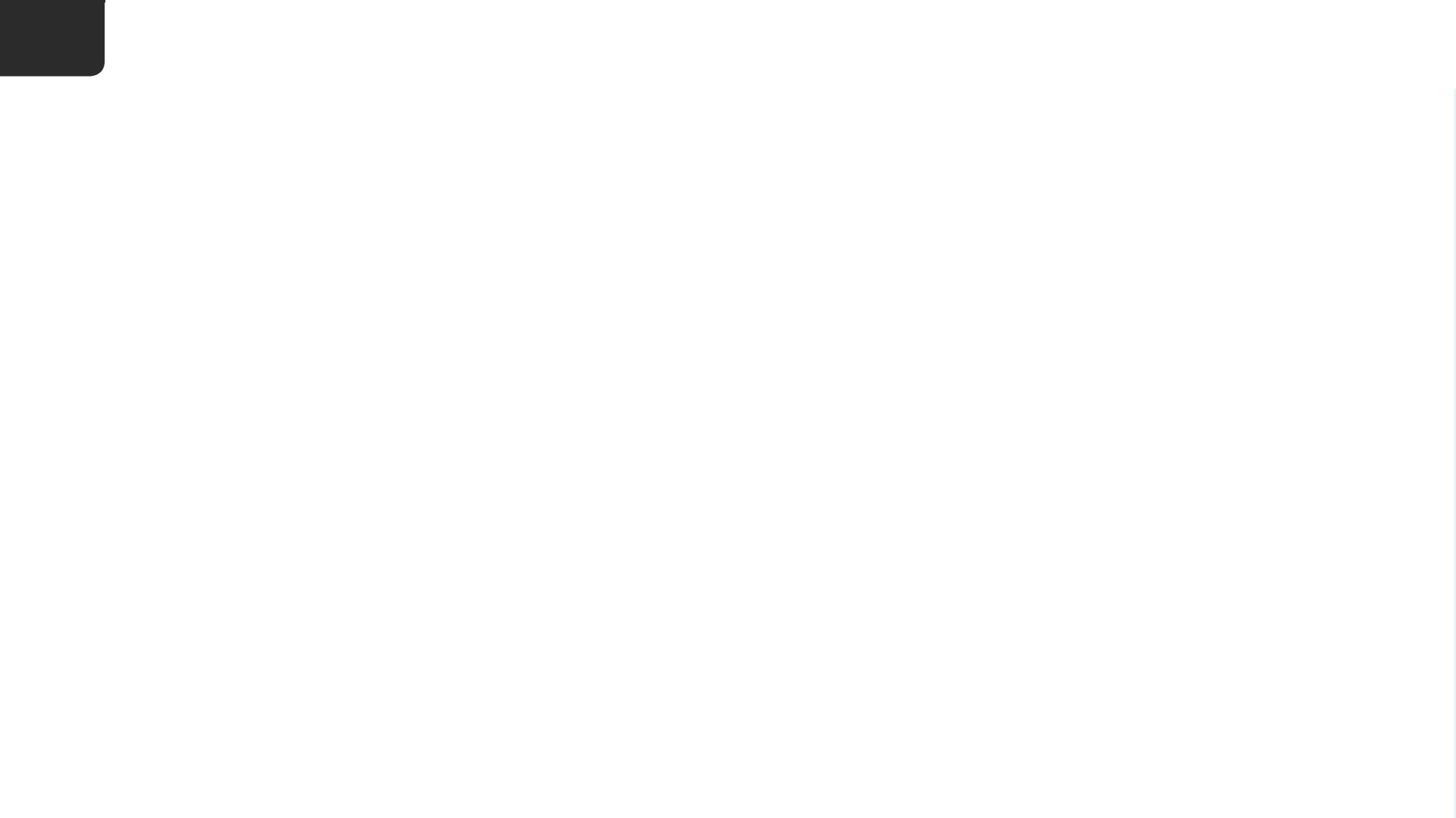 7
شروع کنید یا یک تماس دریافت کنید
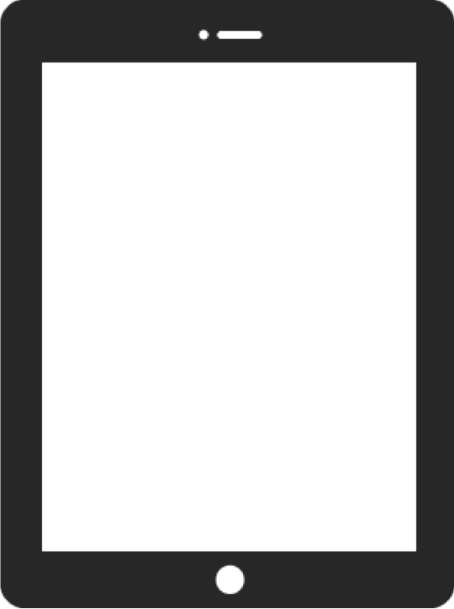 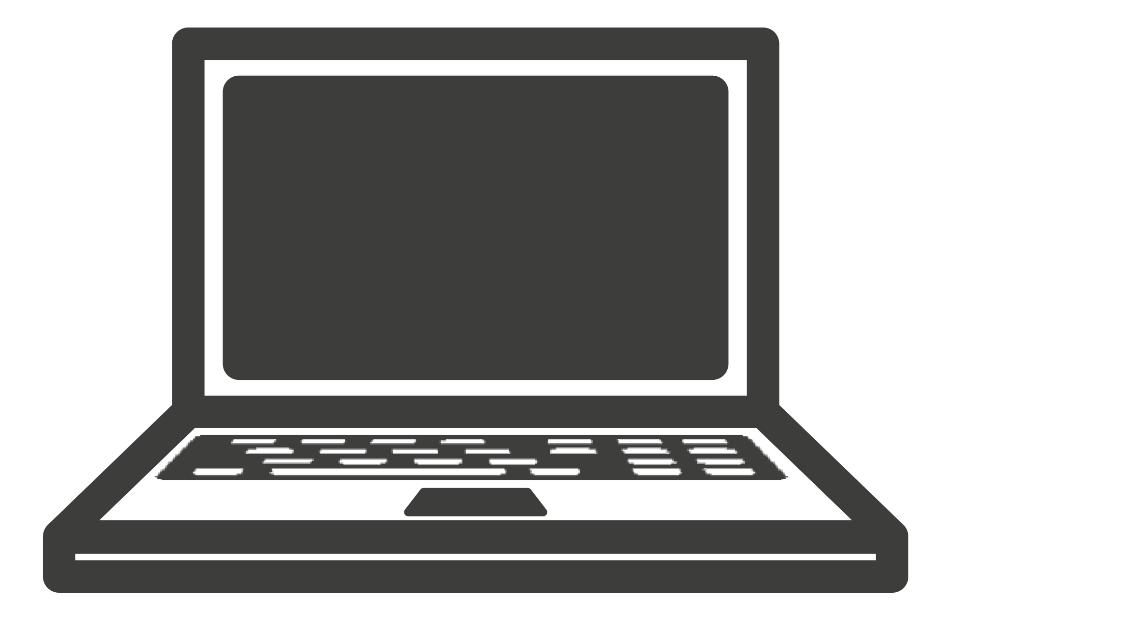 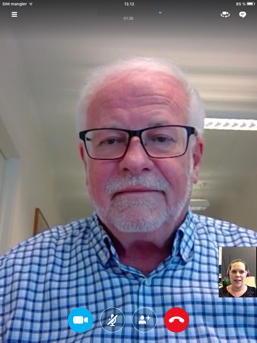 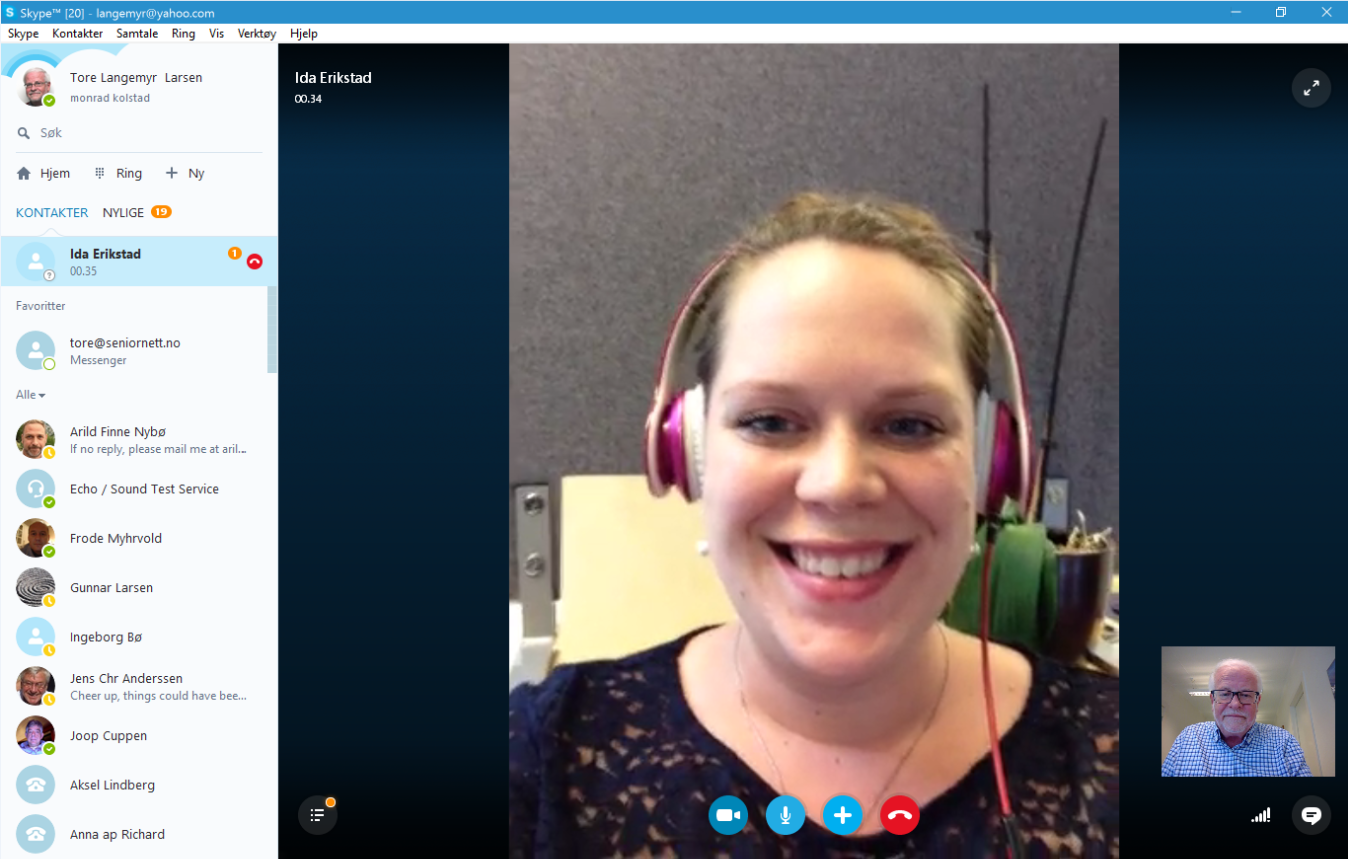 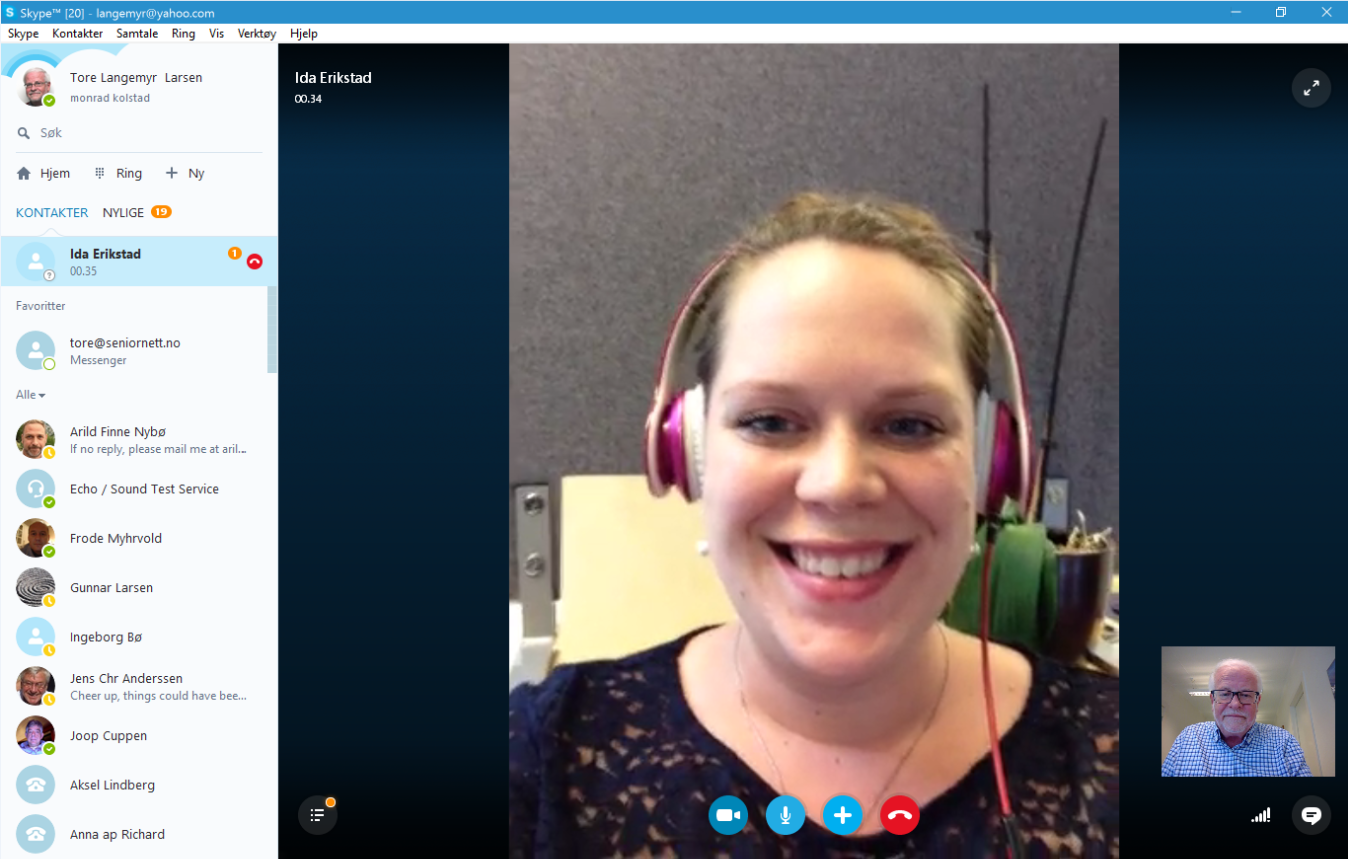 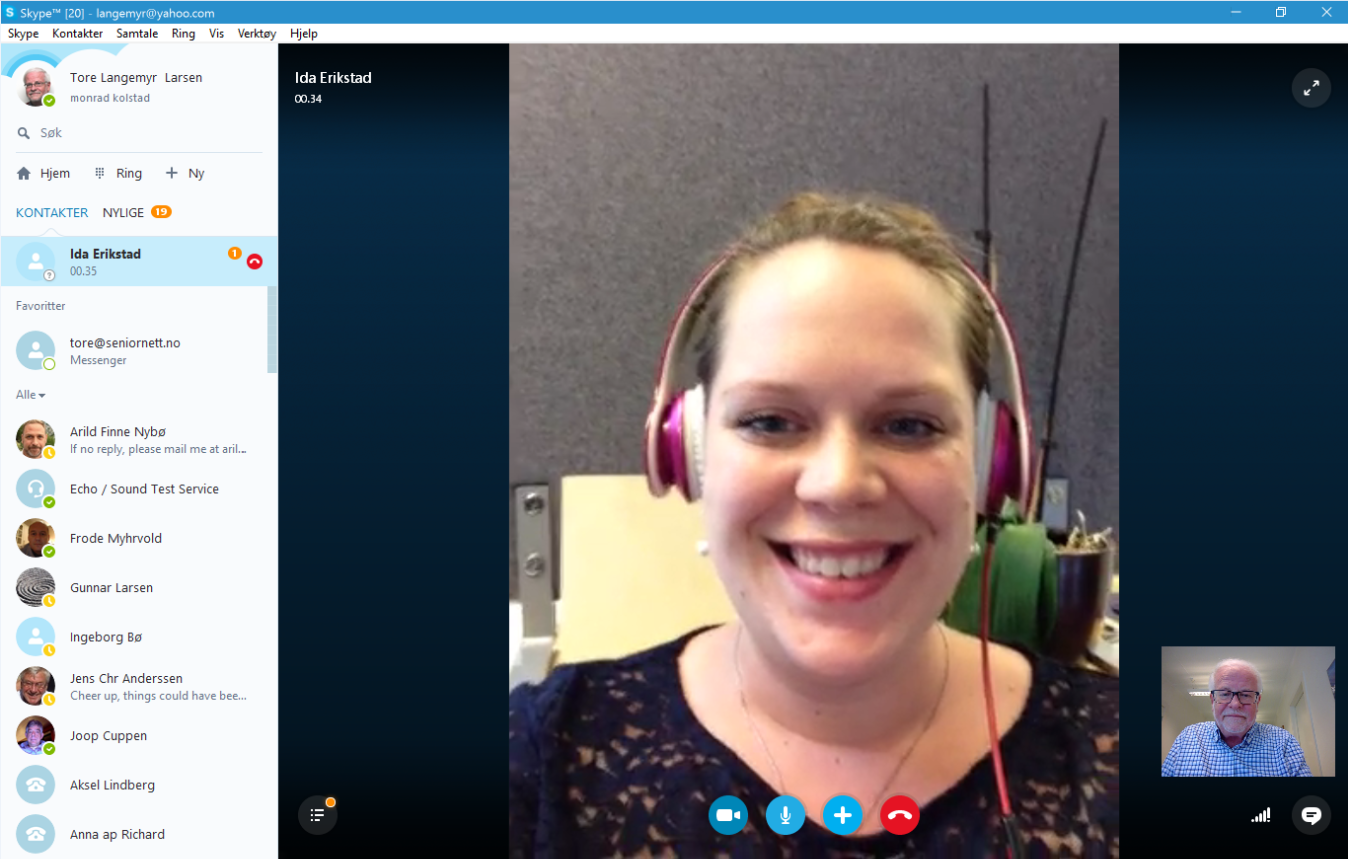 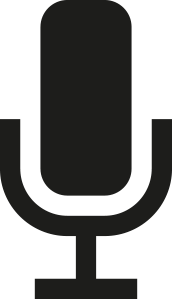 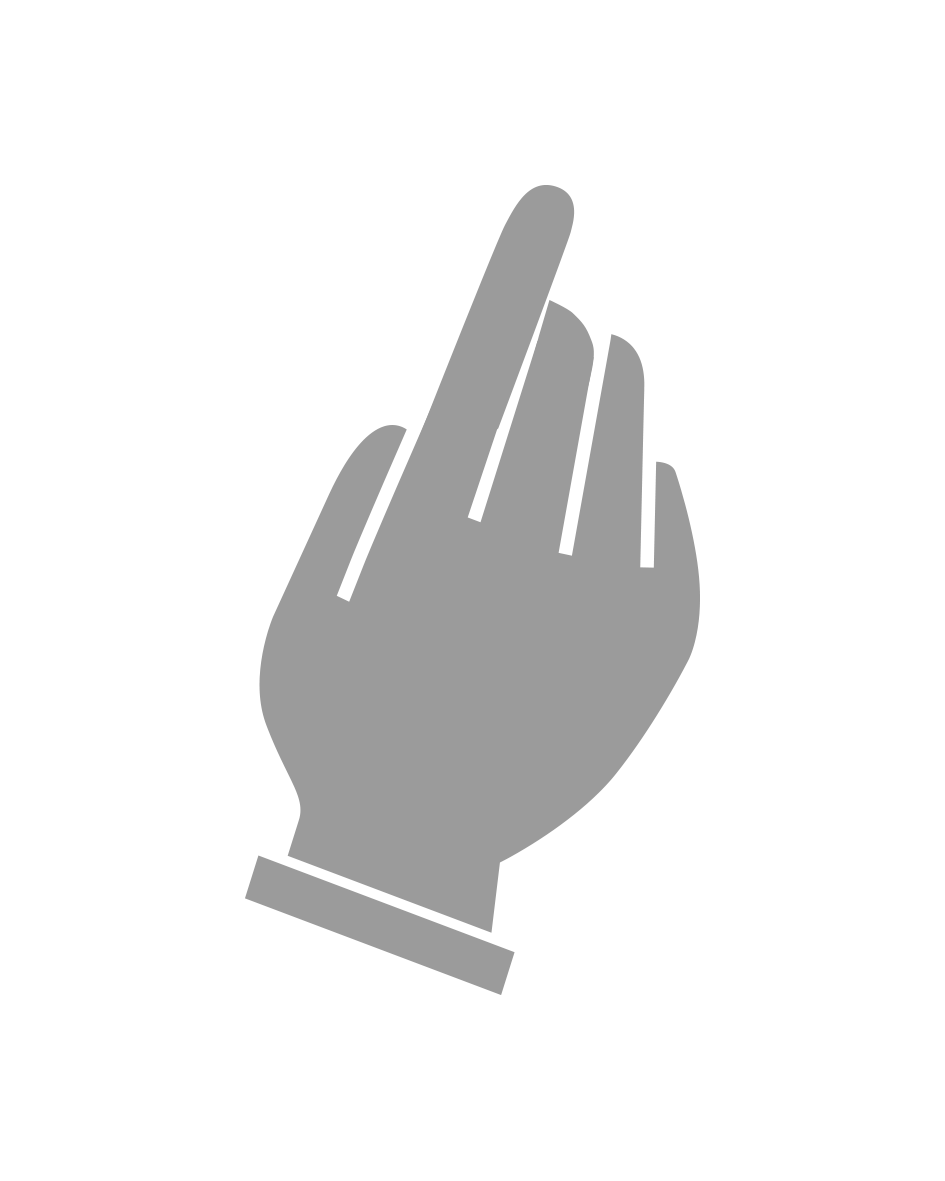 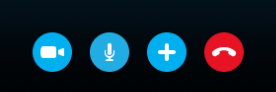 [Speaker Notes: اگر یک بار روی تصویر میکروفون ضربه بزنید، شخص دیگر نمی تواند صدای شما را بشنود.]
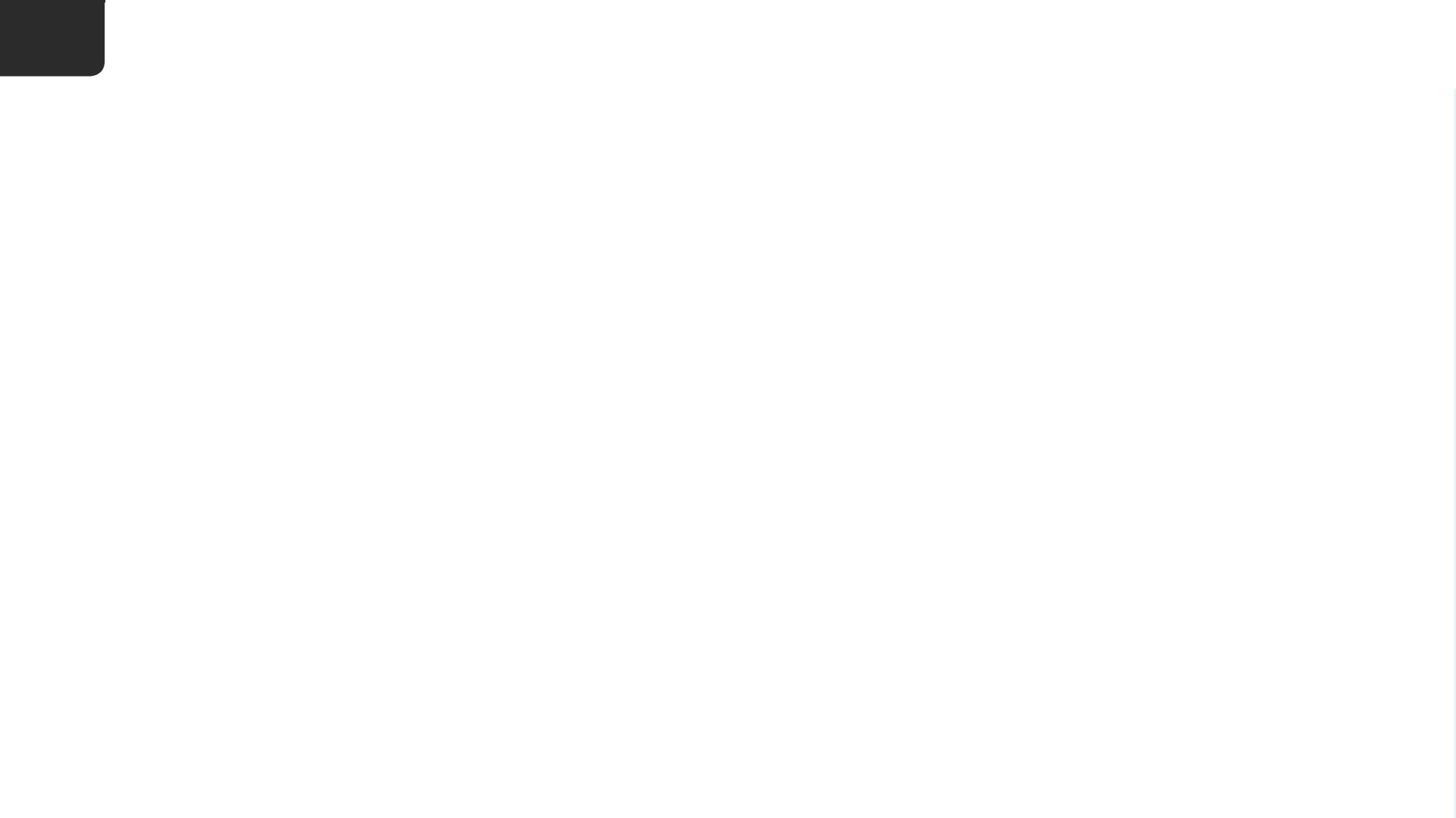 7
شروع کنید یا یک تماس دریافت کنید
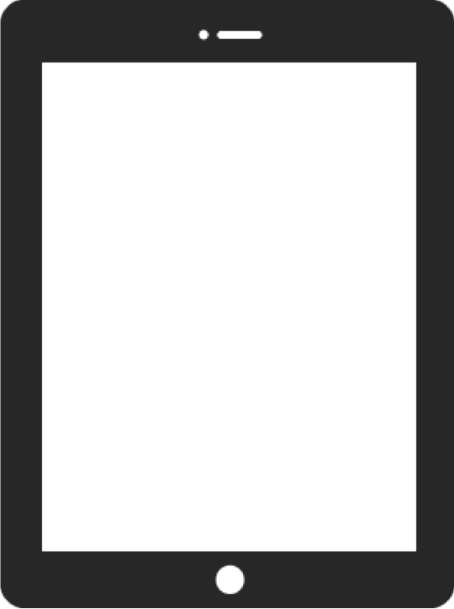 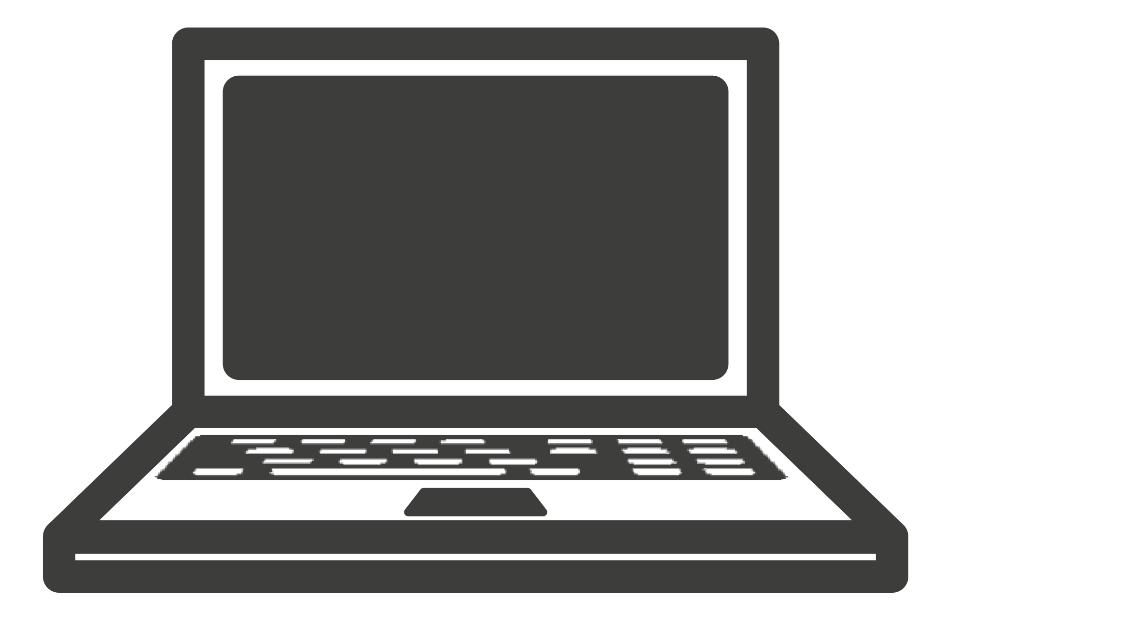 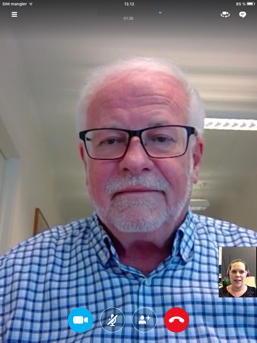 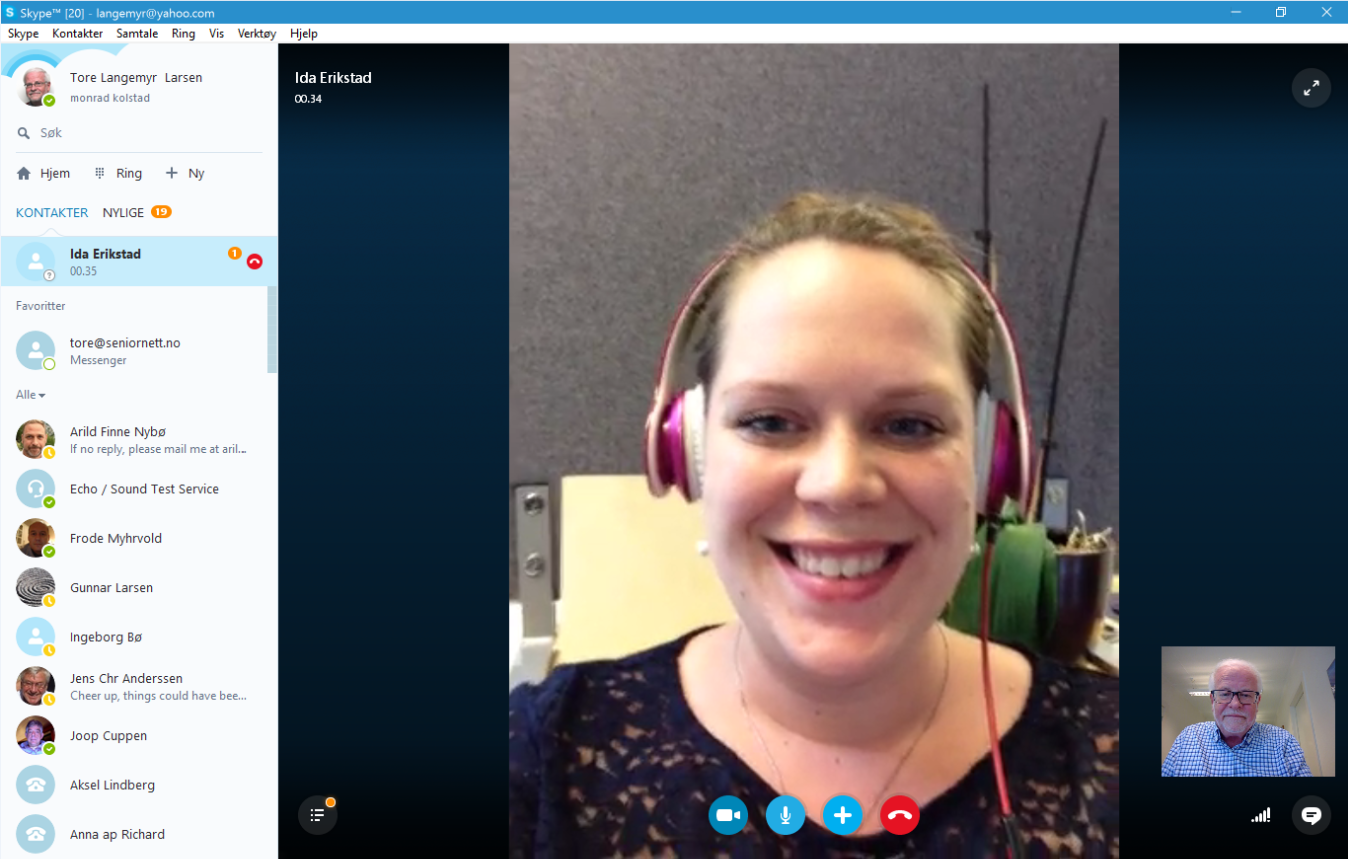 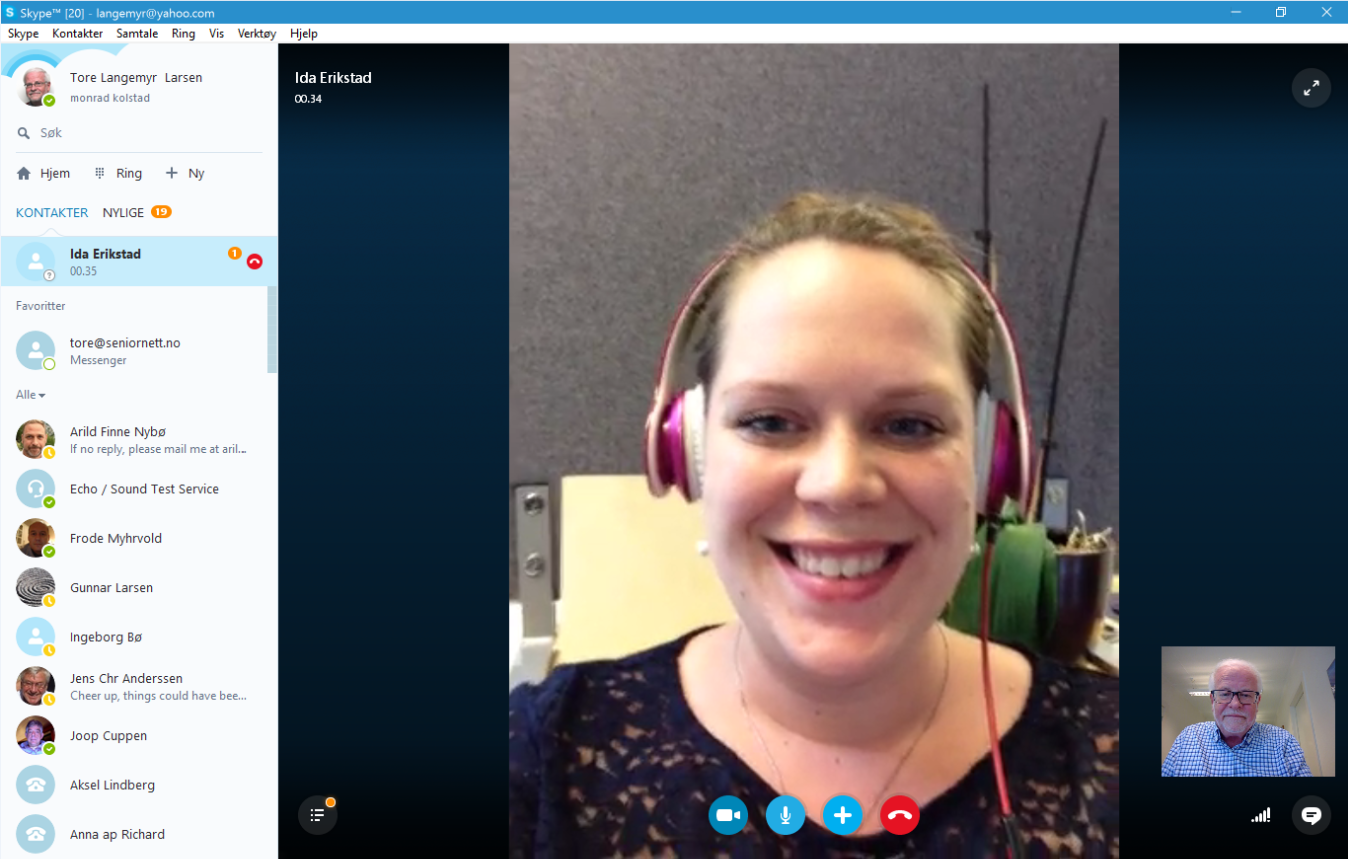 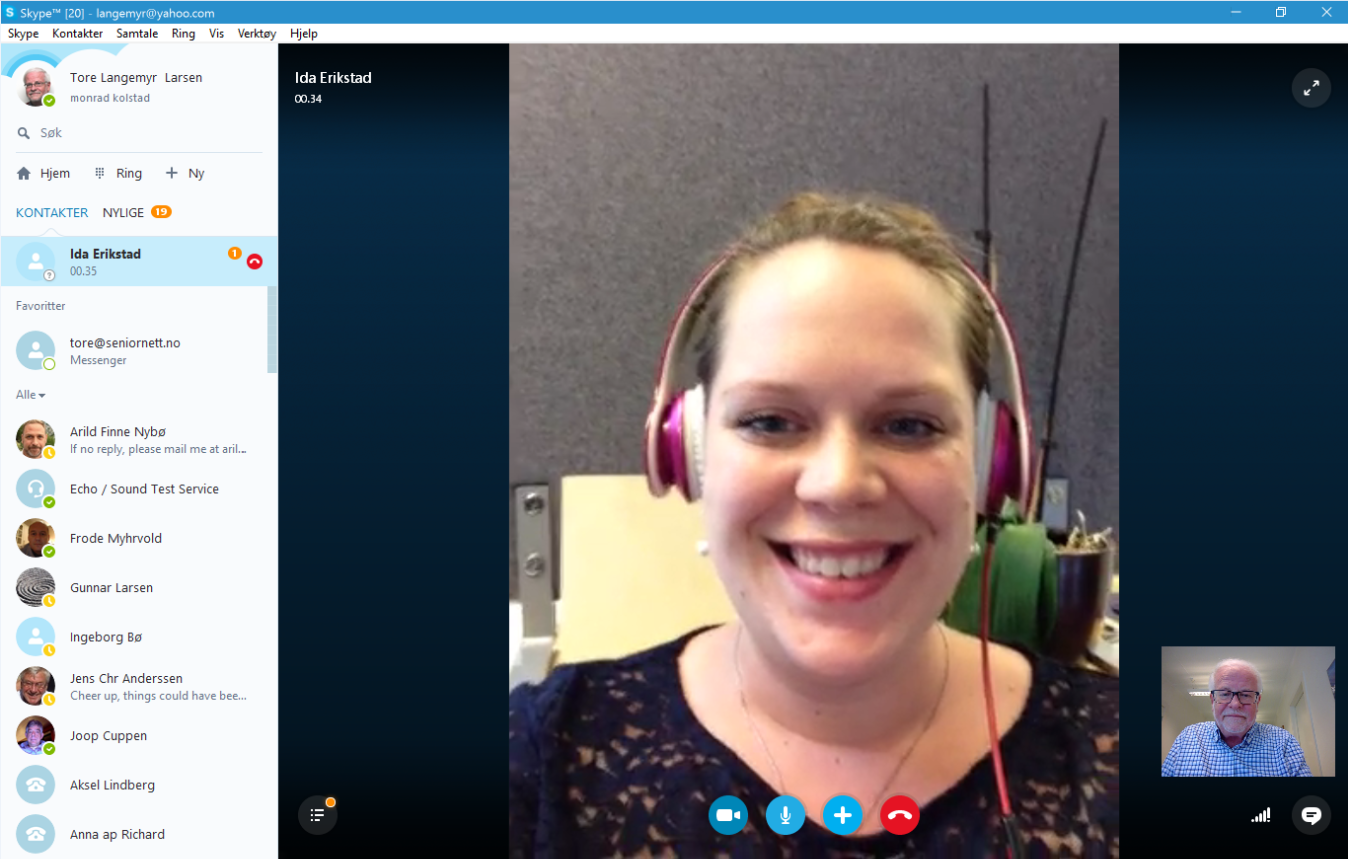 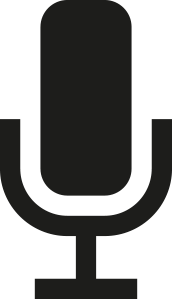 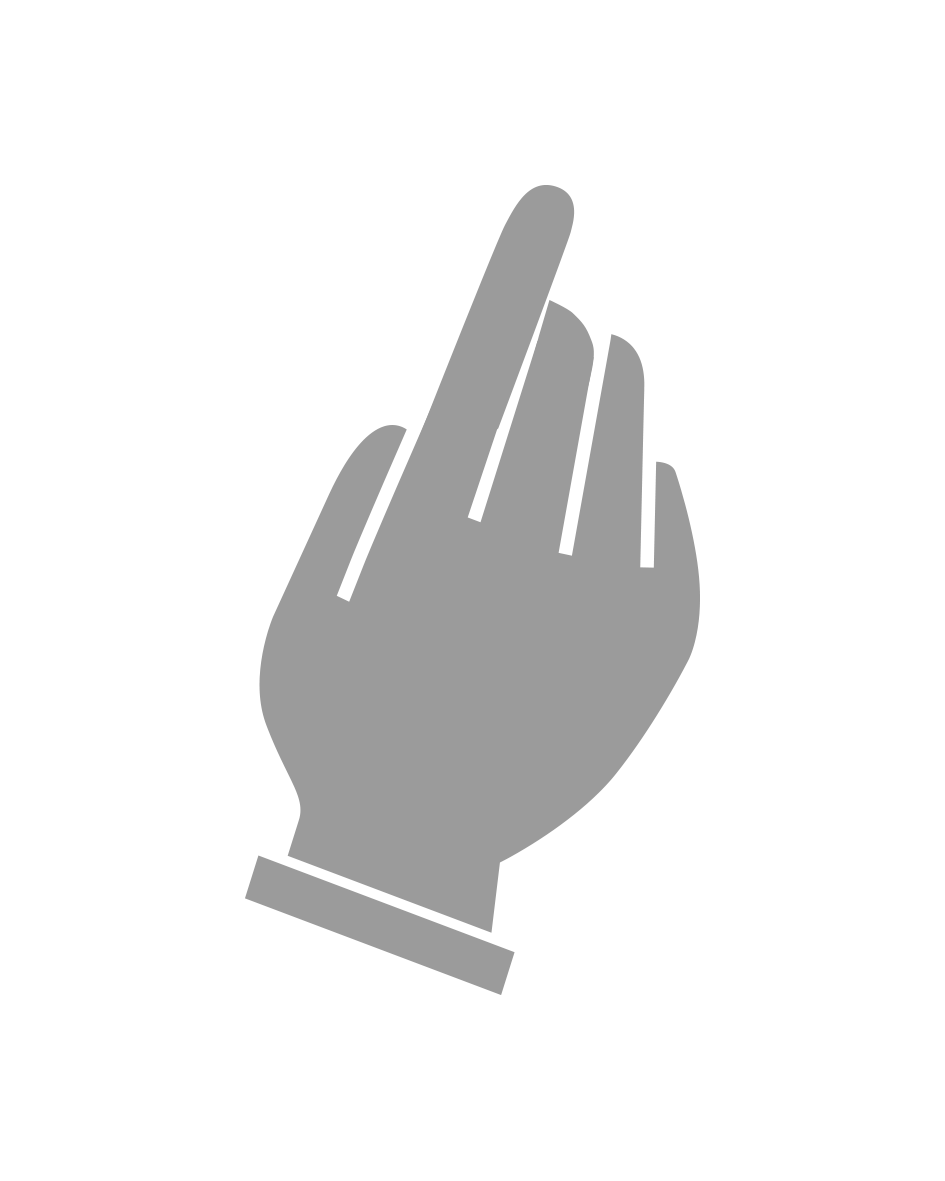 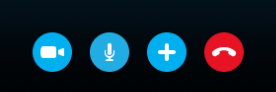 [Speaker Notes: اگر دوباره روی آن ضربه بزنید، صدا برمی گردد.]
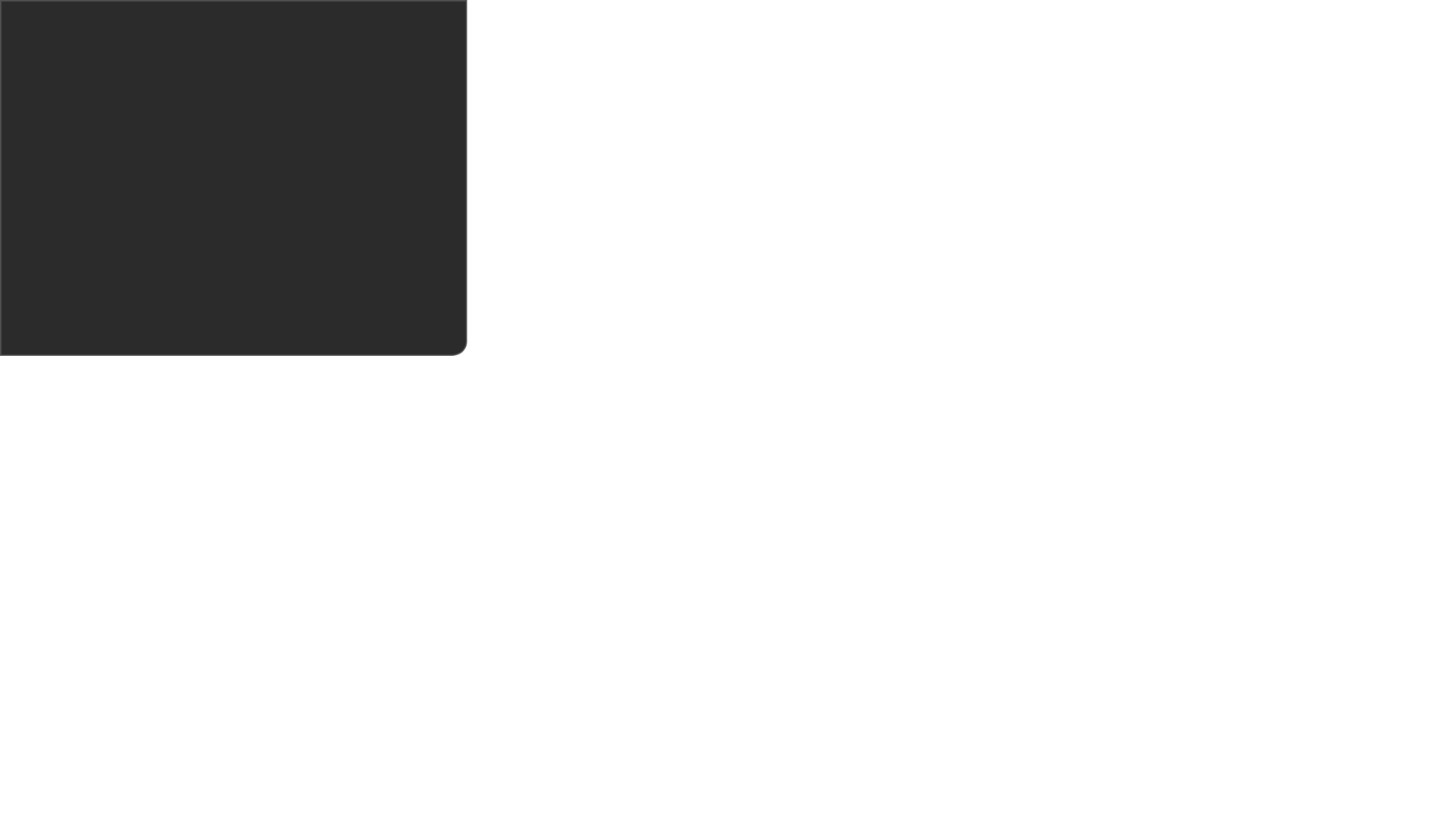 پایان دادن به تماس
Del 5
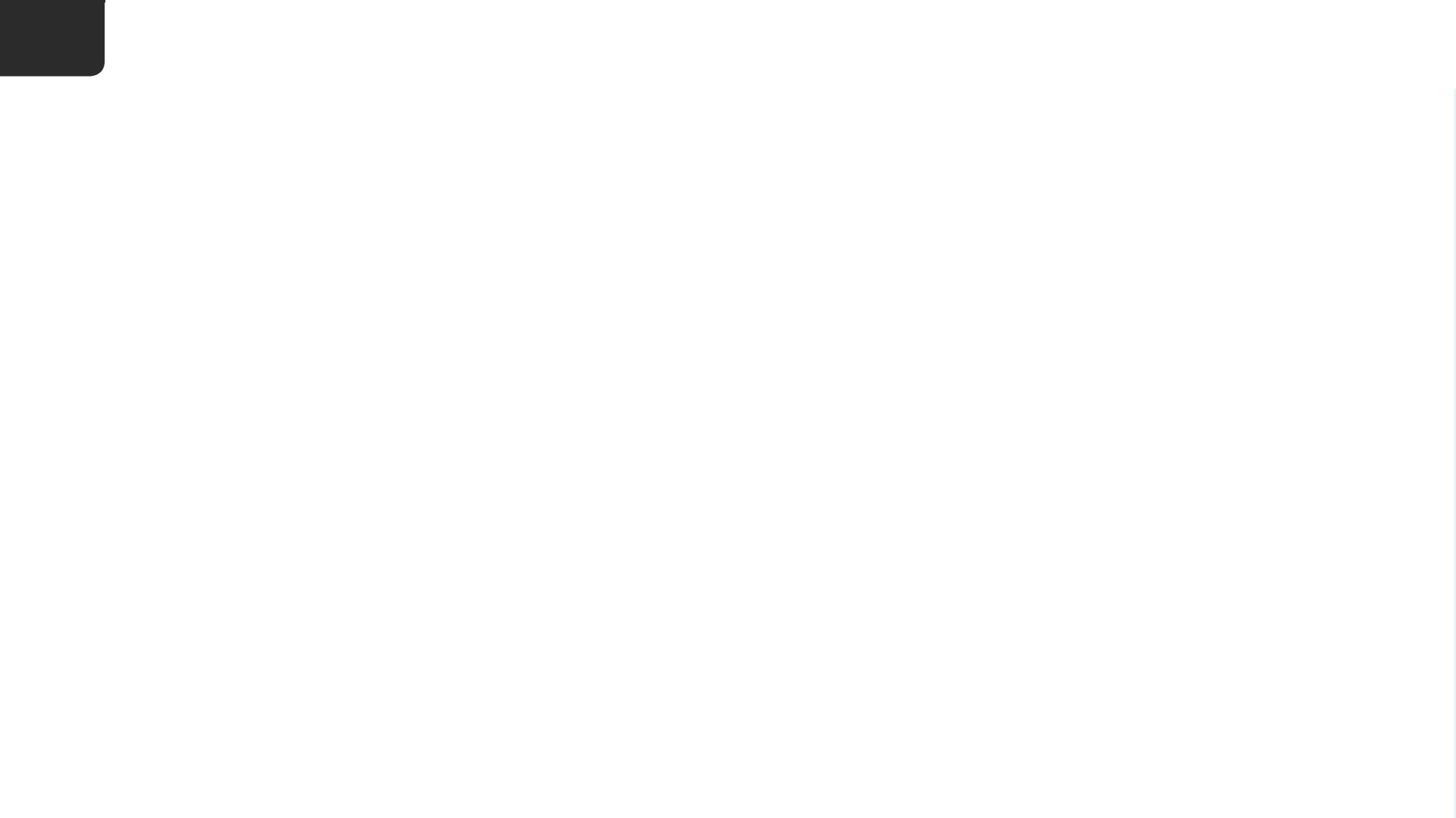 7
شروع کنید یا یک تماس دریافت کنید
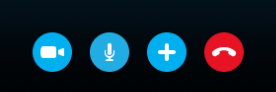 پایان دادن به تماس
[Speaker Notes: برای پایان دادن به مکالمه، روی دکمه سرخ ضربه بزنید.]
Ferdig – godt jobba alle sammen!
Ferdig – godt jobba alle sammen!
Nå kan dere øve på:
Å ringe til hverandre, med og uten video
Å motta og avvise samtaler
Å skru av og på lyd og bilde i en samtale
[Speaker Notes: پایان]